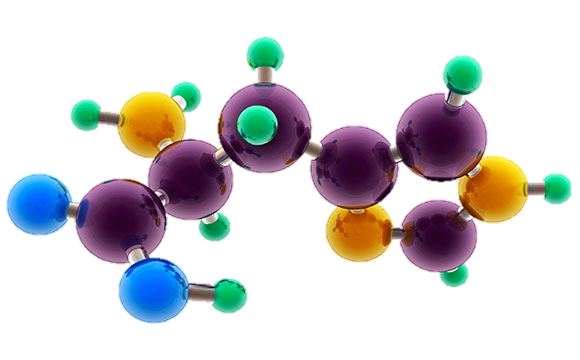 AP ChemistryExam Review
Project Contributors
Project Contributors, Continued
*- AP Reader, ^ - Table Leader, + -Question Writer
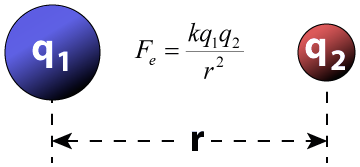 Big Idea #1
Properties of Matter
Source
Ratio of Masses in a Pure Sample
All elements and molecules are made up of atoms
Substances with the same atomic makeup will have same average masses
The ratio of masses of the same substance is independent of size of the substance
Molecules with the same atomic makeup (ex: H2O) will have the same ratio of average atomic masses
H2O2 ratio would be different than H2O due to the different chemical makeup
H2O
A 4.5 gram sample of which of the following would have the greatest mass percent of oxygen?
Na2O (molar mass = 62 g/mol)
Li2O (molar mass = 30 g/mol)
MgO (molar mass = 40 g/mol)
SrO (molar mass = 104 g/mol)


Answer:
16/62 x 100 = 26 %
16/30 x 100 = 53%
16/40 x 100 = 40%
16/104 x 100 = 15%
Video
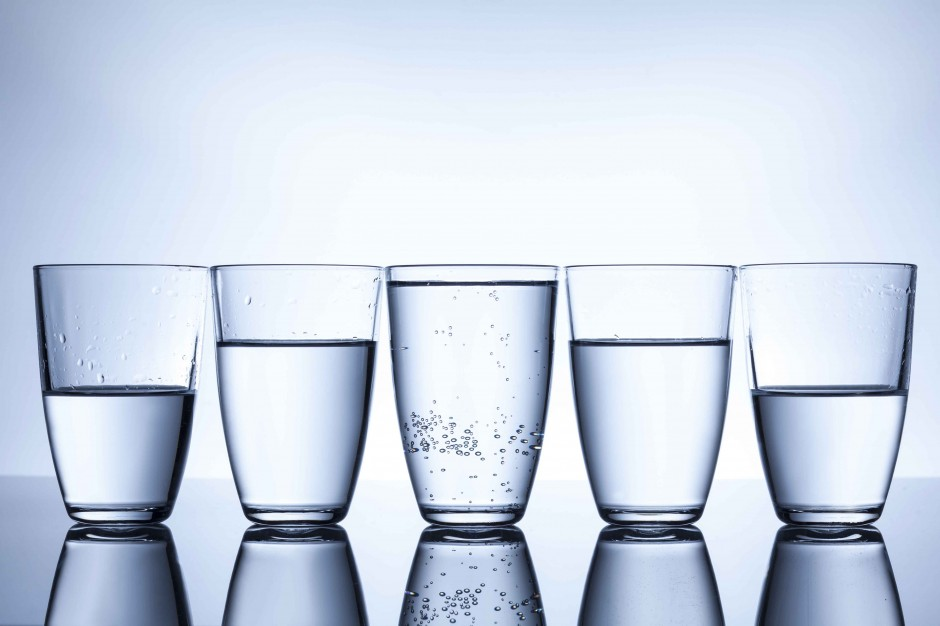 108 g/mol
Click reveals answer and explanation.
LO 1.1: Justify the observation that the ratio of the masses of the constituent elements in any pure sample of that compound is always identical on the basis of the atomic molecular theory.
Source
Composition of Pure Substances and/or Mixtures
Percent mass can be used to determine the composition of a substance
% mass can also be used to find the empirical formula
The empirical formula is the simplest formula of a substance
It is a ratio between the moles of each element in the substance
Quick steps to solve!
% to mass, mass to moles, divide by the smallest and multiply ‘til whole!)
The molecular formula is the actual formula of a substance
It is a whole number multiple of the empirical formula
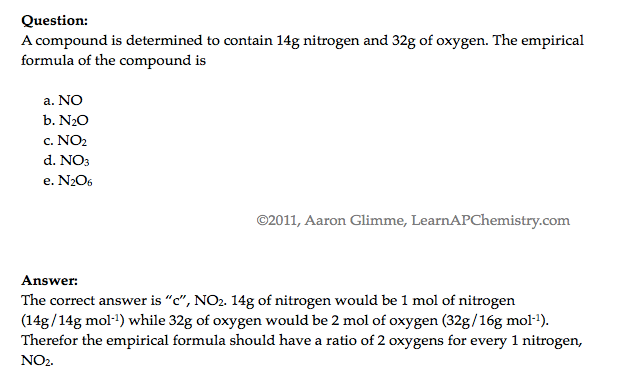 Video
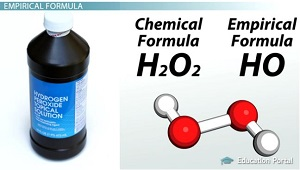 Click reveals answer and explanation.
LO 1.2: Select and apply mathematical routines to mass data to identify or infer the composition of pure substances and/or mixtures.
Source
Identifying Purity of a Substance
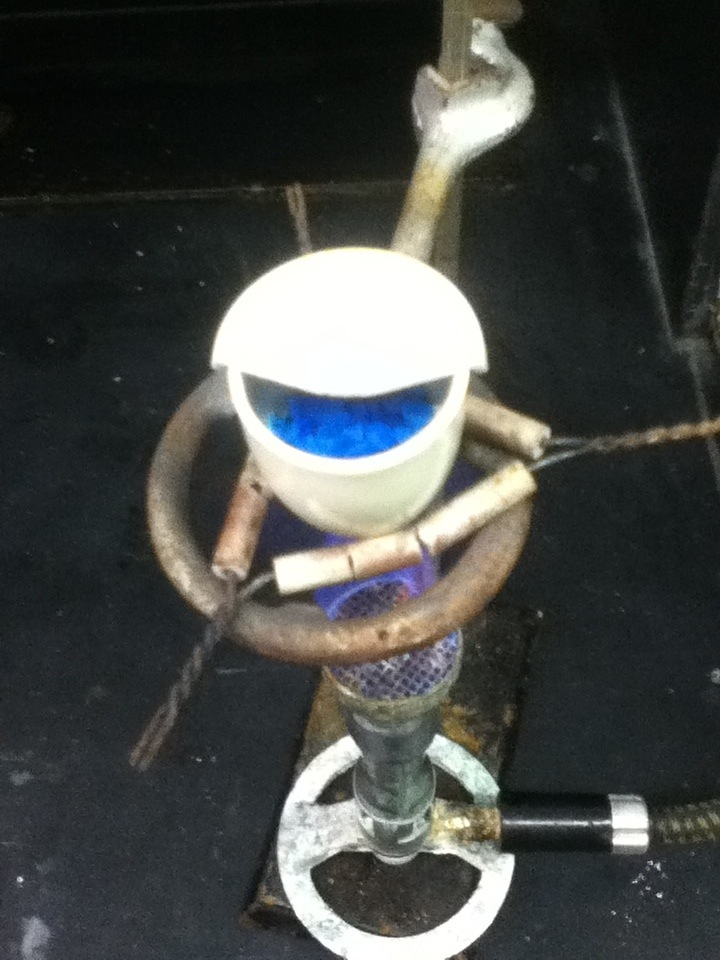 Impurities in a substance can change the percent composition by mass 
If more of a certain element is added from an impurity, then the percent mass of that element will increase and vice versa
When heating a hydrate, the substance is heated several times to ensure the water is driven off
Then you are simply left with the pure substance and no excess water
Video
The mass percent of oxygen in pure glucose, C6H12O6 is 53.3 percent. A chemist analyzes a sample of glucose that contains impurities and determines that the mass percent of oxygen is 49.7 percent. Which of the follow impurities could account for the low mass percent of oxygen in the sample?
n-eicosane (C20H42) 
ribose C5H10O5
fructose, C6H12O6
sucrose C12H22O11
a. has the lowest percent by mass of O
LO 1.3:  The student is able to select and apply mathematical relationships to mass data in order to justify a claim regarding the identity and/or estimated purity of a substance.
Source
Mole Calculations
1 mole = 6.02 x 1023 representative particles
1 mole = molar mass of a substance
1 mole = 22.4 L of a gas at STP
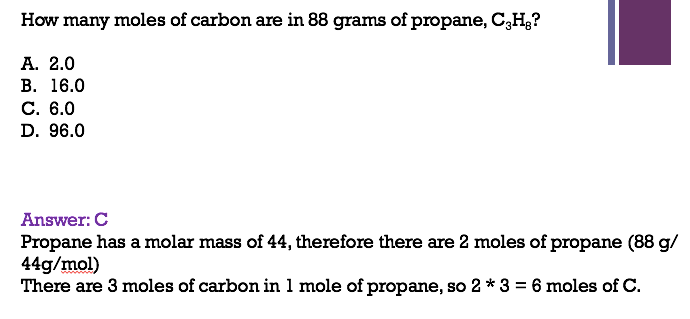 Video
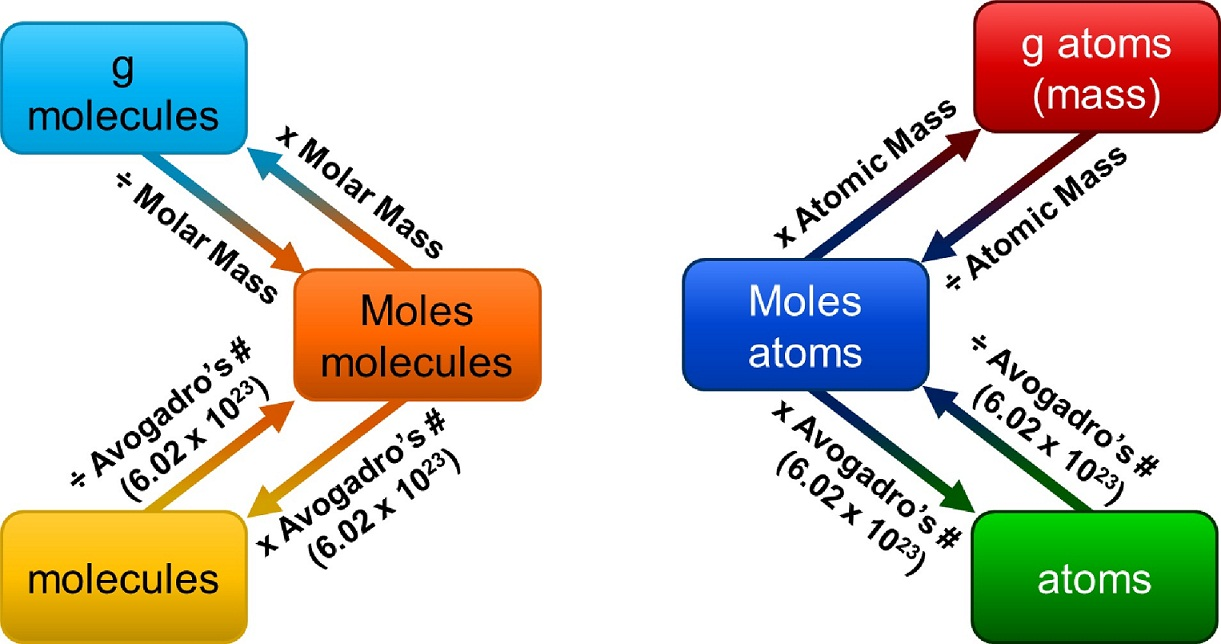 Click reveals answer and explanation.
LO 1.4:  The student is able to connect the number of particles, moles, mass and volume of substances to one another, both qualitatively and quantitatively.
Source
Electronic Structure of the Atom: Electron Configurations
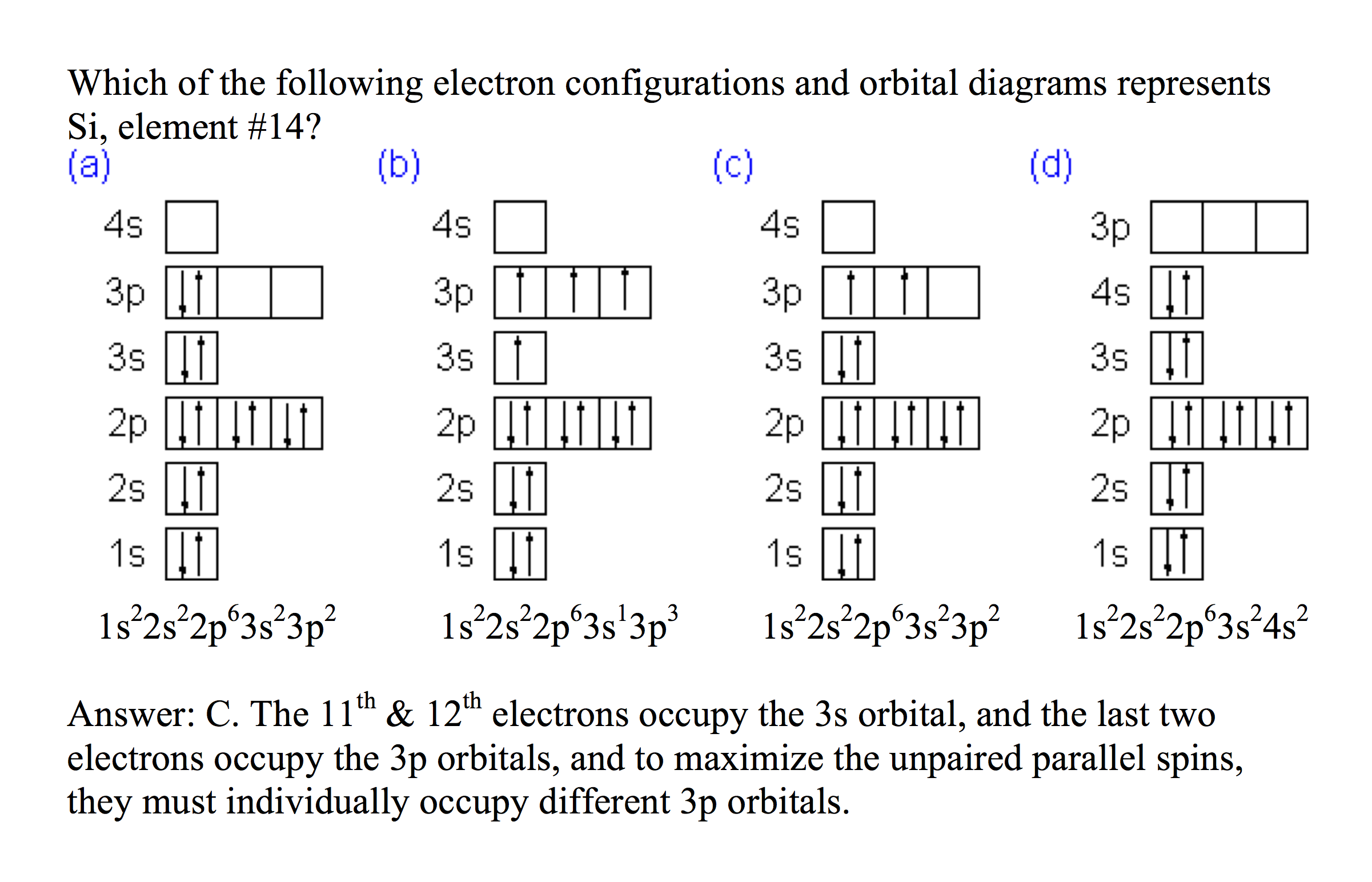 Electrons occupy orbitals whose energy level depends on the nuclear charge and average distance to the nucleus
Electron configurations & orbital diagrams indicate the arrangement of electrons with the lowest energy (most stable):
Electrons occupy lowest available energy levels
A maximum of two electrons may occupy an energy level
Each must have opposite spin (±½)
In orbitals of equal energy, electrons maximize parallel unpaired spins
Video
Click reveals answer and explanation.
LO 1.5:  The student is able to explain the distribution of electrons in an atom or ion based upon data.
Source
Electronic Structure of the Atom: 1st Ionization Energy
1st Ionization Energy (IE) indicates the strength of the coulombic attraction of the outermost, easiest to remove, electron to the nucleus:
X(g) + IE             X+(g) + e–
1st IE generally increases across a period and decreases down a group
IE generally increases as #protons increases in same energy level
IE decreases as e– in higher energy level: increased shielding, e– farther from nucleus
Video
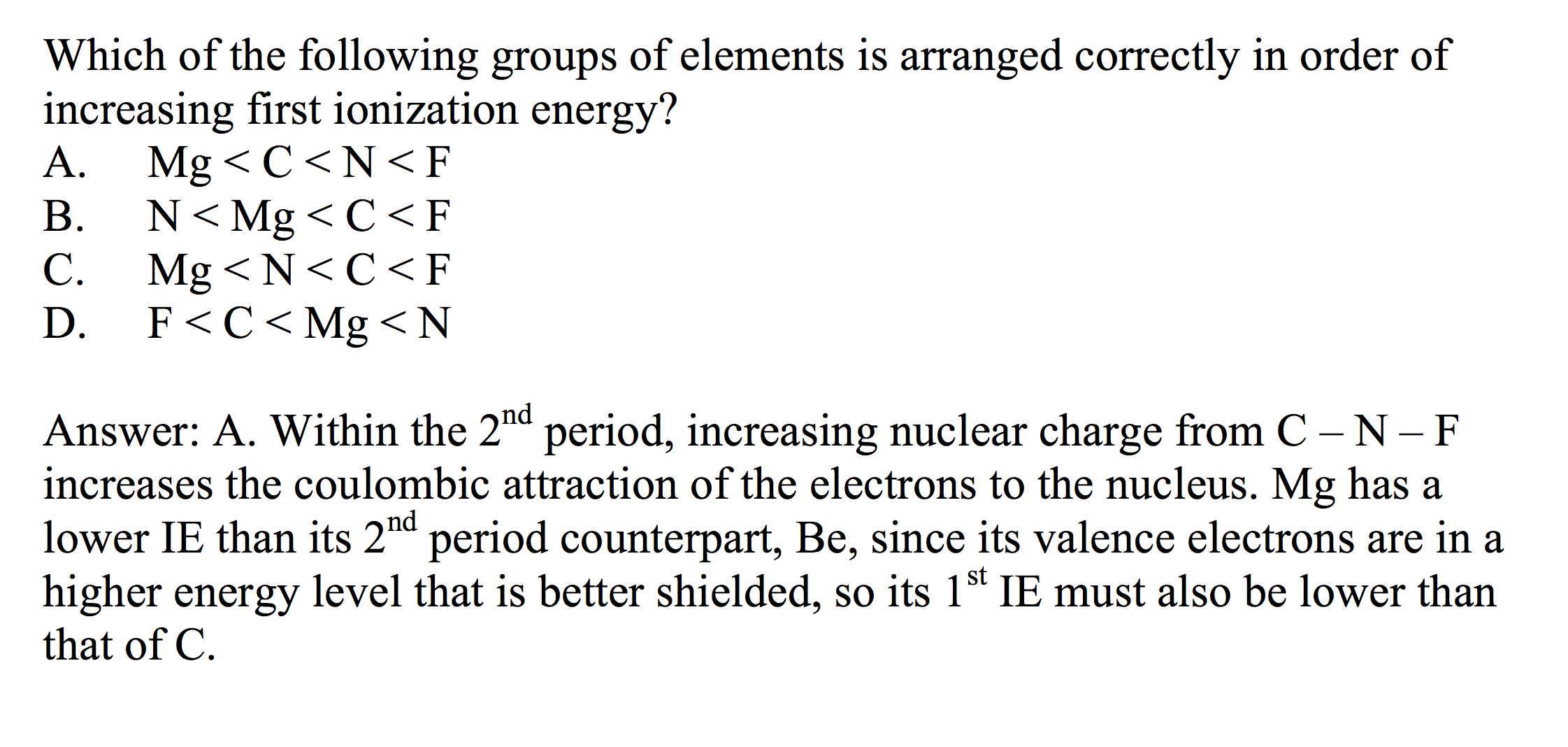 Click reveals answer and explanation.
LO 1.6:  The student is able to analyze data relating to electron energies for patterns and relationships.
Source
Electronic Structure of the Atom: Photoelectron Spectroscopy (PES)
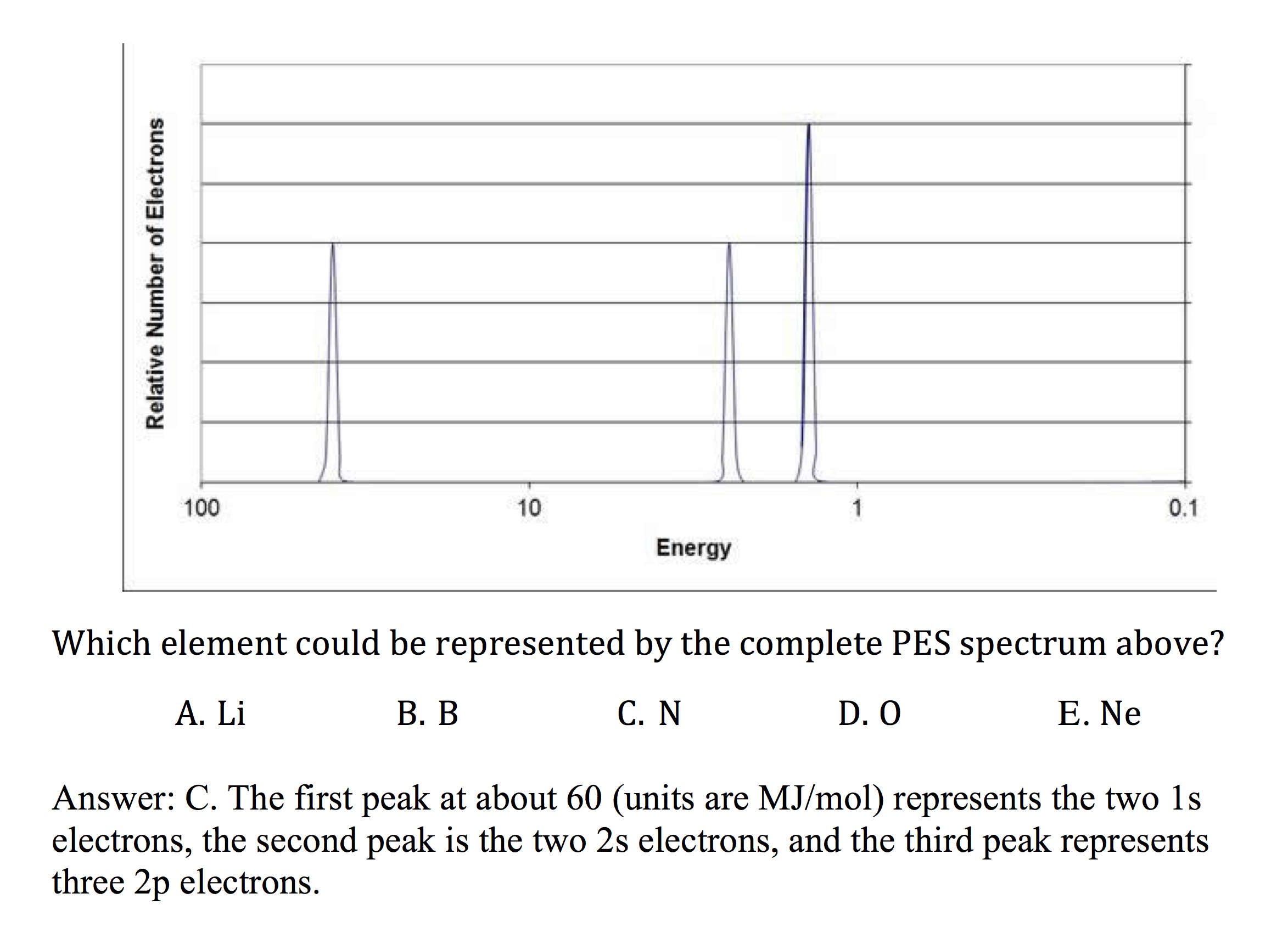 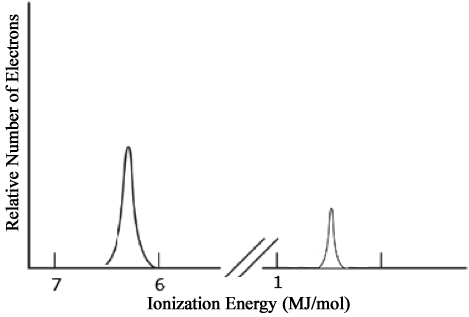 Li
PES uses high-energy (X-ray) photon to excite random e– from atom
KE of ejected electron indicates binding energy (coulombic attraction) to nucleus:
BE = hϖphoton – KE
Direct measurement of energy and number of each electron
Lower energy levels have higher BE
Signal size proportional to number of e– in energy level
Elements with more protons have stronger coulombic attraction, higher BE at each energy level
1s2
Video
2s1
Ne
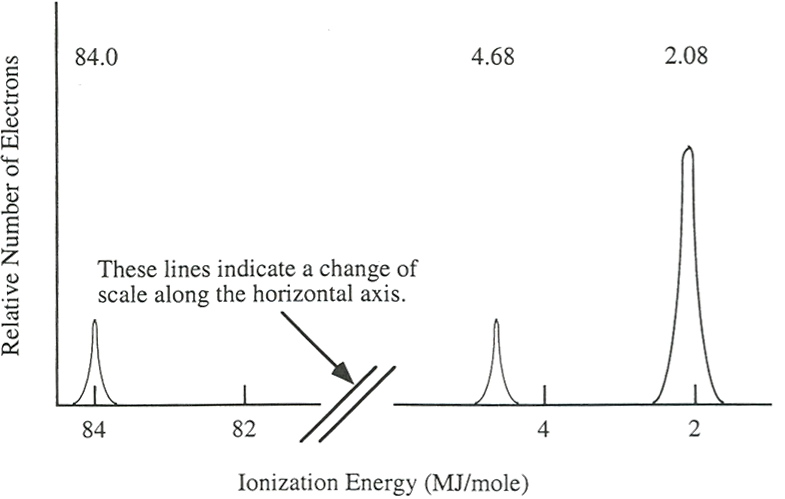 2p6
1s2
2s2
Click reveals answer and explanation.
LO 1.7:  The student is able to describe the electronic structure of the atom, using PES data, ionization energy data, and/or Coulomb’s law to construct explanations of how the energies of electrons within shells in atoms vary.
Source
Electronic Structure of the Atom: Higher Ionization Energies
2nd & subsequent IE’s increase as coulombic attraction of remaining e–’s to nucleus increases
X+ + IE             X2+ + e–
X2+ + IE             X3+ + e–
Large jump in IE when removing less-shielded core electrons
Video
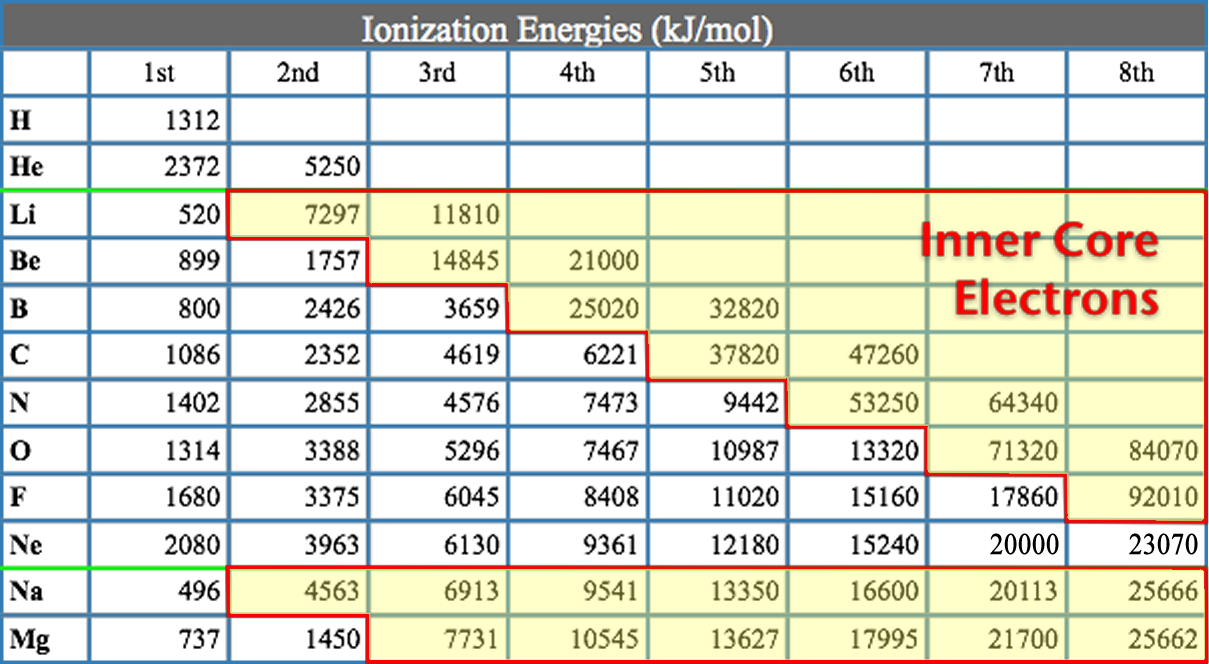 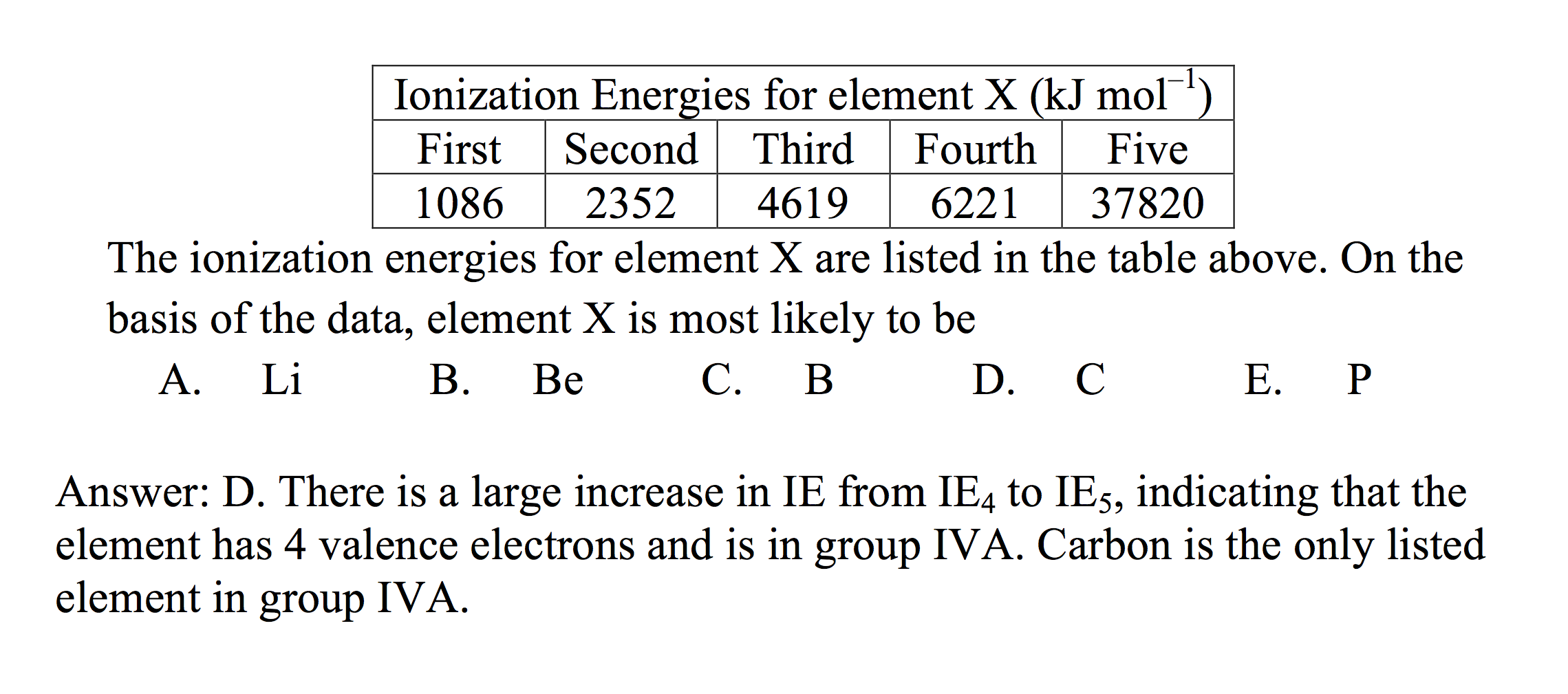 Click reveals answer and explanation.
LO 1.8: The student is able to explain the distribution of electrons using Coulomb’s law to analyze measured energies.
Source
Electronic Structure of the Atom: 1st Ionization Energy Irregularities
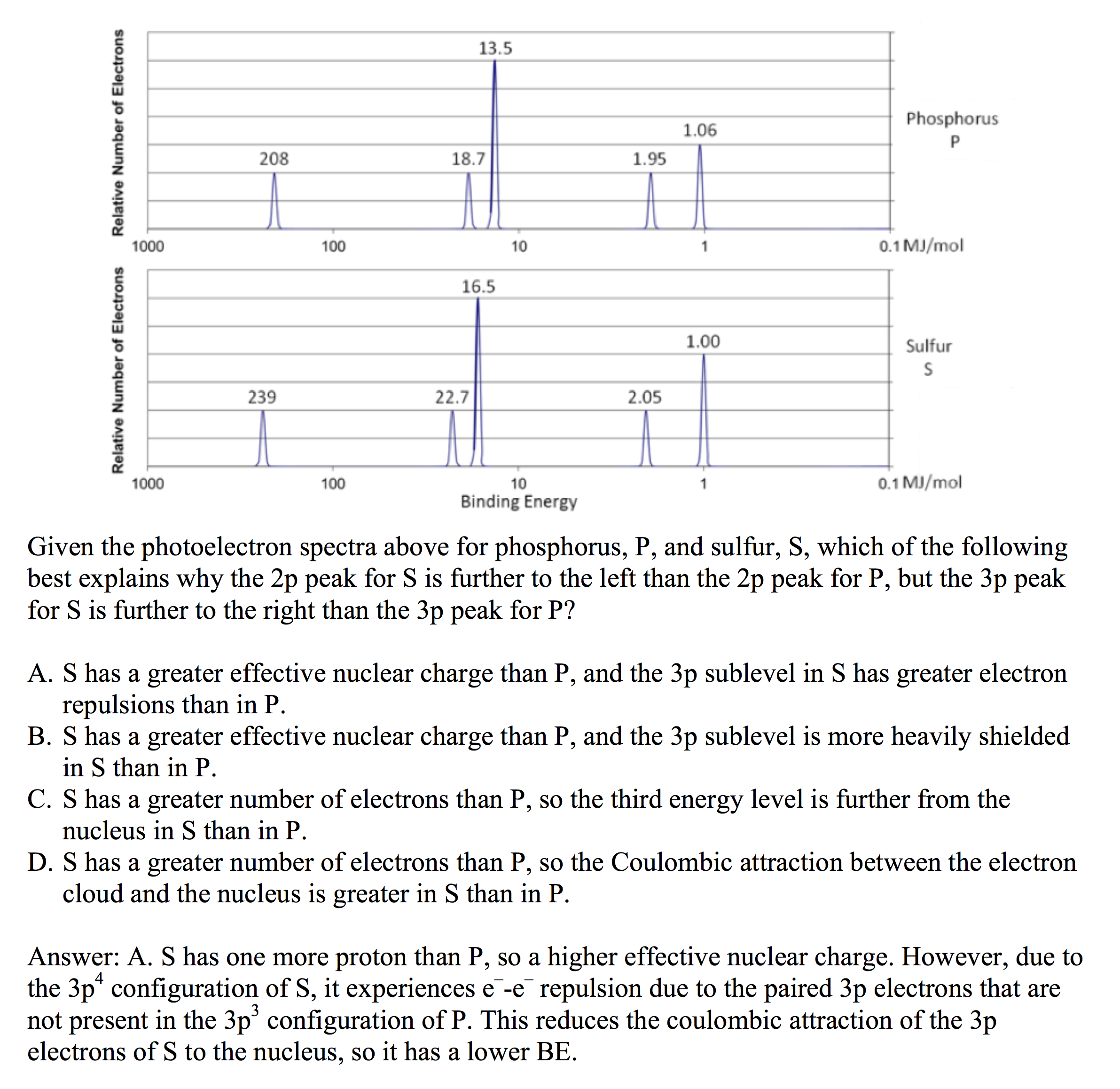 1st Ionization Energy Energy (IE) decreases from Be to B and Mg to Al
Electron in 2p or 3p shielded by 2s2 or 3s2 electrons, decreasing coulombic attraction despite additional proton in nucleus.
Same effect seen in 3d10-4p, 4d10-5p and 5d10-6p
1st Ionization Energy decreases from N to O and P to S
np4 contains first paired p electrons, e–-e– repulsion decreases coulombic attraction despite additional proton
Video
Click reveals answer and explanation.
LO 1.8: The student is able to explain the distribution of electrons using Coulomb’s law to analyze measured energies.
Sources
Predictions with Periodic Trends
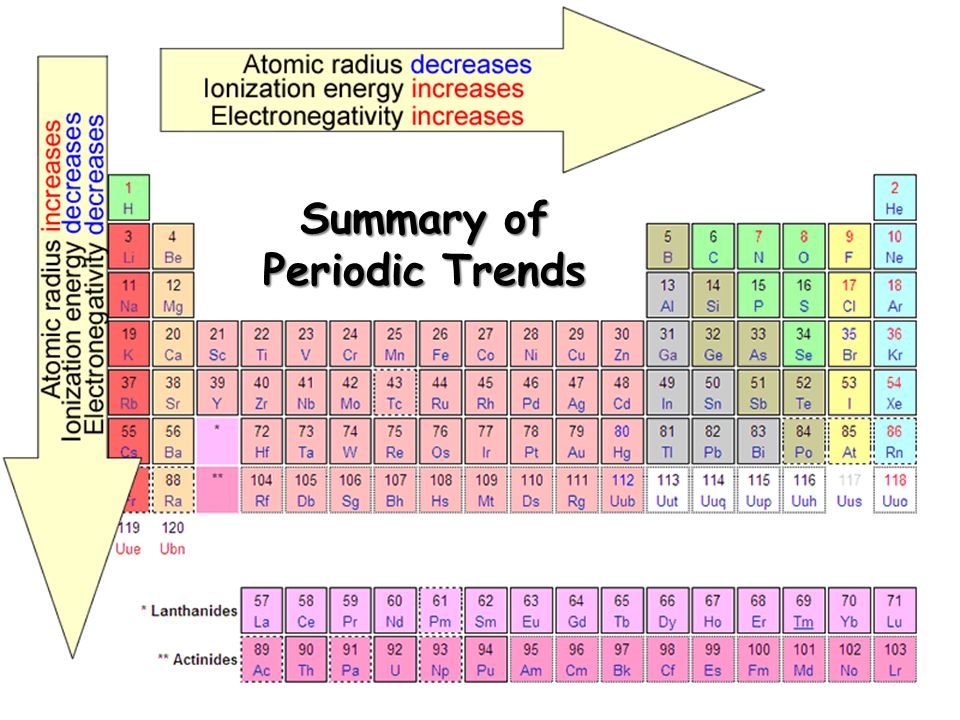 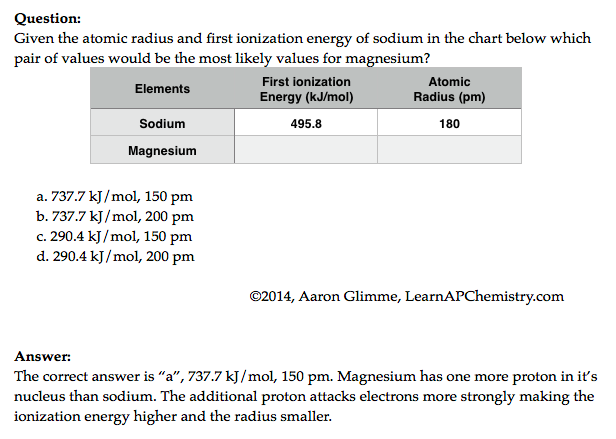 Video
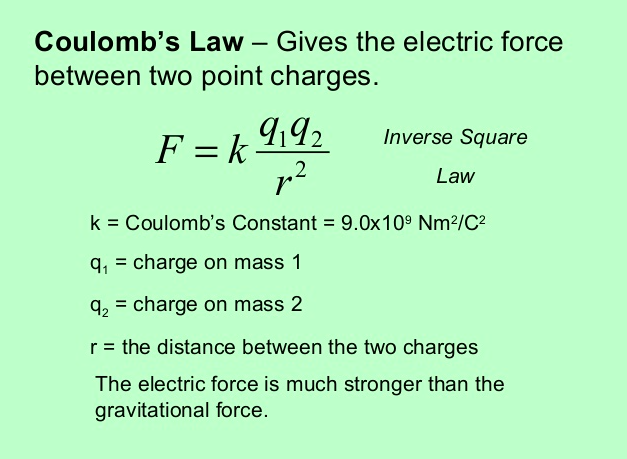 The following explains these trends:
Electrons attracted to the protons in the nucleus of an atom
So the closer an electron is to a nucleus, the more strongly it is attracted (Coulomb’s law)
The more protons in a nucleus (effective nuclear force), the more strongly it attracts electrons
Electrons  are repelled by other electrons in an atom. If valence electrons are shielded from nucleus by other electrons, you will have less attraction of the nucleus (again Coulomb’s law-greater the atomic radius, the greater the distance)
Click reveals answer and explanation.
its
attracts
L.O. 1.9 The student is able to predict and/or justify trends in atomic properties based on location on periodic table and/or the shell model
Source
Chemical Reactivity
Using Trends
Nonmetals have higher electronegativities than metals --> causes the formation of ionic solids
Compounds formed between nonmetals are molecular
Usually gases, liquids, or volatile solids at room temperature
Elements in the 3rd period and below can accommodate a larger number of bonds
The first element in a group (upper most element of a group) forms pi bonds more easily (most significant in 2nd row, non-metals)
Accounts for stronger bonds in molecules containing these elements
Major factor in determining the structures of compounds formed from these elements
Elements in periods 3-6 tend to form only single bonds
Reactivity tends to increase as you go down a group for metals and up a group for non-metals.
46) Of the elements below, __________ reacts the most quickly with water.
 A) sodium 
B) barium 
C) calcium 
D) cesium
 E) magnesium
Video
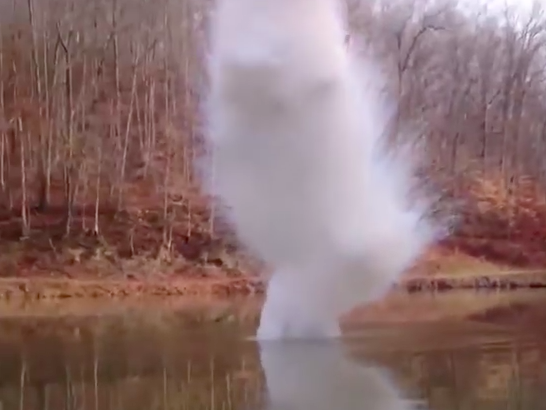 L.O. 1.10: Students can justify with evidence the arrangement of the periodic table and can apply periodic properties to chemical reactivity
Source
Chemical Properties within a Group and across a Period
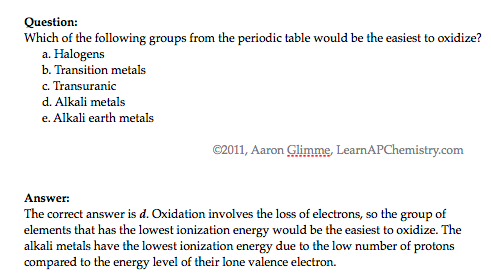 Group 1 metals more 
reactive than group 2 
metals
Reactivity increases as you go down a group
Metals on left form basic oxides
Ex.  Na2O + H2O → 2 NaOH
Nonmetals on right form form acidic oxides
Ex. SO3 + H2O → H2SO4
Elements in the middle, like Al, Ga, etc can behave amphoterically
If SiO2 can be a ceramic then SnO2 may be as well since both in the same group
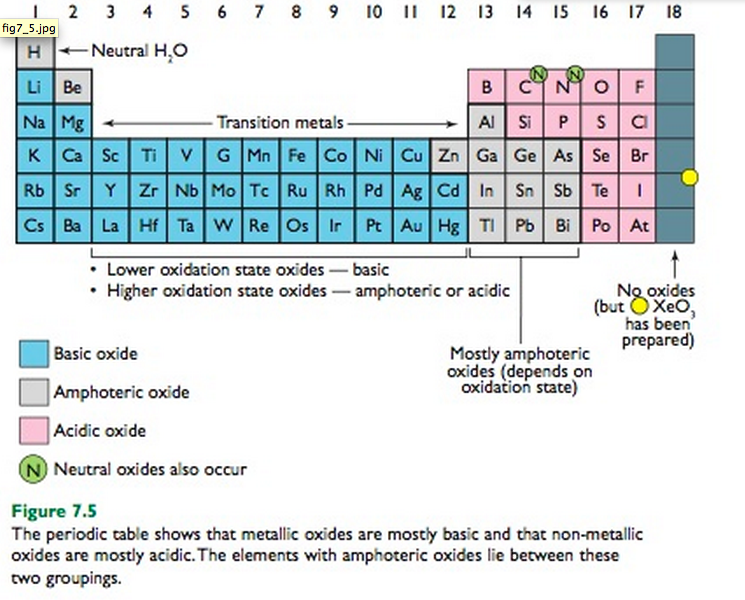 Video
Click reveals answer and explanation.
its
attracts
LO 1.11: Analyze data, based on periodicity & properties of binary compounds, to identify patterns & generate hypotheses related to molecular design of compounds
Source
Classic Shell Model of Atom vs
Quantum Mechanical Model
Developed by Schrodinger and the position of an electron is now 
represented by a wave equation
Most probable place of finding an electron is called an ORBITAL (90% probability)
Each orbital can only hold 2 electrons with opposing spins (S, P, D & F orbitals)
Evidence for this theory:
Work of DeBroglie and PLanck that electron had wavelike characteristics
Heisenberg Uncertainty Principle - impossible to predict exact location of electron- contradicted Bohr
This new evidence caused the Shell Theory to be replaced by the Quantum Mechanical Model of the atom
Quantum Mechanical Model
Shell Model - Bohr
Developed by Schrodinger and the position of an electron is now 
represented by a wave equation
Most probable place of finding an electron is called an ORBITAL (90% probability)
Each orbital can only hold 2 electrons with opposing spins (S, P, D & F orbitals)
Evidence for this theory:
Work of DeBroglie and PLanck that electron had wavelike characteristics
Heisenberg Uncertainty Principle - impossible to predict exact location of electron- contradicted Bohr
This new evidence caused the Shell Theory to be replaced by the Quantum Mechanical Model of the atom
Video
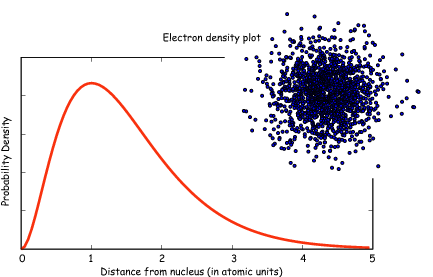 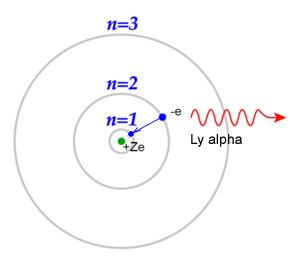 LO 1.12: Explain why data suggests (or not) the need to refine a model from a classical shell model with the quantum mechanical model
Source
Shell Model is consistent with Ionization Energy Data
The patterns  shown by 
the IE graph can be 
explained by Coulomb’s law
As atomic number increases, would expect the ionization energy to constantly increase
Graph shows that this is NOT observed. WHY NOT?
The data implies that a shell becomes full at the end of each period
Therefore the next electron added must be in a new shell farther away from the nucleus.
This is supported by the fact that the ionization energy drops despite the addition positive charge in the nucleus
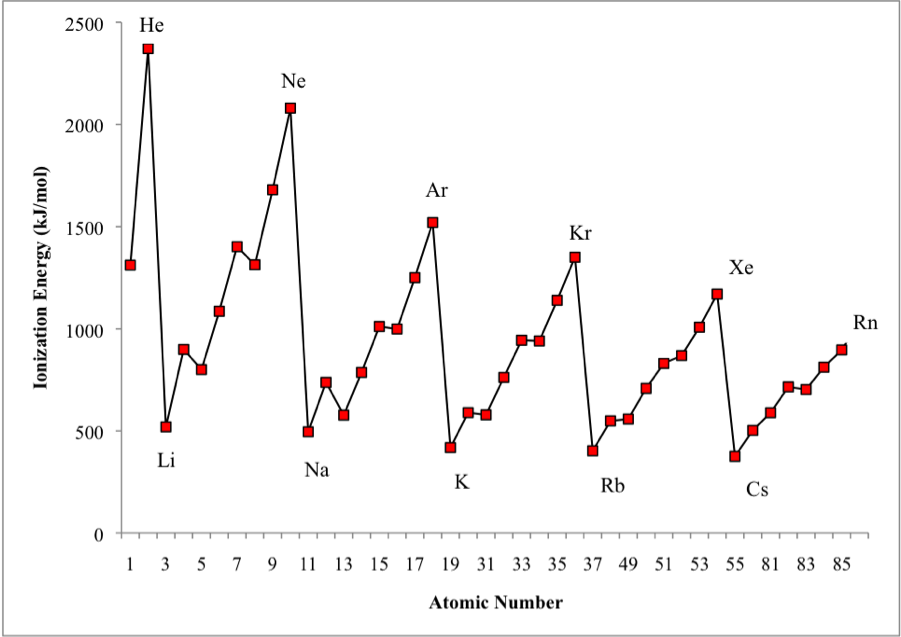 Video
LO: 	1.13 Given information about a particular model of the atom, the student is able to determine if the model is consistent with specified evidence
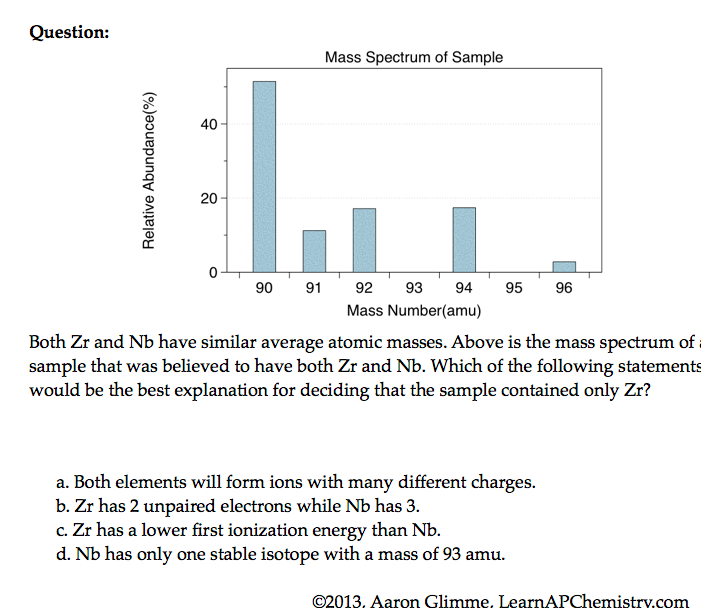 Source
Mass Spectrometry - evidence for isotopes
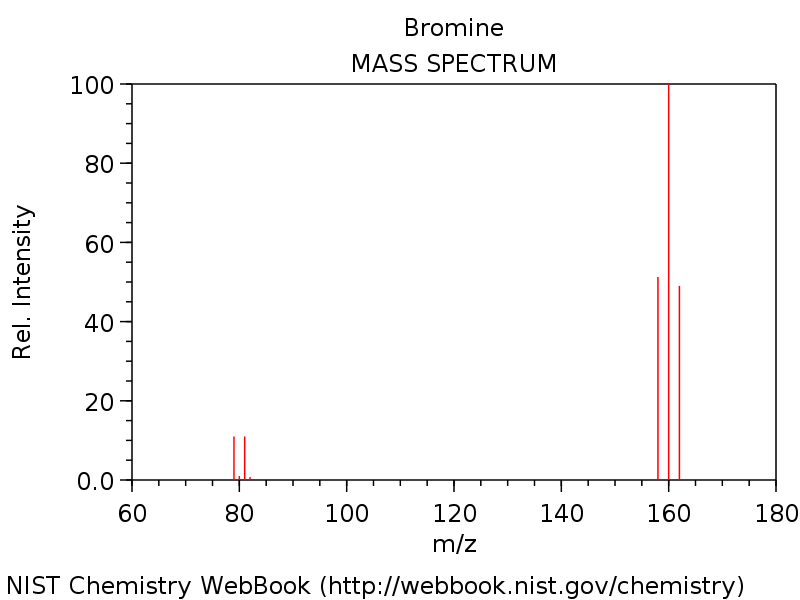 Mass spectrometry showed
 that elements have isotopes
This contradicted Dalton’s early model of the atom which stated that all atoms of an element are identical
3 Br2 & two Br isotopes shown in diagram
The average atomic mass of the element can be estimated from mass spectroscopy
Video
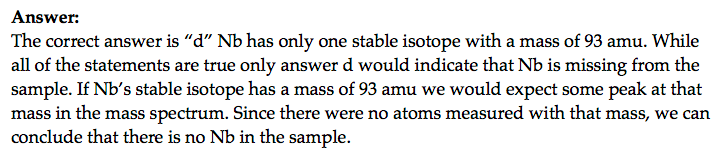 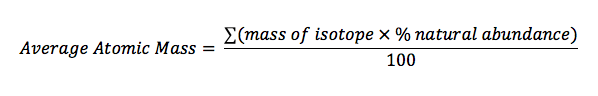 LO 1.14: The student is able to use the data from mass spectrometry to identify the elements and the masses of individual atoms of a specific element
Source
Using Spectroscopy to measure properties associated with vibrational or electronic motions of  molecules
IR Video
UV Video
IR Radiation - detects different types of bonds by analyzing molecular vibrations
UV or X-Ray Radiation 
Photoelectron Spectroscopy(PES)
Causes electron transitions
 Transitions  provides info on 
electron configurations
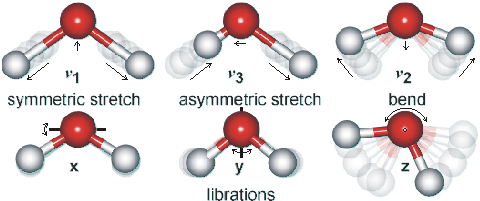 LO: 1.15 Justify the selection of a particular type of spectroscopy to measure properties associated with vibrational or electronic motions of molecules
Source 1, 2
Beer-Lambert Law - used to measure the concentration of colored solutions
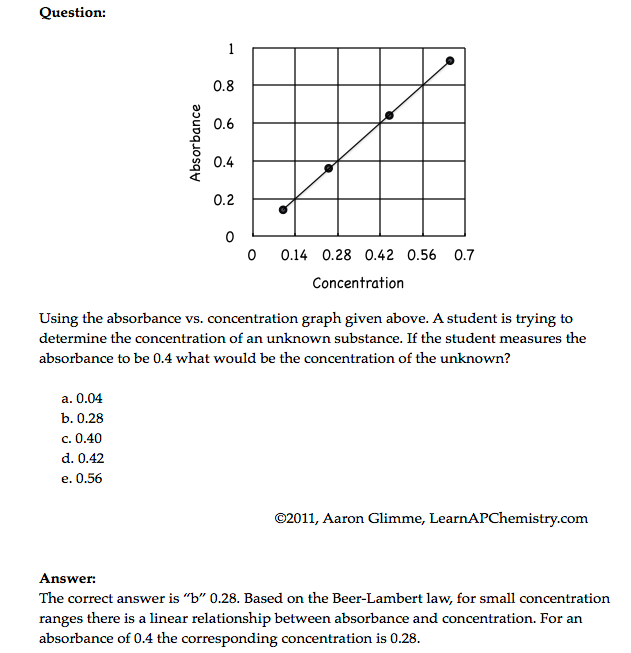 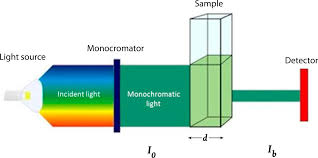 Video
A = abc
A = absorbance
a = molar absorptivity (constant for material being tested)
b = path length (cuvette = 1 cm)
c = concentration
Taken at fixed wavelength
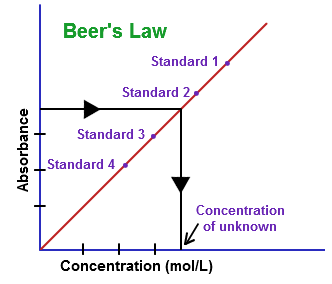 Click reveals answer and explanation.
LO1.16: Design and/or interpret the results of an experiment regarding the absorption of light to determine the concentration of an absorbing species in solution
Source
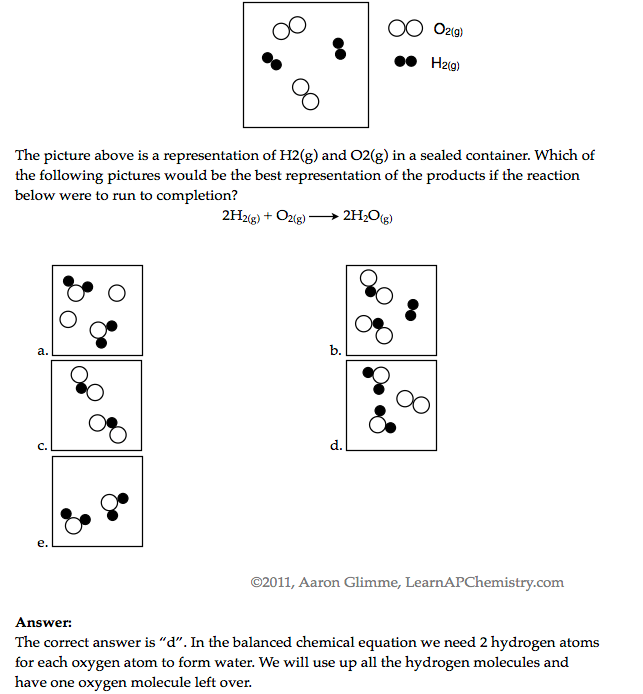 Law of Conservation of Mass
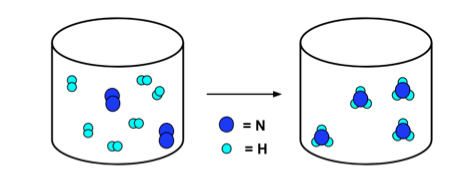 Video
N2 + 3H2 → 2NH3
Click reveals answer and explanation.
LO1.17: Express the law of conservation of mass quantitatively and qualitatively using symbolic representations and particulate drawings
Source
Use Mole Ratio in balanced equation to calculate moles of unknown substance
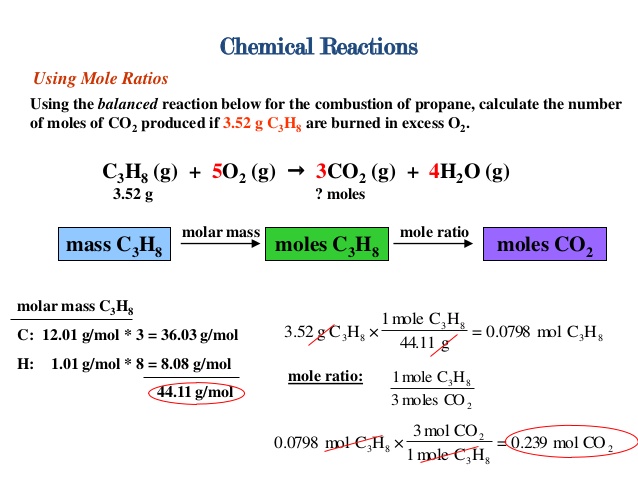 Video
LO1.18: Apply the conservation of atoms to the rearrangement of atoms in various processes.
Source
Gravimetric Analysis
Buchner Filtration Apparatus
Video
How much lead
 (Pb2+)  in water?
Pb2+(aq) + 2Cl-(aq) → PbCl2 (s)
By adding excess Cl- to the sample, all of the Pb2+ will precipitate as PbCl2
Solid product is filtered using a Buchner Filter and then dried to remove all water
Mass of PbCl2is then determined
This can be used to calculate the original amount of lead in the water
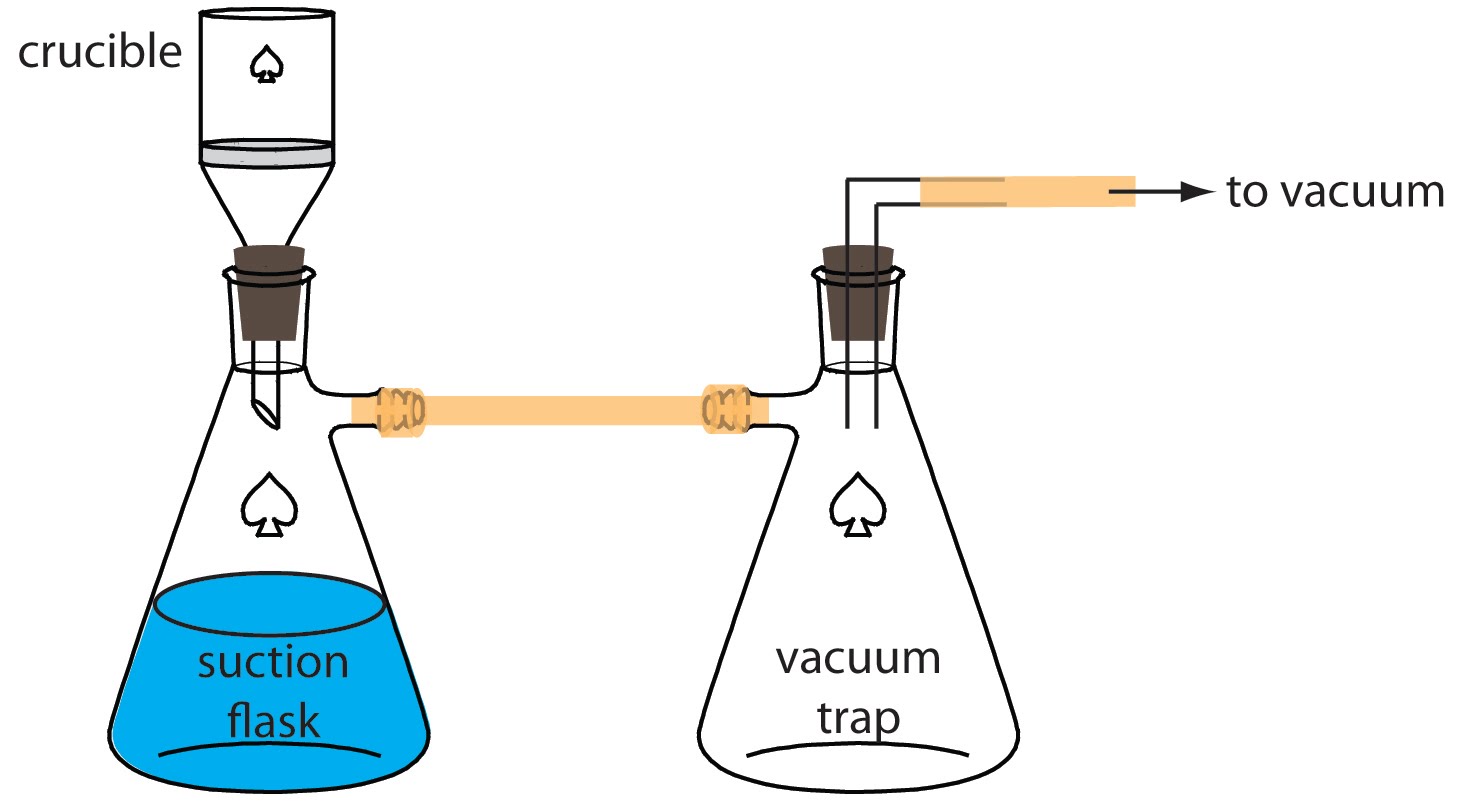 LO 1.19: Design and/or interpret data from, an experiment that uses gravimetric analysis to determine the the concentration of an analyte in a solution.
Source
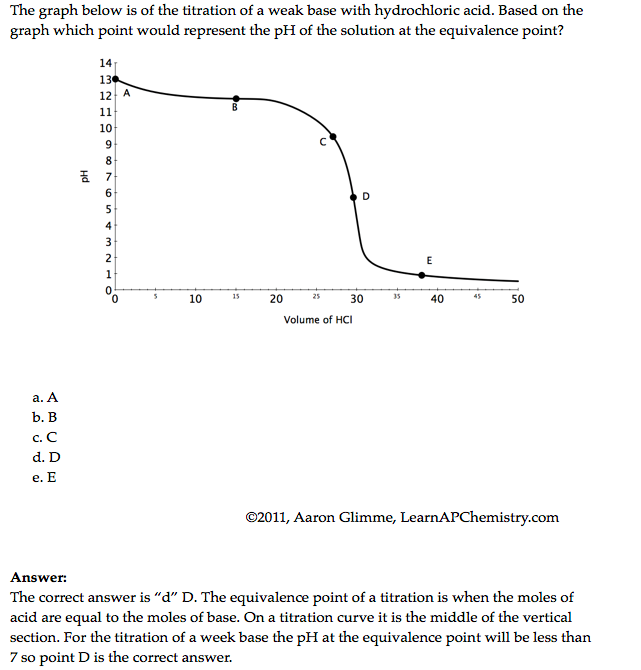 Using titrations to determine concentration of an analyte
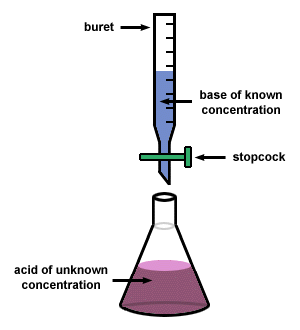 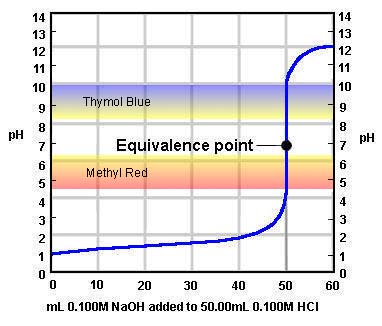 Video
At the equivalence point, the stoichiometric molar ratio is reached
Click reveals answer and explanation.
LO1.20: Design and/or interpret data from an experiment that uses titration to determine the concentration of an analyte in a solution.
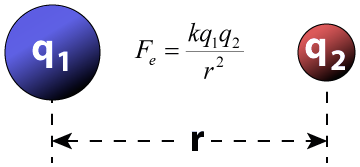 Big Idea #2
Properties of Matter
Source
Properties Based on Bonding
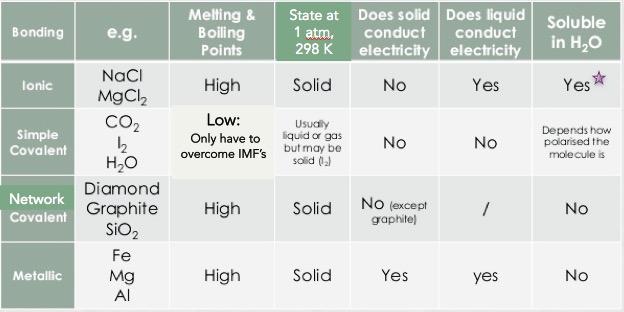 Video 1
Video 2
Video 3
Video 4
Visit the Virtual Lab to explore properties based on bond type (click on perform)
        Not all ionic compounds are soluble, but those containing ammonium, nitrate, alkali metals, and halogens (except bonded to Ag, Hg and Pb) are typically
LO 2.1: Students can predict properties of substances based on their chemical formulas, and provide explanations of their properties based on particle views
Source
Oxyacid Strength
Binary Acid Strength
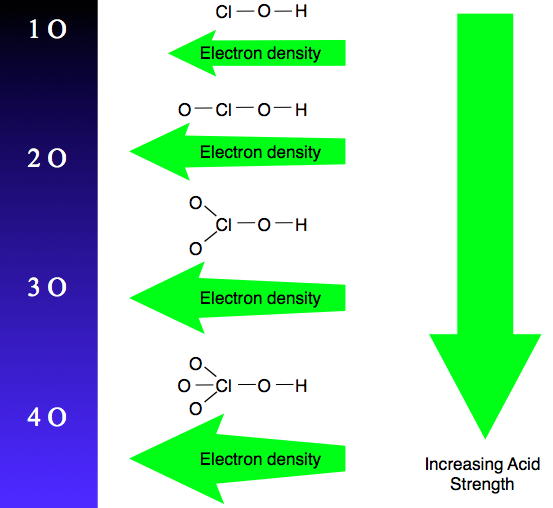 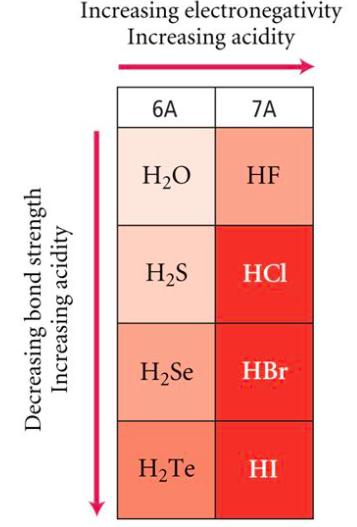 LO 2.2:  student is able to explain the 
relative strengths of acids and bases based on 
structure, IMF’s, &  equilibrium.
Reading
The increased number of oxygen atoms pulls negative charge away from the O-H bond, weakening the attraction of the proton for the electron pair and thus strengthening the acid.
The greater the size of the negative ion, the weaker its attraction for the proton, and so the stronger the acid, and the weaker the conjugate base. HI is the strongest binary acid.
Source
Behaviors of Solids, Liquids, and Gases
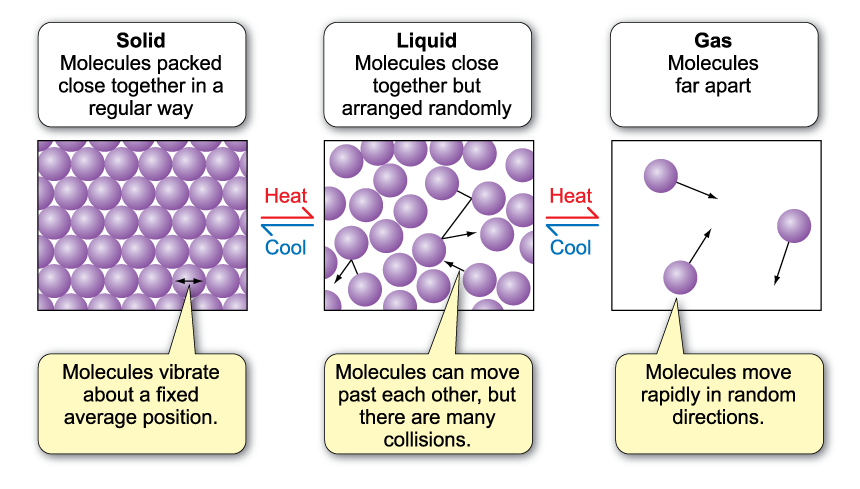 Video 1
Video 2
LO 2.3: The student is able to use particulate models to reason about observed differences between solid and liquid phases and among solid and liquid materials.
Source
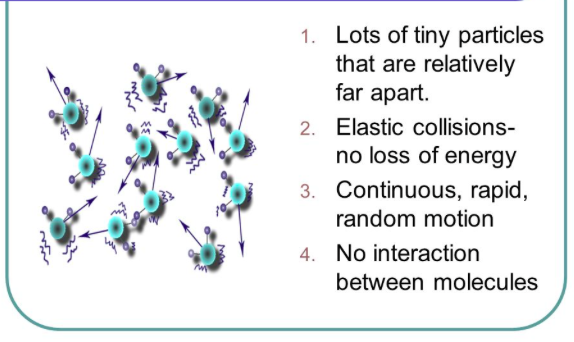 KineticMolecularTheory(KMT)
Video 1
Video 2
IF the temperature is not changed, no matter what else is listed in the problem, the average kinetic energy of a gas does not change. That is the definition of temperature!
All gases begin to act non-ideally (aka real) when they are at low temperatures and/or high pressures because these conditions increase particle interactions
Under the same conditions, the stronger the intermolecular attractions between gas particles, the LESS ideal the behavior of the gas
LO 2.4: The student is able to use KMT and IMF’s to make predictions about the macroscopic properties of gases, including both ideal and non-ideal behaviors
Source
Properties of a Gas - Factors
Don’t worry about individual gas law names, but do worry about the effect of changing moles, pressure and temperature on a sample of gas
Virtual Lab
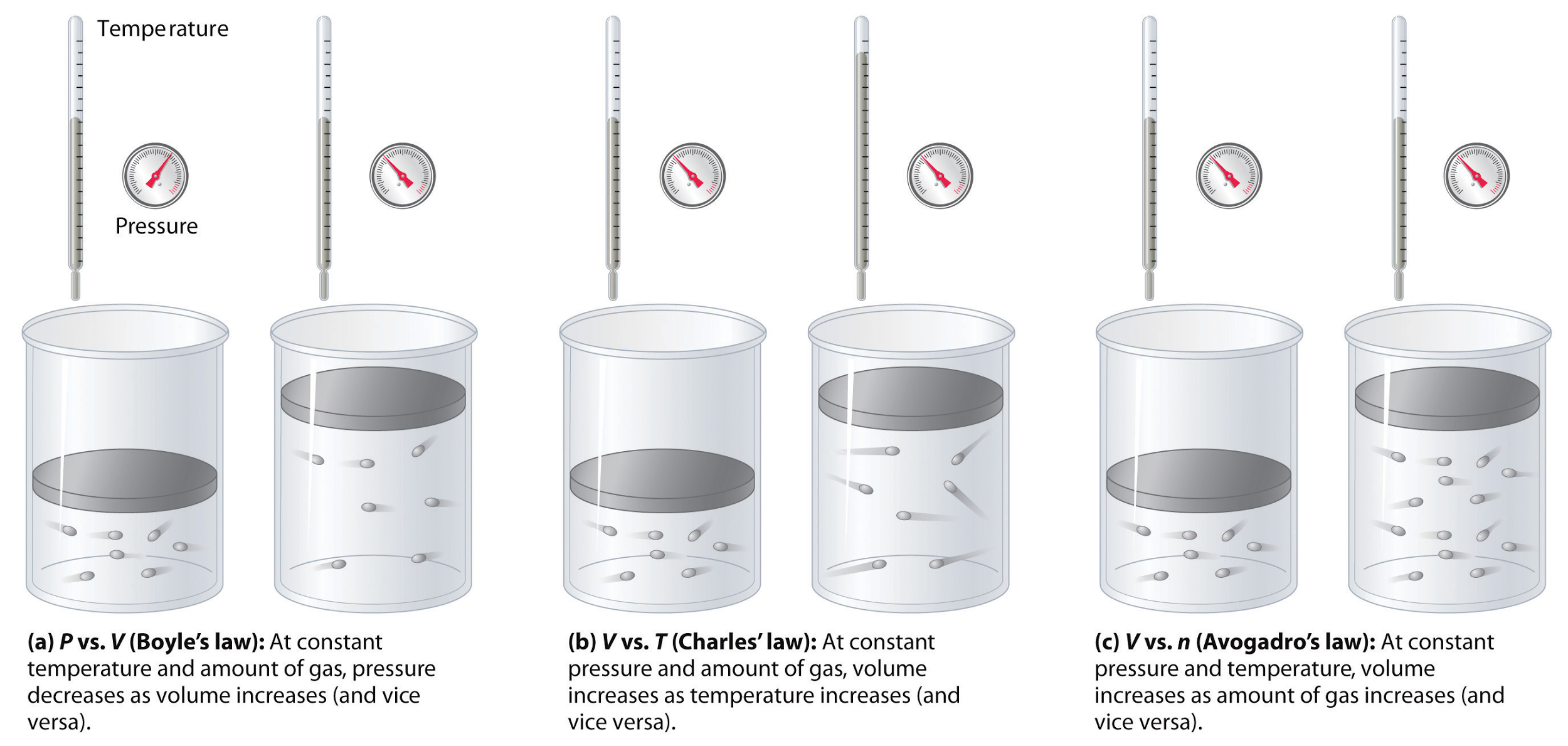 LO 2.5: Refine multiple representations of a sample of matter in the gas phase to accurately represent the effect of changes in macroscopic properties on the sample
Source
The Ideal Gas Law
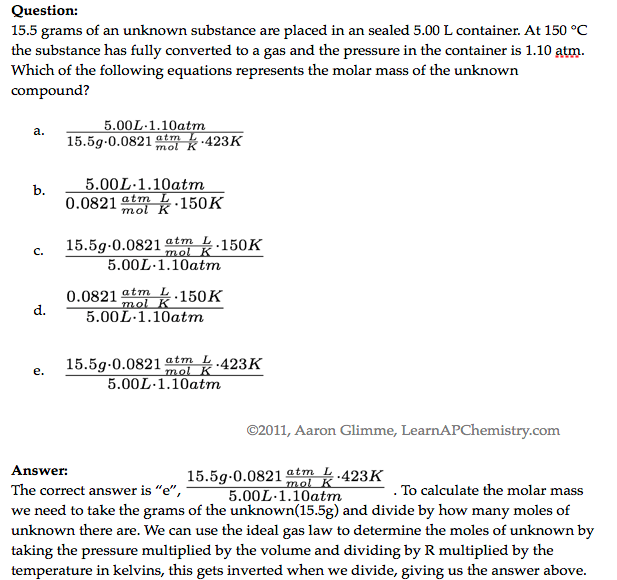 Video
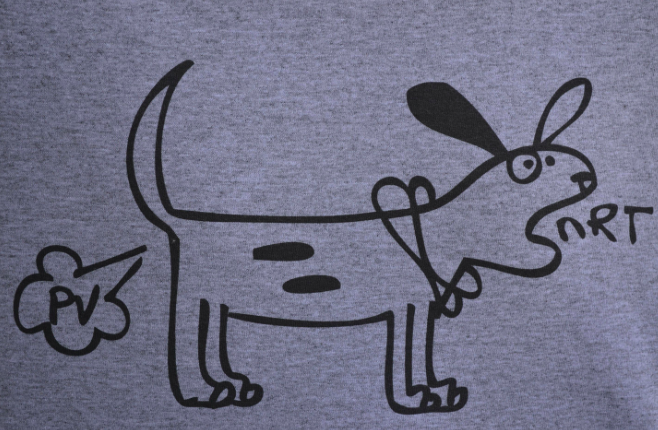 LO 2.6: The student can apply mathematical relationships or estimation to determine macroscopic variables for ideal gases
Click reveals answer and explanation.
Source
Chromatography
Video
LO 2.7: 	The student is able to explain how solutes can be separated by chromatography based on intermolecular interactions.
Source
Dissolving/Dissociation: Solute and Solvent
Video
When drawing solute ions:
pay attention to size (Na+ is smaller than Cl-)
Draw charges on ion, but not on water
draw at least 3 water molecules around each
 the negative dipole (oxygen side) points toward cation and the positive dipoles (H side) points towards the anion
LO 2.8: The student can draw and/or interpret representations of solutions that show the interactions between the solute and solvent.
Source
Molarity and Particle Views
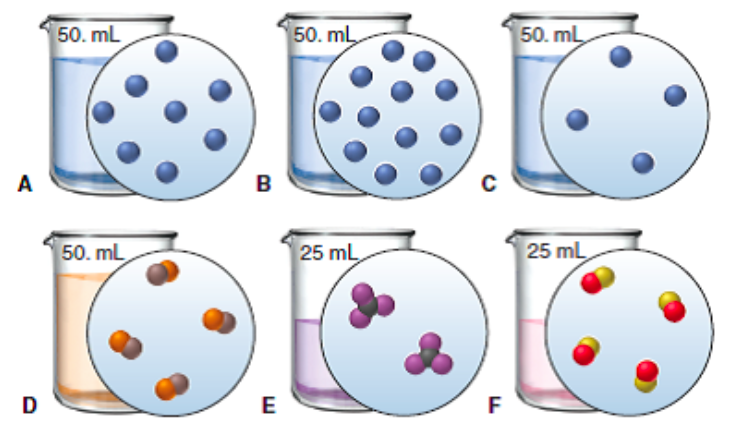 Video
QUESTION: Rank the six solutions above in order of increasing molarity. Pay attention to volume, and some have equal concentration
C,D, and E (tied); A and F (tied); most concentrated is B
Click reveals answer
LO 2.9: The student is able to create or interpret representations that link the concept of molarity with particle views of solutions
Source
Distillation to Separate Solutions
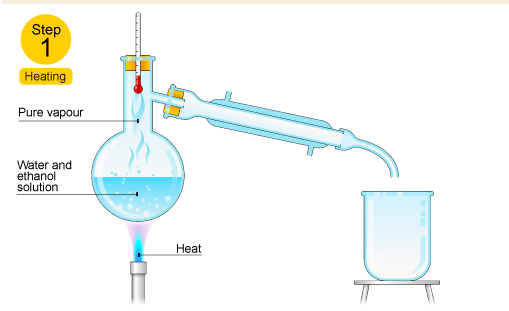 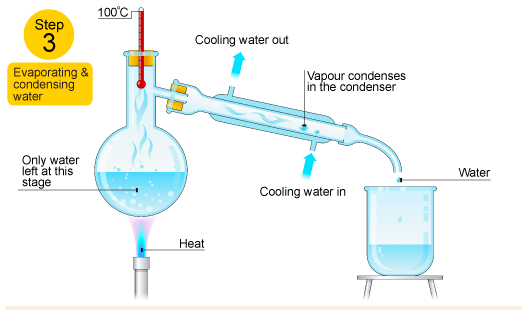 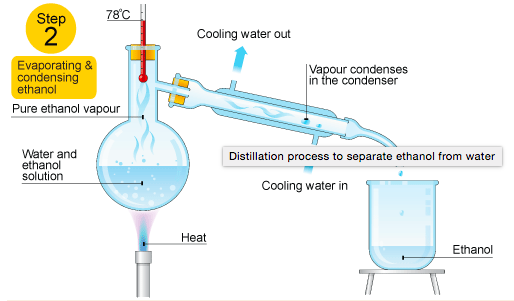 Video
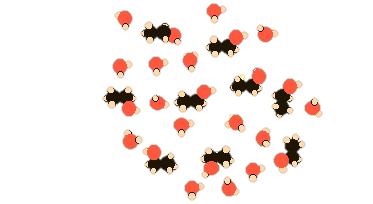 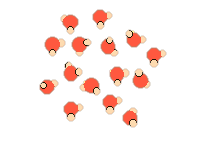 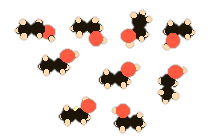 In the diagram above, ethanol has lower IMF’s and a resulting lower boiling point than water, so it can be heated, vaporized and condensed easily.
Ethanol hydrogen bonds as water does and is polar, but part of the ethanol has only weaker LDF’s because it’s nonpolar resulting in a lower boiling point
LO 2.10: Design/interpret the results of filtration, paper/column chromatography, or distillation in terms of the relative strength of interactions among the components.
Source
London Dispersion Forces and Noble and Nonpolar Gases
This answer is VITAL! Remember with increased number of ELECTRONS a particle becomes more polarizable, not with increased mass!
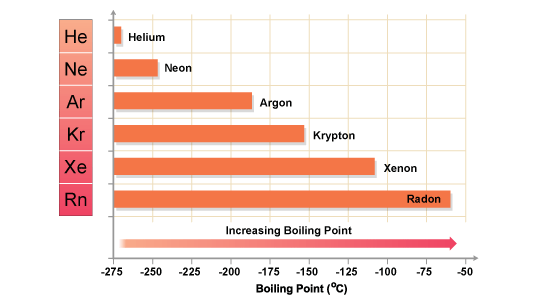 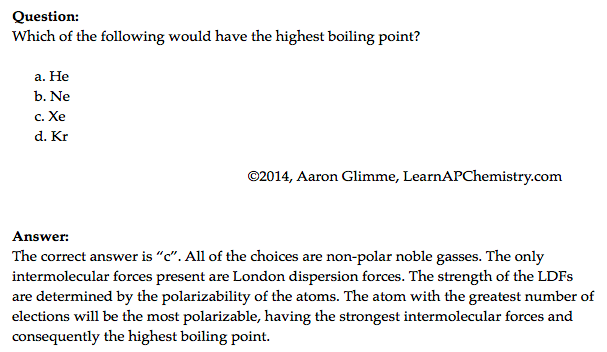 Video
Click reveals answer and explanation.
LO 2.11: 	The student is able to explain the trends in properties/predict properties of samples consisting of particles with no permanent dipole on the basis of LDF’s.
Source
Deviations from Ideal Gas Behavior
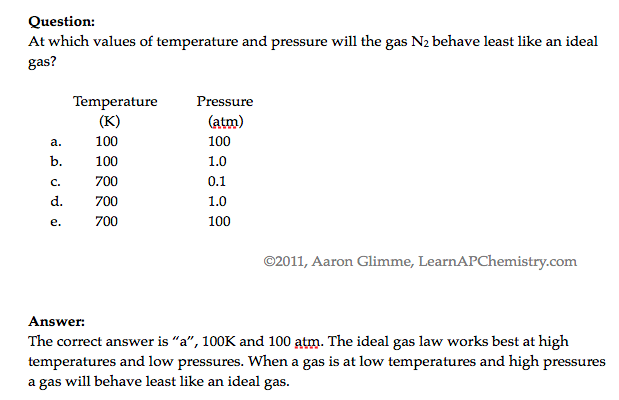 Video
When watching the video, don’t concern yourself with Van der Waals – AP Exam focuses on LDF’s instead
Click reveals answer and explanation.
LO 2.12: 	The student can qualitatively analyze data regarding real gases to identify deviations from ideal behavior and relate these to molecular interactions
Source
Hydrogen Bonding
Hydrogen bonding is seen in the following molecules: water, DNA, ammonia, HF, and alcohols. H-bonding is an attraction or force not a true intramolecular bond. 
Hydrogen bonds are like a sandwich with N, O, and/or F as the bread. H will be in a intramolecular (same molecule) bond with one N, O, and/or F and have an intermolecular attraction (different molecule) with the other.
Video
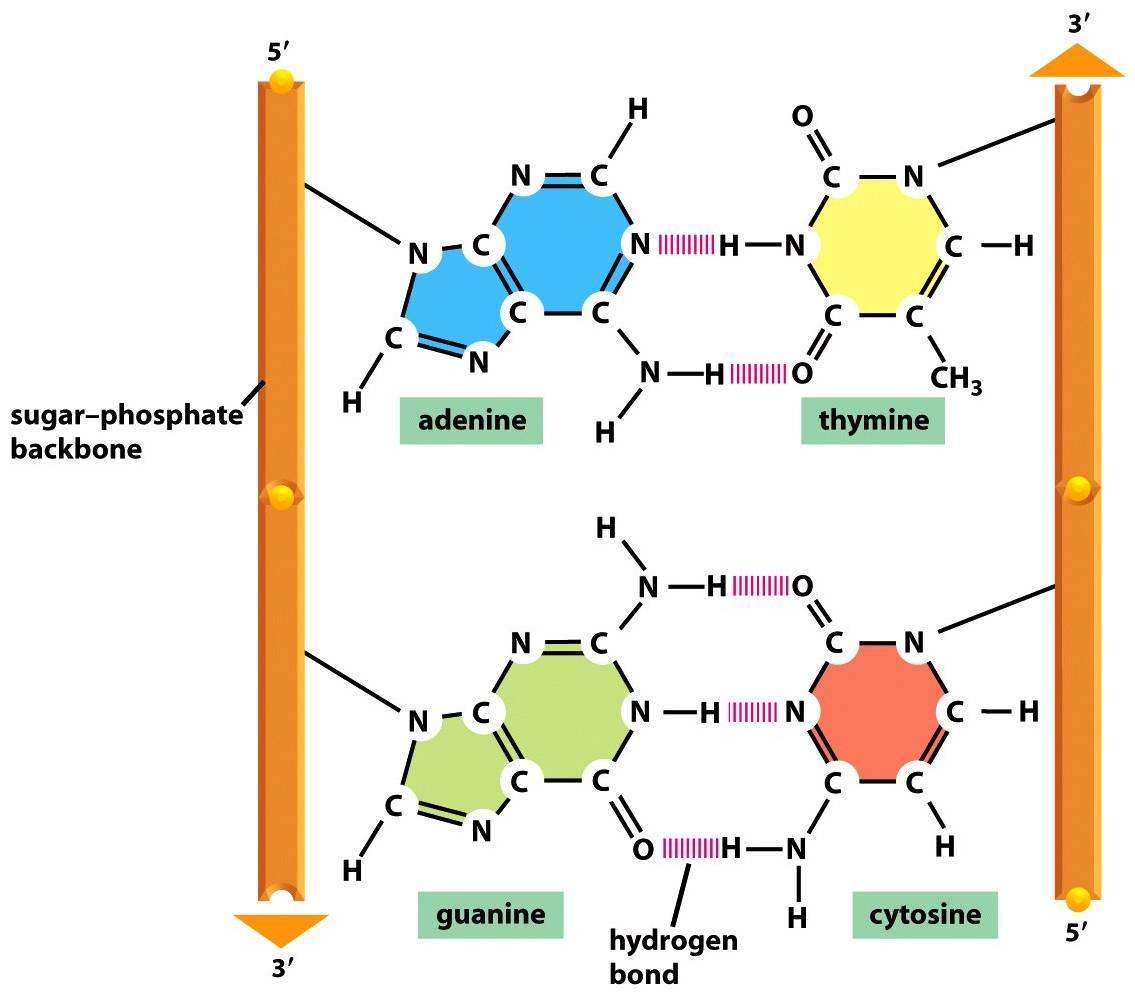 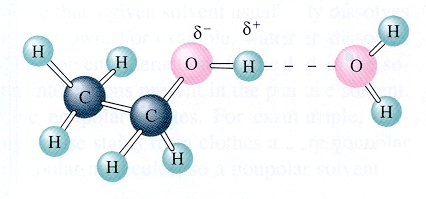 Remember this tip:
 hydrogen bonds just wanna have FON
LO 2.13: 	The student is able to describe the relationships between the structural features of polar molecules and the forces of attraction between the particles.
Source
Coulomb’s Law and Solubility
Ionic compounds can dissolve in polar liquids like water because the ions are attracted to either the positive or negative part of the molecule.
There is a sort of tug-of-war involved with species dissolved in water. The water pulls individual ions away from the solid. The solid is pulling individual ions back out of the water. There exists an equilibrium based on how strongly the water attracts the ions, versus how strong the ionic solid attracts the ions.
We can predict the degree of solubility in water for different ionic compounds using Coulomb's law. The smaller the ions, the closer together they are, and the harder it is for the water molecules to pull the ions away from each other. The greater the charge of the ions, the harder it is for the water to pull them away as well.
Video
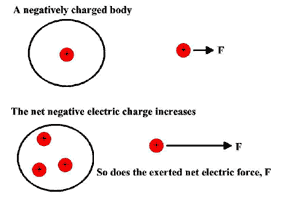 QUESTION: Predict which of the following pairs should be  more soluble in water, based on  Coulombic attraction.
LiF  or  NaF
NaF or KF
BeO or LiF
LO 2.14: Apply Coulomb’s law to describe the interactions of ions, & the attractions of ions/solvents to explain the factors that contribute to solubility of ionic compounds.
Source
Entropy in Solutions
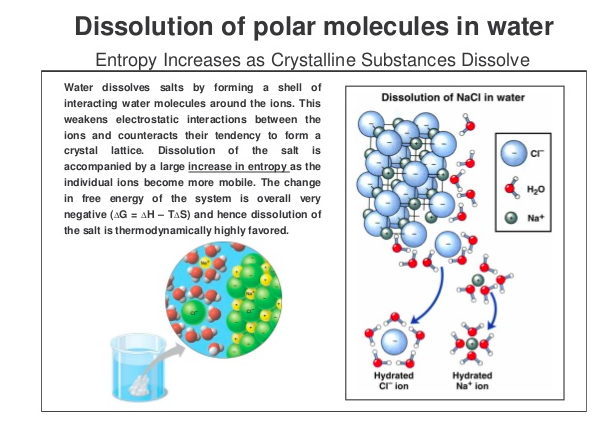 Video
Do NOT say “like dissolves like.”  You’ll, like... get no points. 
DO refer to LDF’s, hydrogen bonding and dipole-dipole interactions
Generally speaking. There are exceptions
LO 2.15: 	Explain observations of the solubility of ionic solids/molecules in water and other solvents on the basis of particle views that include IMF’s and entropic effects.
Source
Physical Properties and IMF’s
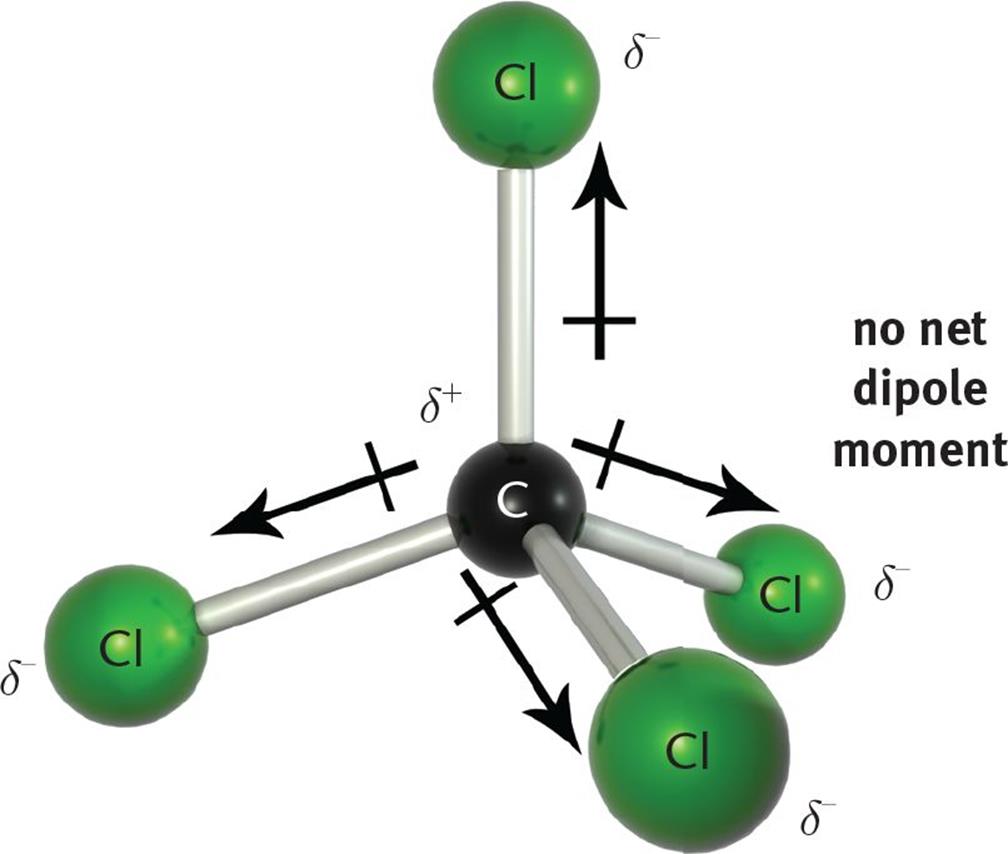 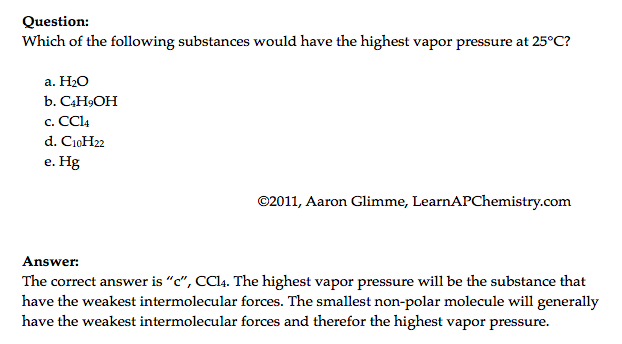 Video
Hg
Click reveals answer and explanation.
LO 2.16: 	Explain the properties (phase, vapor pressure, viscosity, etc.) of small and large molecular compounds in terms of the strengths and types of IMF’s.
Source
Bonding and Electronegativity
Differences in electronegativities lead to different types of bonding*:
		 0.0 – 0.4: Bond is generally considered nonpolar
		 0.5 – 1.7: Bond is generally considered polar
	 		> 1.7: Bond is generally considered ionic
Video
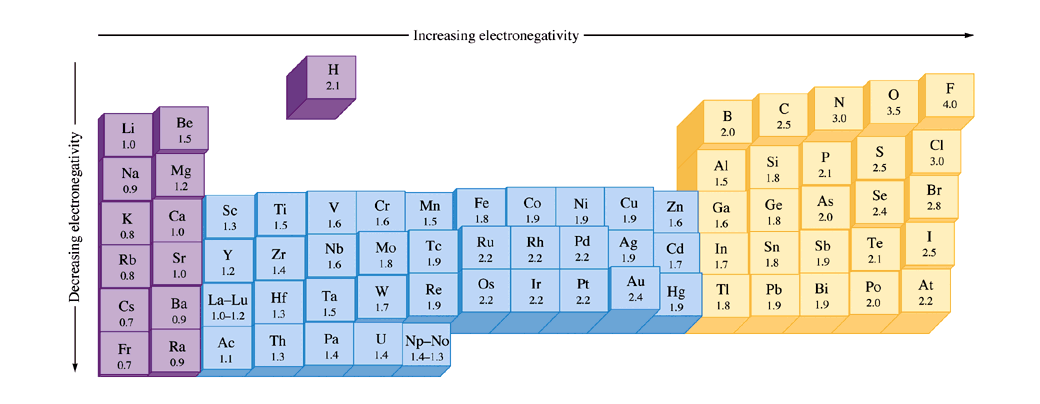 Electronegativities are assigned values and are relative to fluorine. Electronegativity is a function of shielding / effective nuclear charge. 
*Values presented are one possibility – other scales exist.
LO 2.17: 	The student can predict the type of bonding present between two atoms in a binary compound based on position in the periodic table and the electronegativity of the elements.
Source
Ranking Bond Polarity
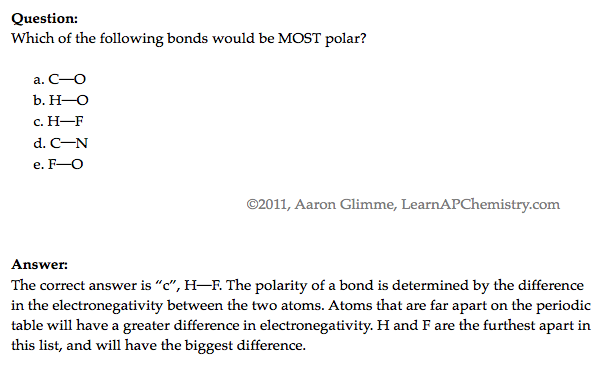 Video
LO 2.18: The student is able to rank and justify the on the ranking of bond polarity on the basis of the locations of the bonded atoms in the periodic table.
Source
Ionic Substances and their Properties
Ionic compounds are brittle. As the crystal structure is struck, the ions become displaced. The displaced ions will repel like charges and fracture.
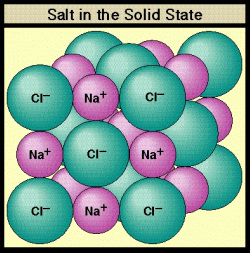 Video
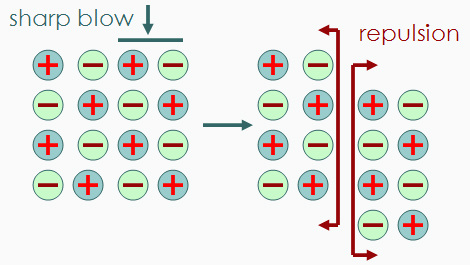 LO 2.19: The student can create visual representations of ionic substances that connect the microscopic structure to macroscopic properties and/or use representations to connect microscopic structure to macroscopic properties (e.g., boiling point, solubility, hardness, brittleness, low volatility, lack of malleability, ductility, or conductivity).
Source
Metallic Properties – Sea of Electrons
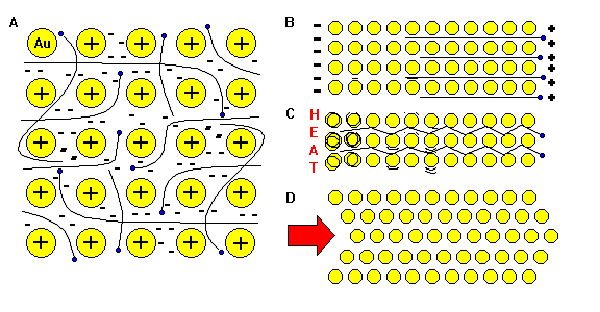 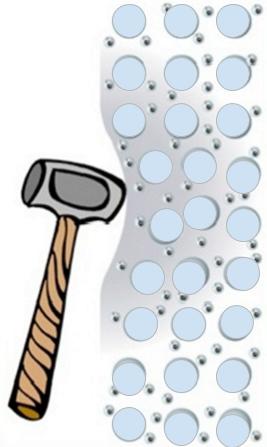 Video
“The metallic bond is not the easiest type of bond to understand, so an analogy may help. Imagine filling your bathtub with golf balls. Fill it right up to the top. The golf balls will arrange themselves in an orderly fashion as they fill the space in the tub. Do you see any spaces between the balls? If you turn on the faucet and plug the drain, the water will fill up those spaces. What you now have is something like metallic bonding. The golf balls are the metal kernals, and the water represents the valence electrons shared by all of the atoms.”
LO 2.20: The student is able to explain how a bonding model involving delocalized electrons is consistent with macroscopic properties of metals (e.g., conductivity, malleability, ductility, and low volatility) and the shell model of the atom.
Source
Lewis Diagrams / VSEPR
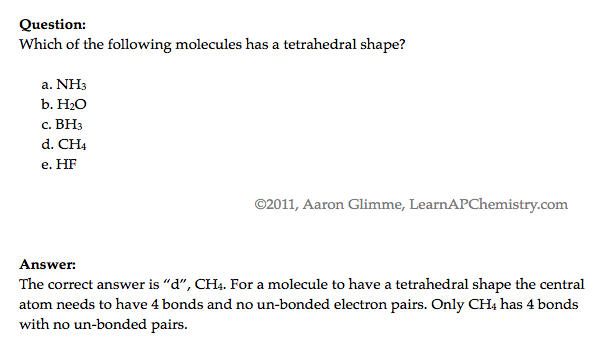 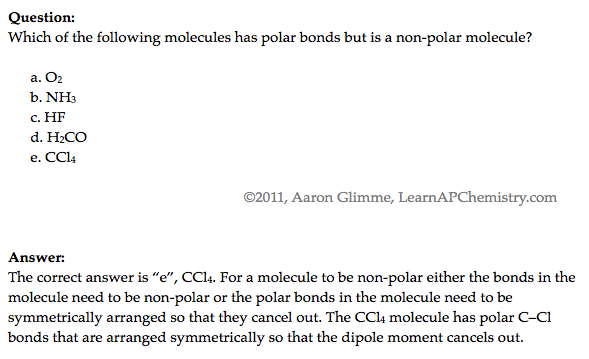 Video
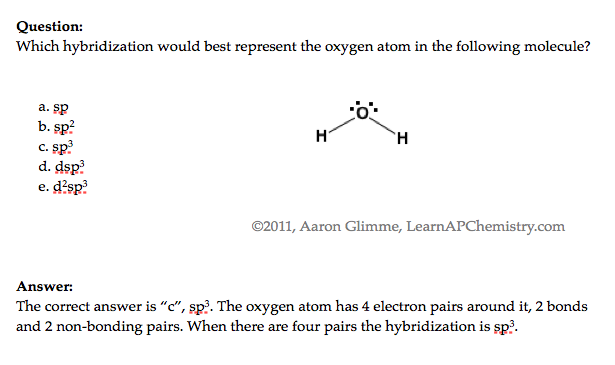 LO 2.21: The student is able to use Lewis diagrams and VSEPR to predict the geometry of molecules, identify hybridization, and make predictions about polarity.
Great Lab Example
Ionic or Covalent? Bonding Tests
As the type of particles and forced of attraction in ionic and covalent compounds differ, their properties also differ!
Video
Source
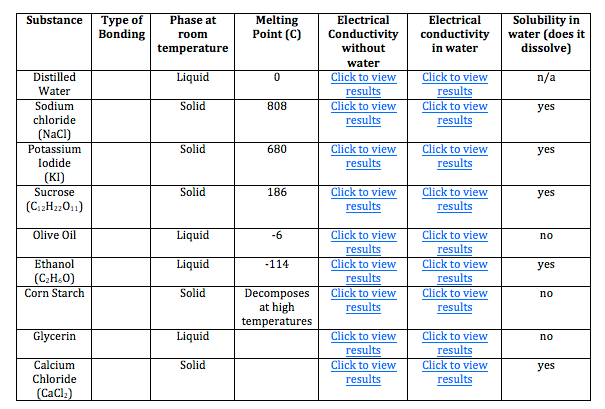 Use properties of compounds to differentiate them from one another. Other tests may be performed to positively identify the compound, but are not necessary to observe types of bonds present.
Click here to do a virtual lab on bonding type (chart pictured below)
LO 2.22: The student is able to design or evaluate a plan to collect and/or interpret data needed to deduce the type of bonding in a sample of a solid.
Source
Crystal Structure of Ionic Compounds
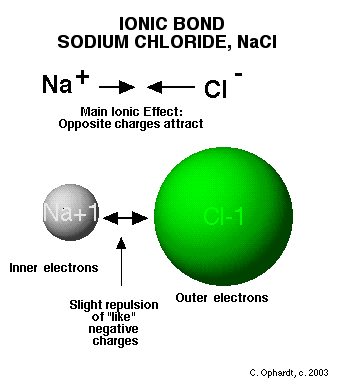 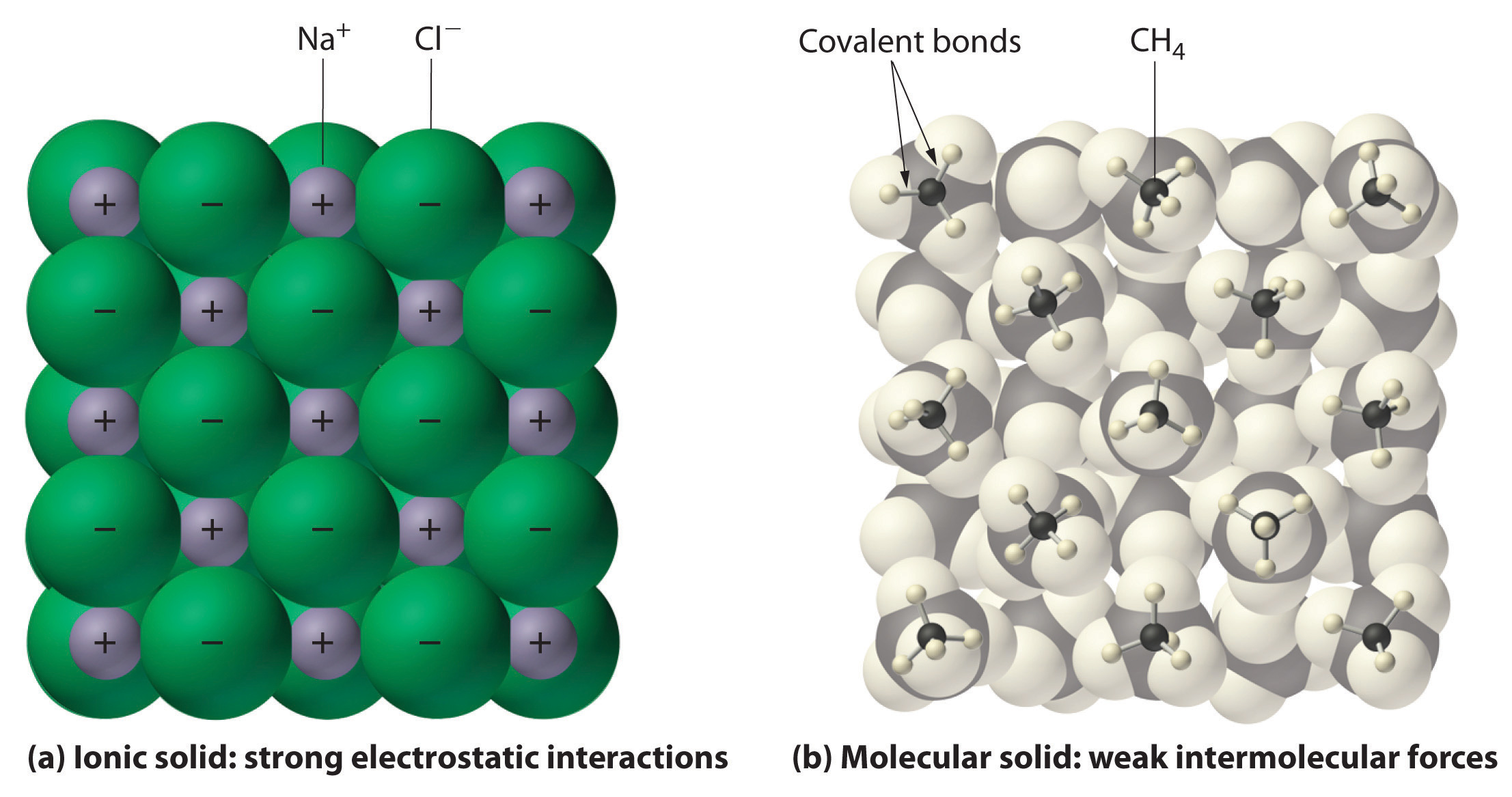 Video
LO 2.23: The student can create a representation of an ionic solid that shows essential characteristics of the structure and interactions present in the substance.
Source
Crystal Structure of Ionic Compounds
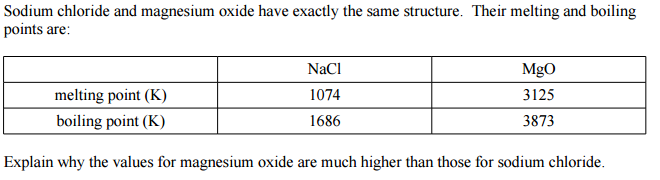 Video
The +2 and -2 ions attract each other more strongly than +1 attracts -1.

The ions Mg+2 and O-2 are smaller than Na+1 and Cl-1, therefore the ions can get closer together, increasing their electrostatic attractions.
LO 2.24: The student is able to explain a representation that connects properties of an ionic solid to its structural attributes and to the interactions present at the atomic level.
Source
Alloys and their Properties
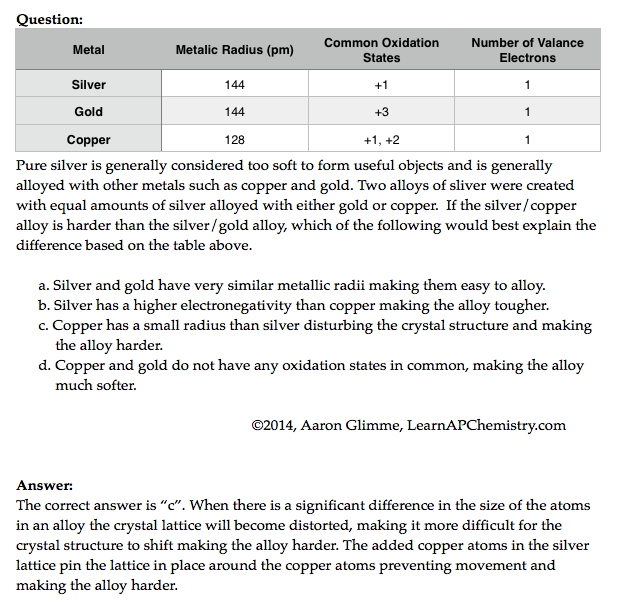 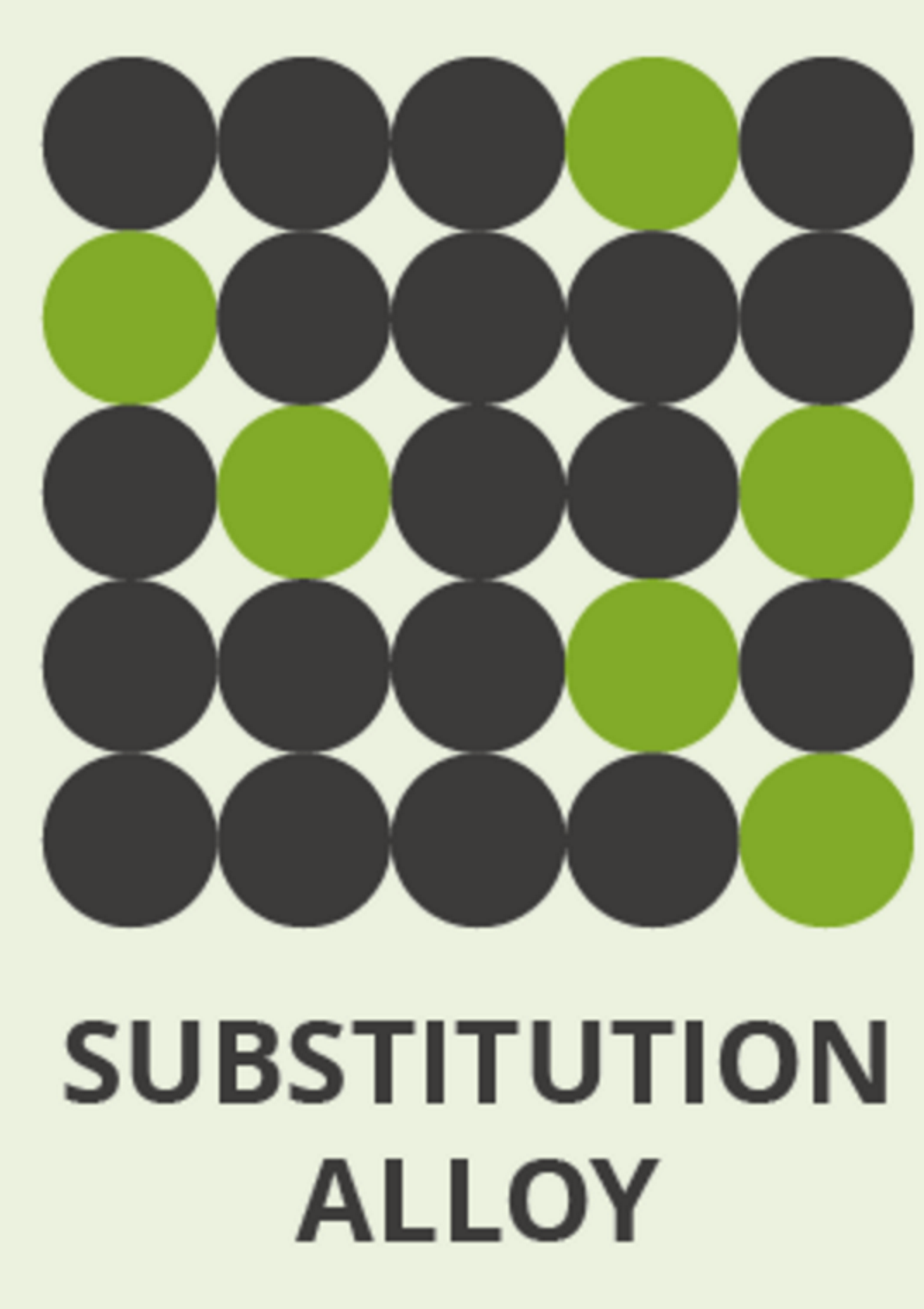 Video
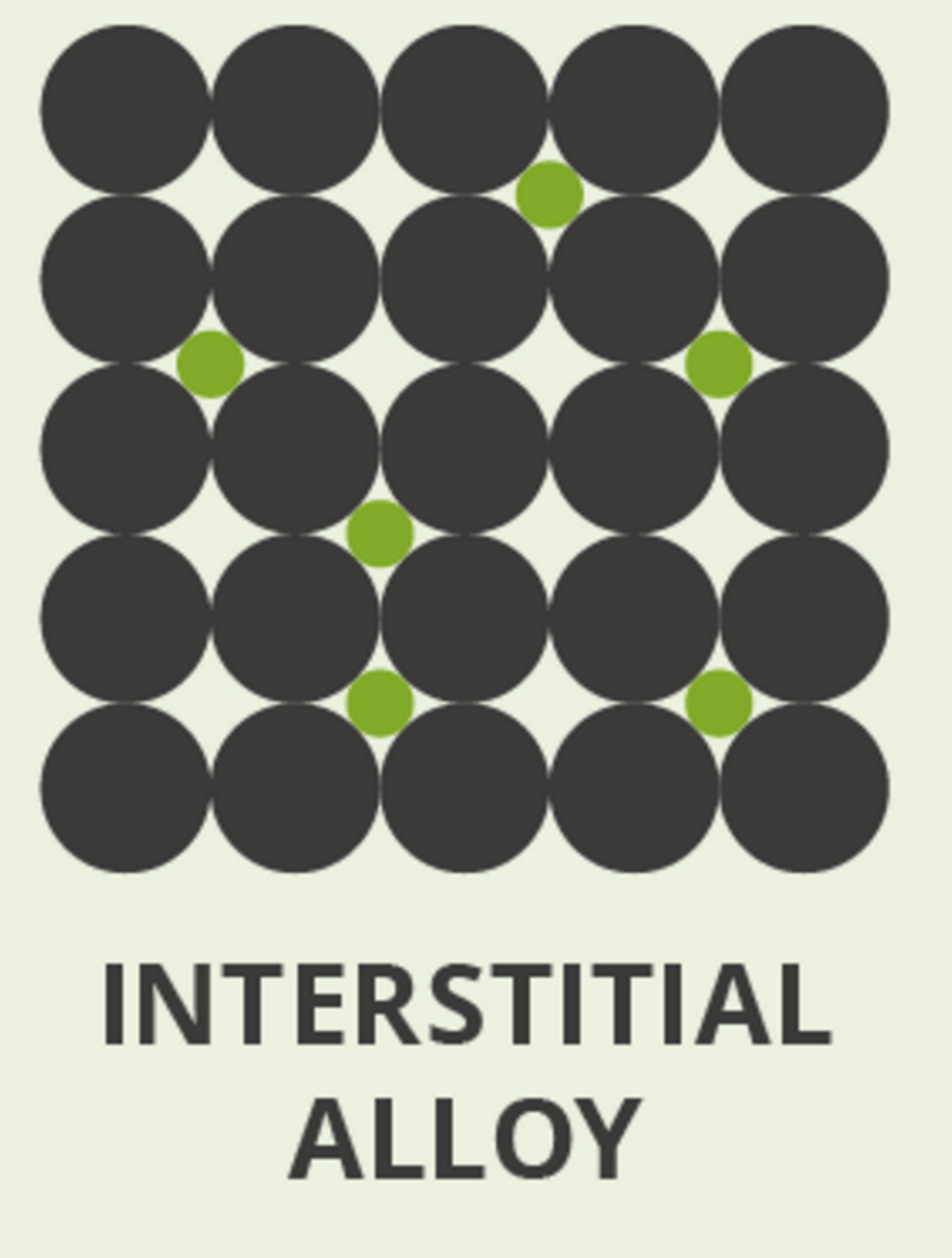 LO 2.25: The student is able to compare the properties of metal alloys with their constituent elements to determine if an alloy has formed, identify the type of alloy formed, and explain the differences in properties using particulate level reasoning.
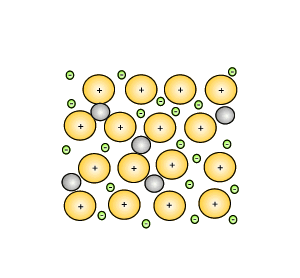 Source
Alloys!
Video
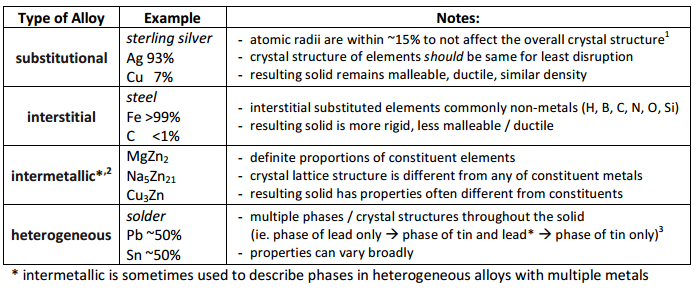 LO 2.26: Students can use the electron sea model of metallic bonding to predict or make claims about macroscopic properties of metals or alloys.
Source
Metallic Solids - Characteristics
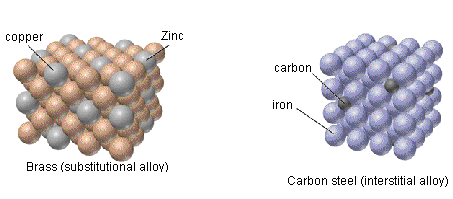 Video
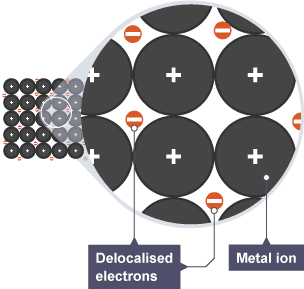 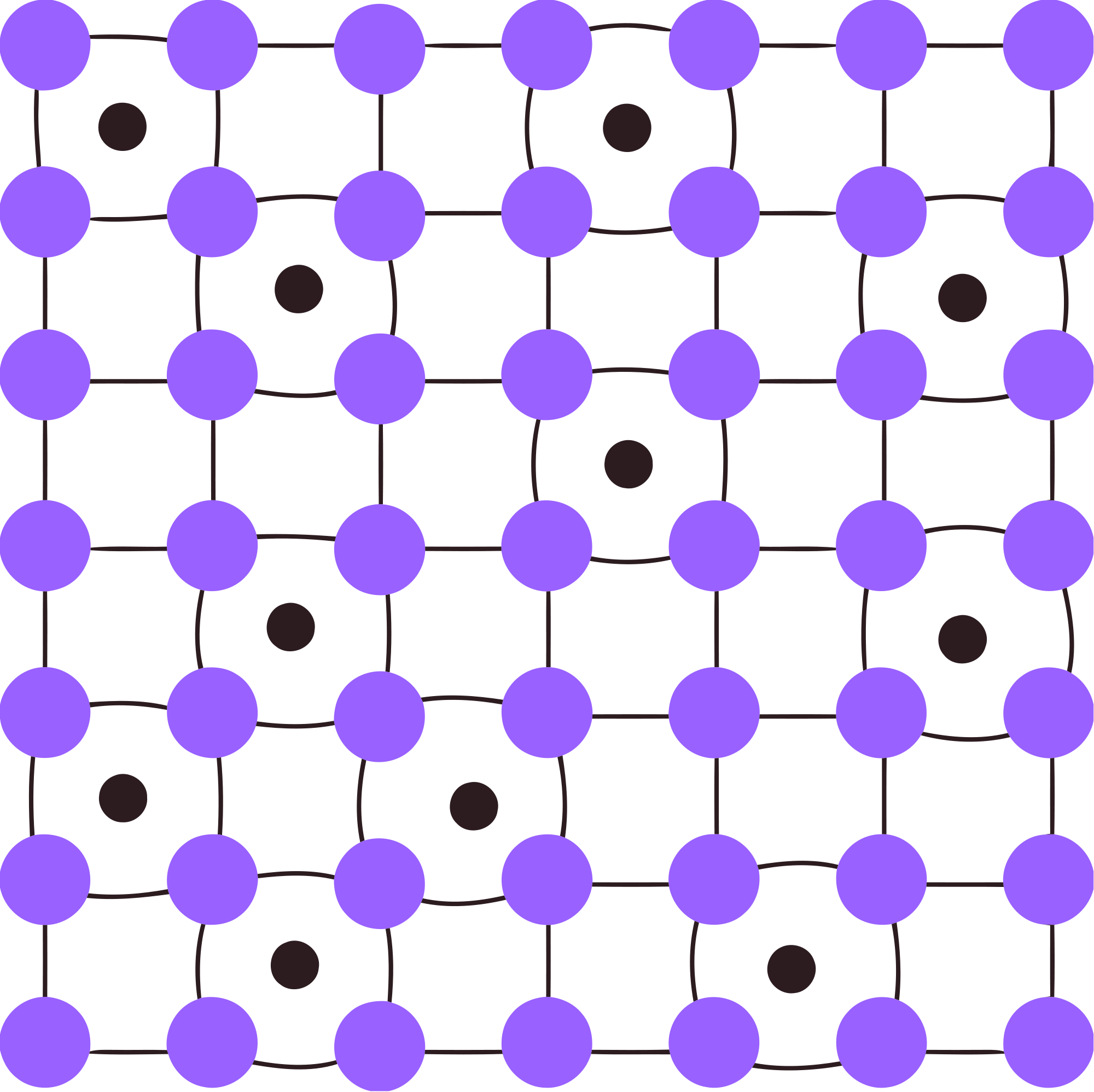 LO 2.27: The student can create a representation of a metallic solid that shows essential characteristics of the structure and interactions present in the substance.
Source
Properties of Metallic Solids
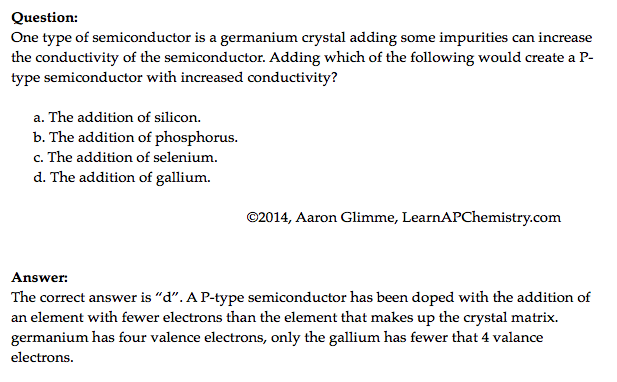 Video
LO 2.28: The student is able to explain a representation that connects properties of a metallic solid to its structural attributes and to the interactions present at the atomic level.
Source
Covalent Compounds - Interactions
Graphite are sheets of carbon atoms bonded together and stacked on top of one another. The interactions between sheets is weak, much like the substance itself. 

Diamond’s carbon atoms are more connected in a three dimensional structure, adding strength to the network.
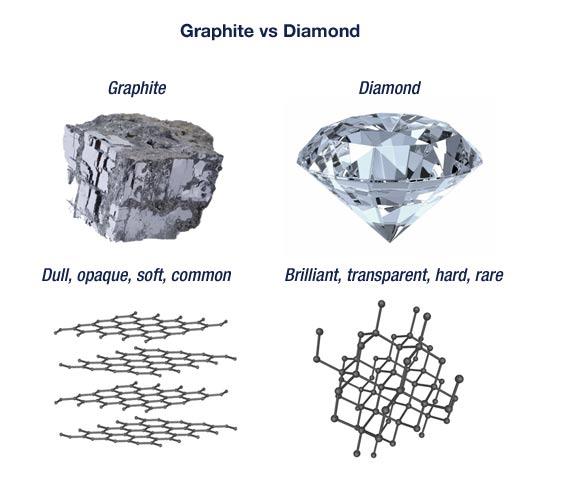 Video
LO 2.29: The student can create a representation of a covalent solid that shows essential characteristics of the structure and interactions present in the substance.
Source
Covalent Solids
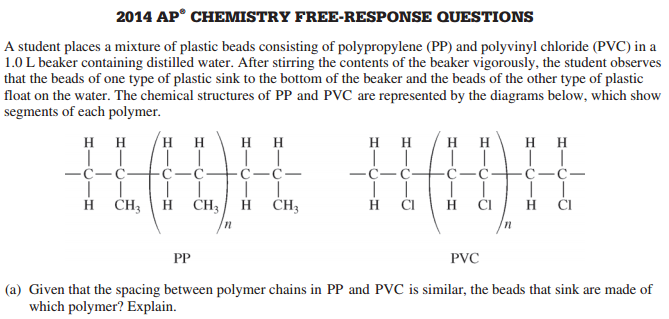 Video
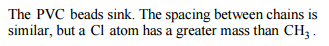 LO 2.30: The student is able to explain a representation that connects properties of a covalent solid to its structural attributes and to the interactions present at the atomic level.
Molecular Compounds - Interactions
Source
Water (H2O)
Iodine (I2)
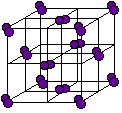 Video
Polar Covalent compounds align according to dipole-dipole interactions.
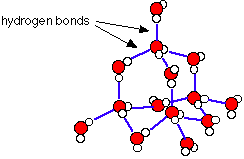 Non-Polar Covalent compounds align according to LDF’s as a solid.
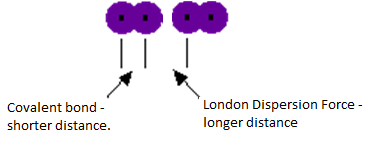 LO 2.31: The student can create a representation of a molecular solid that shows essential characteristics of the structure and interactions in the substance.
Source
Molecular Compound Interactions
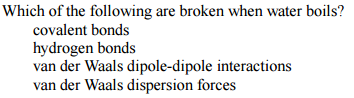 a. Covalent bonds
b. Hydrogen bonds
c. Dipole-dipole interactions
d. London Dispersion Forces
Video
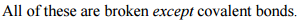 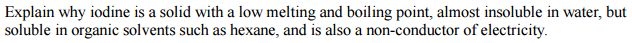 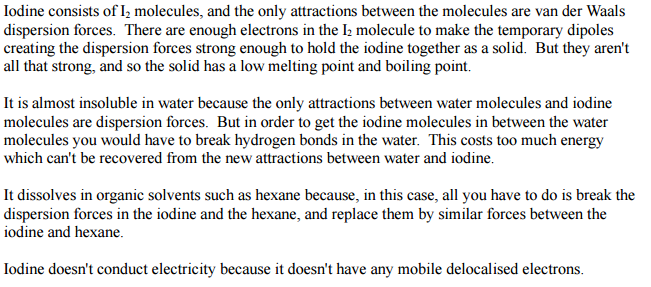 LO 2.32: The student is able to explain a representation that connects properties of a molecular solid to its structural attributes and to the interactions present at the atomic level.
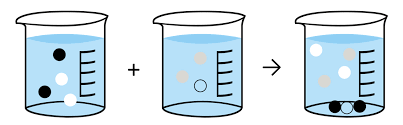 Big Idea #3
Chemical Reactions
Changes in matter involve the rearrangement and/or reorganizations of atoms and/or the transfer of electrons.
Source
Types of Chemical Reactions
Decomposition
AB → A + B
Synthesis    
A + B → AB
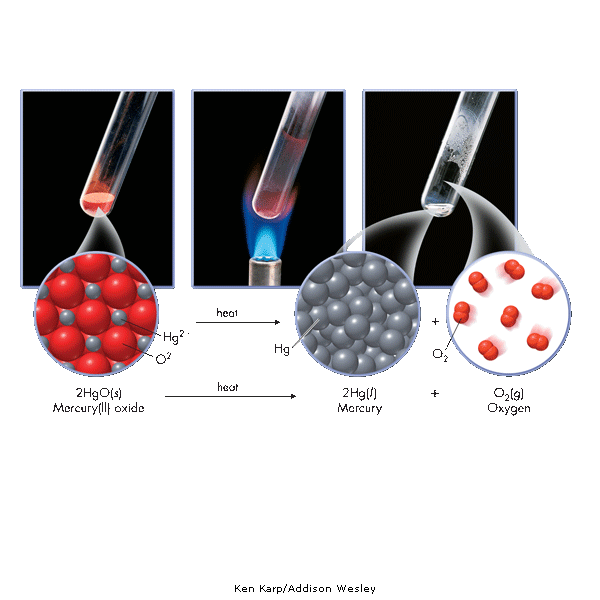 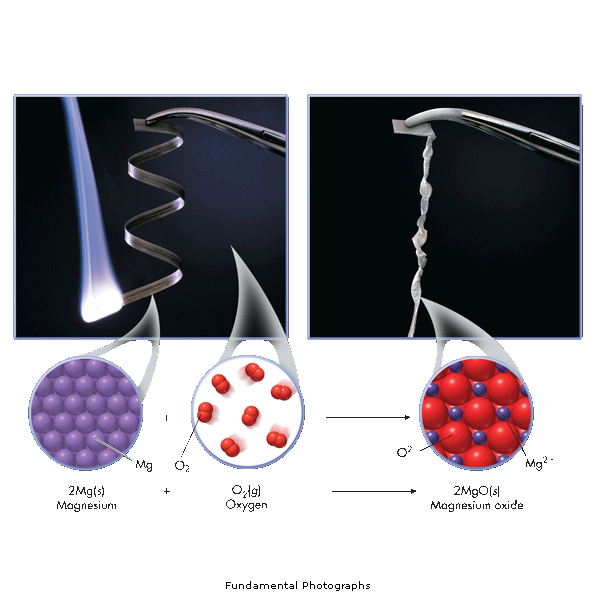 Video
Double Displacement
AB + CD→ AD + CB
Single Displacement
A + BC → AC + B
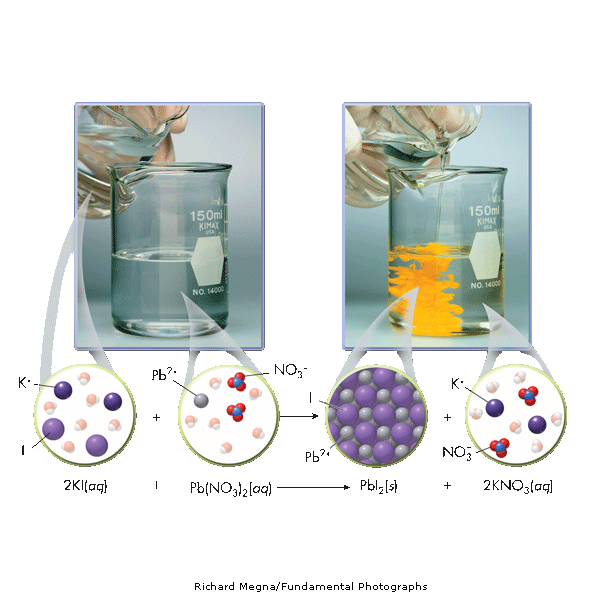 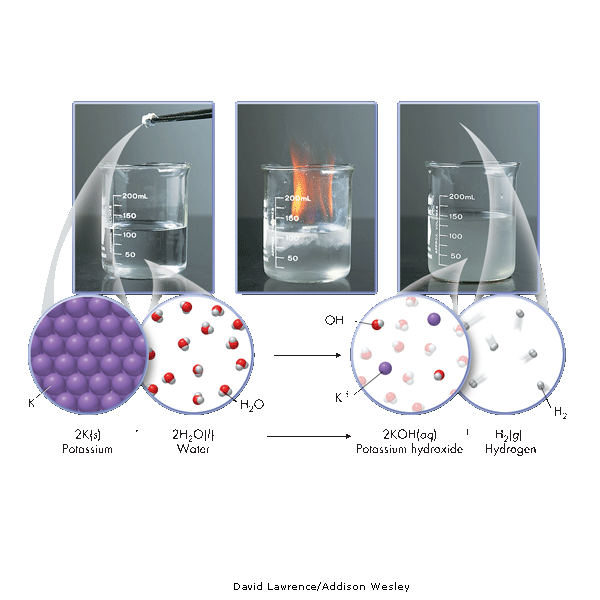 Images from: Wilbraham, Antony C. Pearson Chemistry. Boston, MA: Pearson, 2012. Print.
LO 3.1: 	Students can translate among macroscopic observations of change, chemical equations, and particle views.
Source
Types of Chemical Reactions
Acid-Base (Neutralization)
HA + BOH → H2O + BA
Combustion
CxHx + O2 → CO2 + H2O
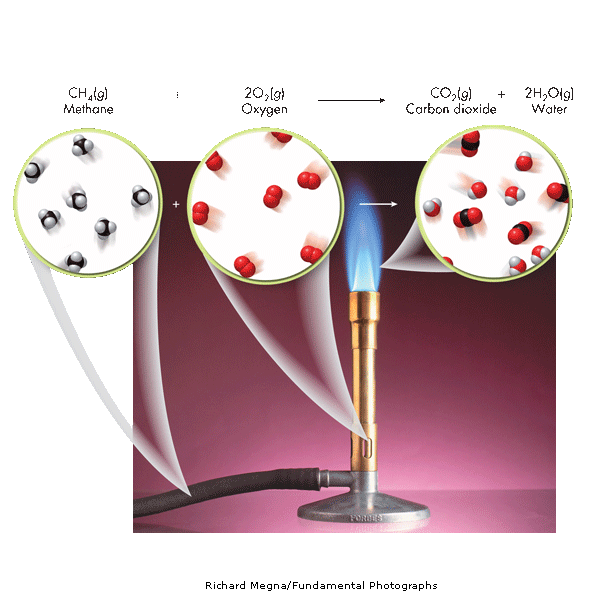 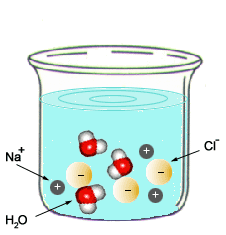 Video
C. Pearson Chemistry. Boston, MA: Pearson, 2012. Print.
Precipitation
AB (aq) + CD (aq)→ AD (aq) + CB (s)
Oxidation-Reduction
A + + e-  →  A
B  →  B + e-
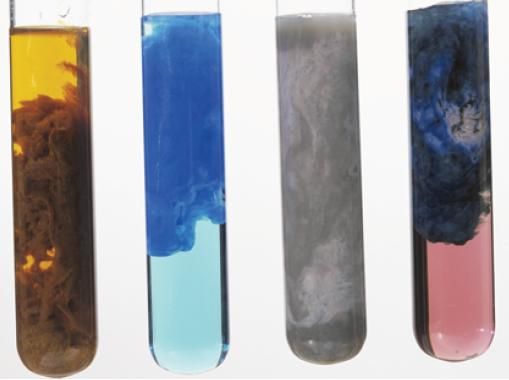 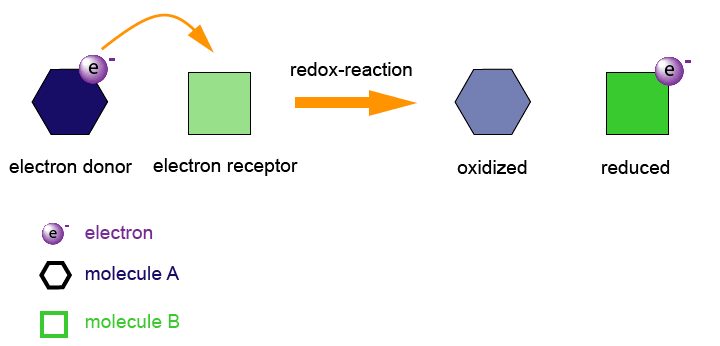 LO 3.1: 	Students can translate among macroscopic observations of change, chemical equations, and particle views.
Source
Balanced Equations
Video
Quizlet
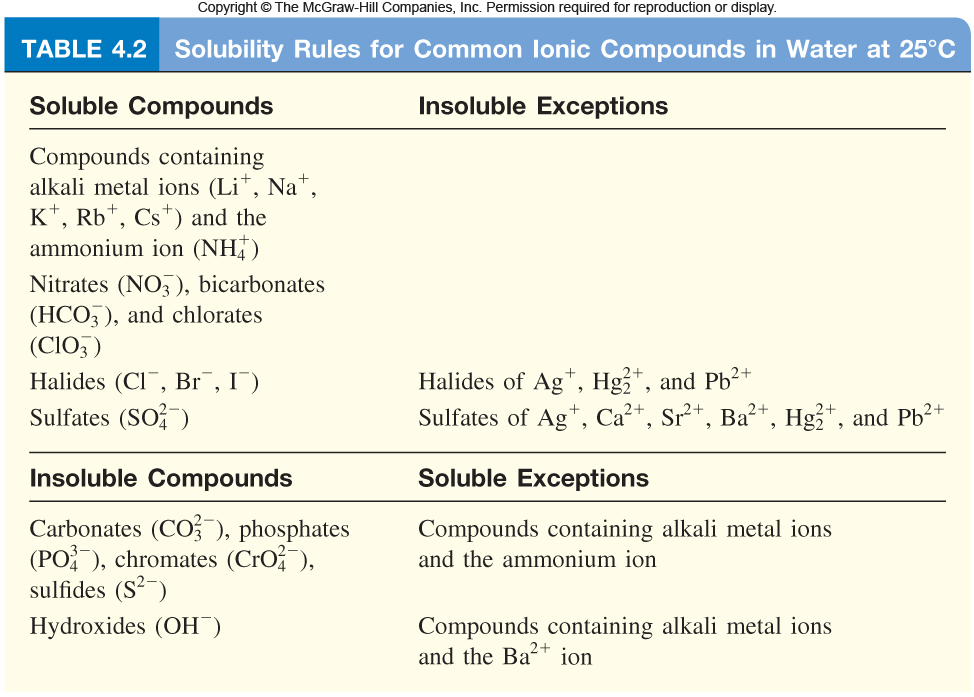 Spectator ions should not be included in your balanced equations. 

Remember, the point of a Net Ionic Reaction is to show only those ions that are involved in the reaction.  Chemists are able to substitute reactants containing the same species to create the intended product.

You only need to memorize that compounds with nitrate, ammonium, halides and alkali metals are soluble.
LO 3.2: 	The student can translate an observed chemical change into a balanced chemical equation and justify the choice of equation type (molecular, ionic, or net ionic) in terms of utility for the given circumstances.
Source
Making Predictions
Solid copper carbonate is heated strongly:

CuCO3 (s) → CuO (s)  + CO2 (g)

What evidence of a chemical change would be observed with this reaction?

One would observe a color change and evolution of a gas

What is the percent yield of CO2 if you had originally heated 10.0g CuCO3  and captured 3.2g CO2 ?

Step 1: Find the Theoretical Yeild
10.0g CuCO3 x(1mol/123.555g) x (1mol CO2 /1 molCuCO3 ) X 44.01gCO2/mol = 3.562 gCO2

Step 2: Find Percent Yield
(3.2 g / 3.562 g) * 100 = 89.8 % → 90% with correct sig figs

How could you improve your percent yield?
-reheat the solid, to see if there is any further mass loss
-make sure you have pure CuCO3
Click reveals answer and explanation.
Video
Click reveals answer and explanation.
Click reveals answer and explanation.
Click reveals answer and explanation.
LO 3.3: The student is able to use stoichiometric calculations to predict the results of performing a reaction in the laboratory and/or to analyze deviations from the expected results.
Source
Limiting Reactants – D.A.
Al2S3 + 6 H2O ---> 2Al(OH)3 + 3 H2S
15.00 g aluminum sulfide and 10.00 g water react 
Identify the Limiting Reactant
Video
Sim
pHet
Click reveals answer and explanation.
15.00g Al2S3  x (1mol/ 150.158 g) x (6mol H2O/1mol Al2S3) x (18g/mol H20 ) = 10.782 g H20 needed

10g H20 x (1mol/ 18.015 g) x (1 mol Al2S3 / 6mol H2O)  x (150.158 g/mol) = 13.892g Al2S3  needed

H20 is limiting, because we need more than we were given
b) What is the maximum mass of H2S which can be formed from these reagents?
Theoretical Yield
10.00 g H20 x (1mol/ 18.015 g) x (3/6) x (34.0809 g/mol ) = 9.459 g H2S produced
Click reveals answer and explanation.
c) How much excess reactant is left in the container?
Click reveals answer and explanation.
15.00 g – 13.892 g = 1.11g Al2S3
**Dimensional Analysis is not the only way to solve these problems.  You can also use BCA tables (modified ICE charts), which may save time on the exam →
LO 3.4:  The student is able to relate quantities (measured mass of substances, volumes of solutions, or volumes and pressures of gases) to identify stoichiometric relationships for a reaction, including situations involving limiting reactants and situations in which the reaction has not gone to completion.
Source
Limiting Reactants – BCA Table
15.00 g aluminum sulfide and 10.00 g water react according to the following equation: 
Al2S3 + 6 H2O ---> 2Al(OH)3 + 3 H2S
Identify the Limiting Reactant
Video
Click reveals answer and explanation.
15.00g Al2S3  x (1mol/ 150.158 g) = .100mol
10g H20 x (1mol/ 18.015 g) = .555



Water is the limiting reactant.
Complete the table using the molar relationships
b) What is the maximum mass of H2S which can be formed from these reagents?
0.2775 mol H2S x (34.0809 g/mol ) = 9.459 g H2S produced
Click reveals answer and explanation.
c) How much excess reactant is left in the container?
Click reveals answer and explanation.
.0074mol Al2S3  x 150.158 g/mol = 1.11g Al2S3
LO 3.4:  The student is able to relate quantities (measured mass of substances, volumes of solutions, or volumes and pressures of gases) to identify stoichiometric relationships for a reaction, including situations involving limiting reactants and situations in which the reaction has not gone to completion.
Source
Experimental Design
Synthesis
A sample of pure Cu is heated in excess pure oxygen. Design an experiment to determine quantitatively whether the product is CuO  or Cu2O.
Find the mass of the copper.  Heat in oxygen to a constant new mass.  Subtract to find the mass of oxygen that combined with the copper. Compare the moles of oxygen atoms to the moles of original copper atoms to determine the formula.
Video
Click reveals basic steps
Decomposition		 CaCO3(s)   → CaO(s)  +  CO2(g)
Design a plan to prove  experimentally that this reaction illustrates conservation of mass. 
Find the mass of calcium carbonate and seal it in a rigid container.  Evacuate the container of remaining gas.  Heat the container and take pressure readings (this will be the pressure exerted by the CO2). Using PV=nRT, calculate the moles of carbon dioxide gas present in the container and compare it to the molar relationships afforded by the balanced chemical equation.
Click reveals basic steps
LO3.5: The student is able to design a plan in order to collect data on the synthesis or decomposition of a compound to confirm the conservation of matter and the law of definite proportions.
Source
Data Analysis
When tin is treated with concentrated nitric acid, and the resulting mixture  is strongly heated, the only
remaining product is an oxide of tin.  A student wishes to find out whether it is SnO or SnO2.Mass of pure tin    5.200 grams.
Mass of dry crucible    18.650 g 
Mass of crucible + oxide after first heating    25.500 g 
Mass after second heating    25. 253 g 
Mass after third heating    25. 252 g

How can you use this data, and the law of conservation of mass, to determine the formula of the product?
Video
1)  Determine the number of moles of tin.  5.200/118.7 = 0.0438 moles. Sn

2) Subtract the mass of the crucible from the mass after the third heating.  25.252-18.650 = 6.602 g  SnOx 

3) Subtract the mass of tin from the mass of oxide to get the mass of oxygen.     6.602-5.200 = 1.402 grams of oxygen.

4) Calculate the moles of oxygen atoms, and divide by the moles of tin atoms to get the formula ratio.   

1.402 g/16.00 g/mol of atoms  =  0.0876 moles.    0.0876/0.0438  =  2.00  

 The formula must be SnO2.
Click reveals answer and explanation.
LO 3.6: The student is able to use data from synthesis or decomposition of a compound to confirm the conservation of matter and the law of definite proportions.
Source
Bronsted-Lowery Acids & Bases
According to Bronsted-Lowery (B.L.) an acid is a "proton donor" and a base is a "proton acceptor.“  The proton here is shown as a hydrogen.

The acid’s conjugate base is the anion.
The base’s conjugate acid now has the proton (hydrogen ion).
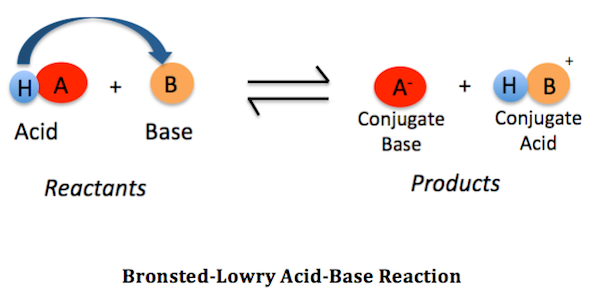 Video
Quizlet
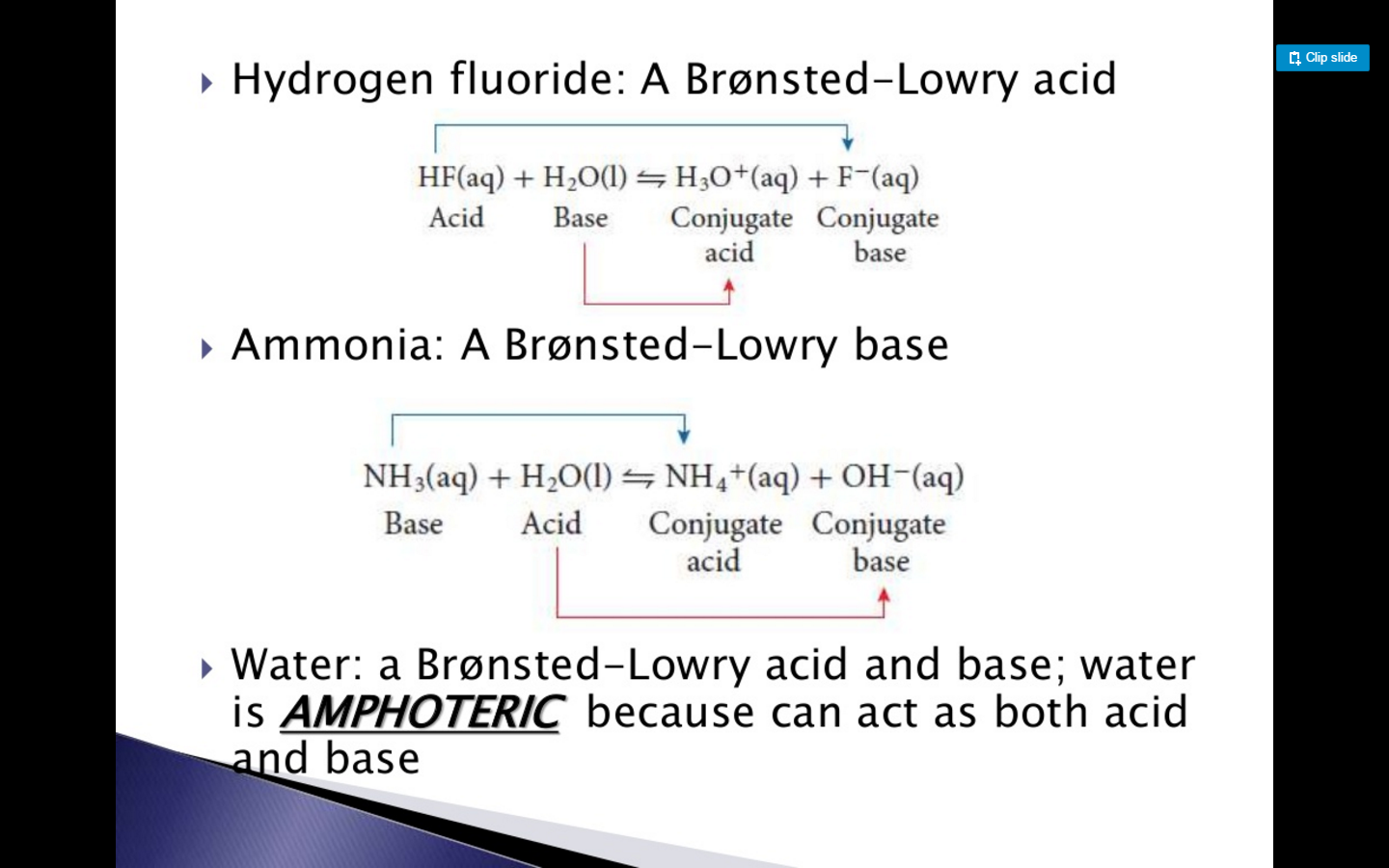 Amphoteric nature of water
Water acts as both an acid & a base.






H2O ←→ H+ + OH- 
2H2O ←→ H3O+ + OH-
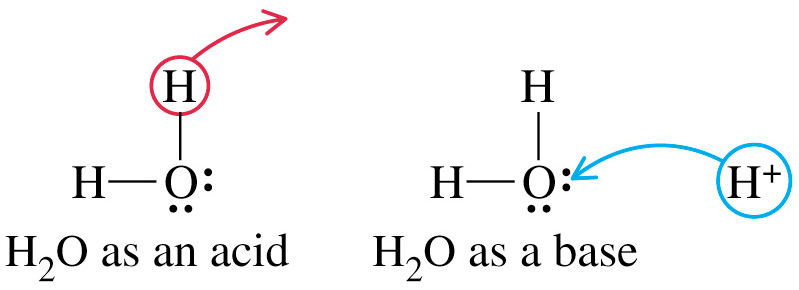 LO 3.7: The student is able to identify compounds as Bronsted-Lowry acids, bases and/or conjugate acid-base pairs, using proton-transfer reactions to justify the identification.
Source
Redox Reactions
When an electron is transferred, it is called a redox reaction. When something is reduced, the RED part of redox, it gains electrons. You may have a difficult time with this definition because when something is reduced, it usually means that it is losing something. In this case, it is a reduction in charge. Remember, electrons are negatively charged so if something is being reduced, it's getting more negatively charged by receiving more electrons. The other reaction that is coupled with this is called oxidation--the "OX" part of redox. Whenever something is reduced, the electron it gains has to come from somewhere. The oxidation is the loss of an electron, so if an atom is oxidized it loses its electron to another atom. And these are always coupled reactions. If one molecule is oxidized, another molecule must be reduced and vice versa: the electron must go somewhere.
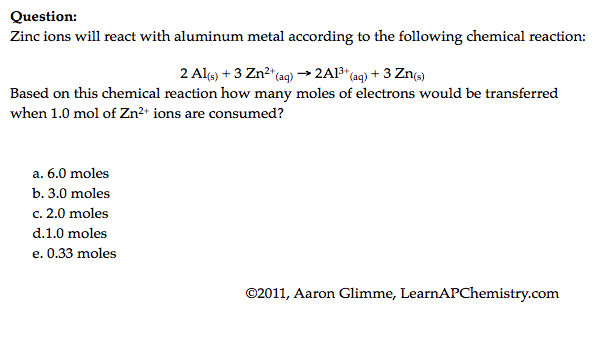 Video
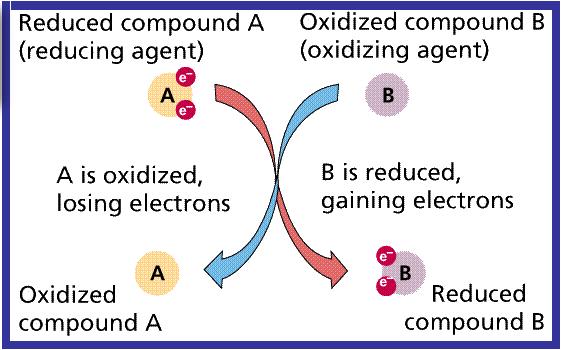 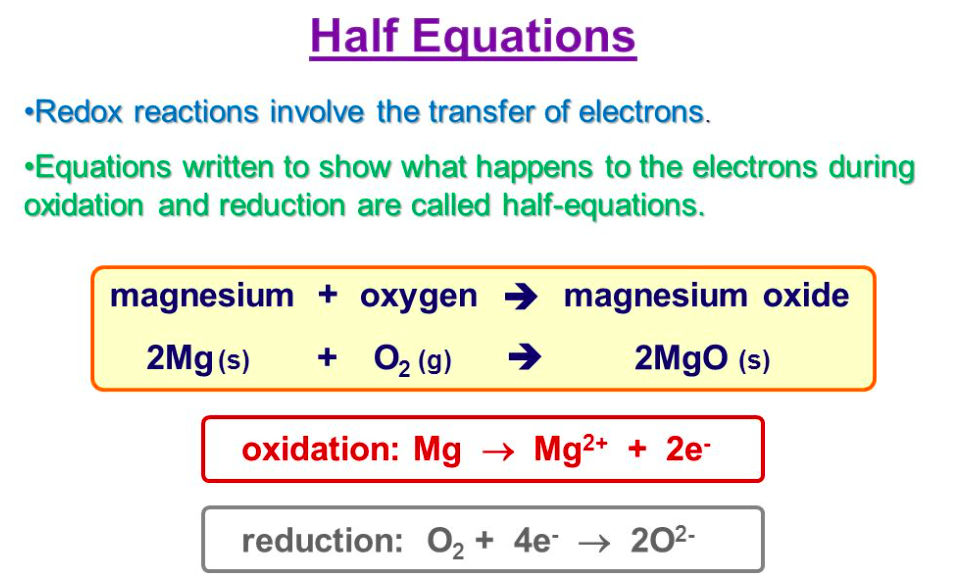 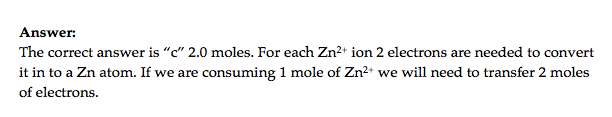 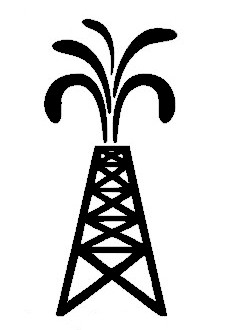 OILRIG
LO 3.8: The student is able to identify redox reactions and justify the identification in terms of electron transfer
Source
Redox Titrations
A redox titration (also called an 
	oxidation-reduction titration) can accurately determine the concentration of an unknown analyte by measuring it against a standardized titrant. A common example is the redox titration of a standardized solution of potassium permanganate (KMnO4) against an analyte containing an unknown concentration of iron (II) ions (Fe2+). The balanced reaction in acidic solution is as follows:
                 MnO4- + 5Fe2+ + 8H+ → 5Fe3+ + Mn2+ + 4H2O
In this case, the use of KMnO4 as a titrant is particularly useful, because it can act as its own indicator; this is due to the fact that the KMnO4 solution is bright purple, while the Fe2+ solution is colorless. It is therefore possible to see when the titration has reached its endpoint, because the solution will remain slightly purple from the unreacted KMnO4
Video
LO 3.9: The student is able to design and/or interpret the results of an experiment involving a redox titration
Evidence of Chemical Change
Source
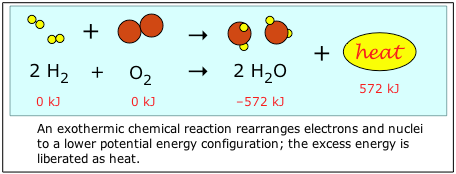 Note: it is a common misconception that boiling water makes O2 and H2 gas. Notice that the water molecule stays intact as the water boils. Covalent bonds are not broken with this physical change- only intermolecular attractions (hydrogen bonds) between water molecules.
Video
Video
Video
Chemical Changes:
Production of a gas:
2KClO3 (s) + heat → 2KCl (s) +  3O2 (g)

Formation of a precipitate:
AgNO3) (aq) + KCl (aq) → AgCl (s)+ 2KNO3 (aq)

Change in color:
Two white solids react to produce a mixture of a yellow and a white solid when shaken forcefully!
Pb(NO3)2 (s) + 2KI (s) → PbI2 (s)+ 2KNO3 (s)

Production of heat*:
2 Mg (s) + O2 (s) → 2MgO (s) + heat
*can also include the absorption of heat 

Physical Changes: 
may produce similar visible evidence (i.e. boiling water creates “bubbles,” but bonds are not broken and reformed. No new substances are made.
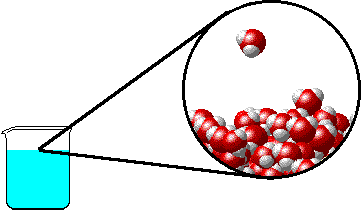 LO 3.10: Evaluate the classification of a process as a physical, chemical, or ambiguous change based on both macroscopic observations and the distinction between rearrangement of covalent interactions and noncovalent interactions.
Source
Energy Changes
Chemical reactions involve the formation of new products 
Bonds between atoms or ions in the reactants must be BROKEN (the enthalpy of the system is increasing  … ENDOTHERMIC process)
Bonds are then FORMED between atoms or ions to make the producsts of the reaction. (the enthalpy of hte system is decreasing...EXOTHERMIC process)
Video
Video
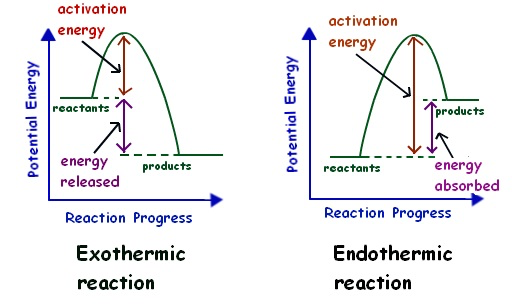 LO 3.11: 	The student is able to interpret observations regarding macroscopic energy changes associated with a reaction or process to generate a relevant symbolic and/or graphical representation of the energy changes.
Source
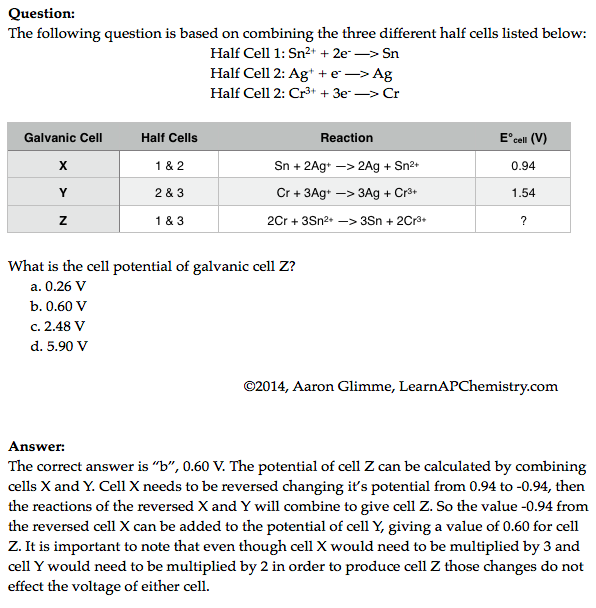 Galvanic Cell Potential
Video
Video
Click reveals answer and explanation.
LO 3.12: Make qualitative or quantitative predictions about galvanic or electrolytic reactions based on half-cell reactions and potentials and/or Faraday’s laws.
Source
Redox Reactions and Half Cells
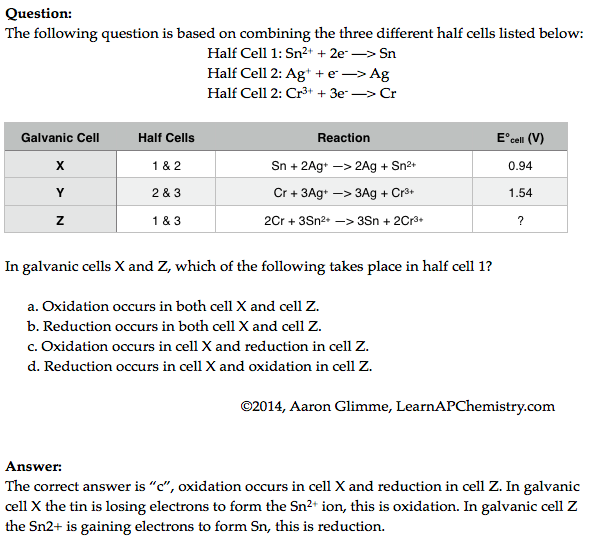 Video
Video
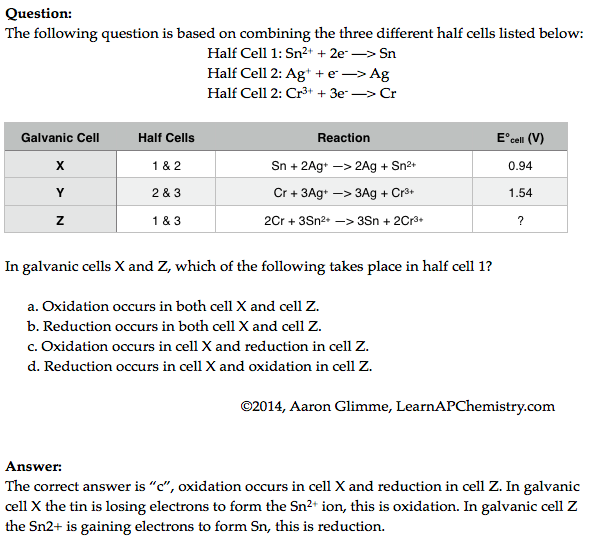 LO 3.13: The student can analyze data regarding galvanic or electrolytic cells to identify properties of the underlying redox reactions
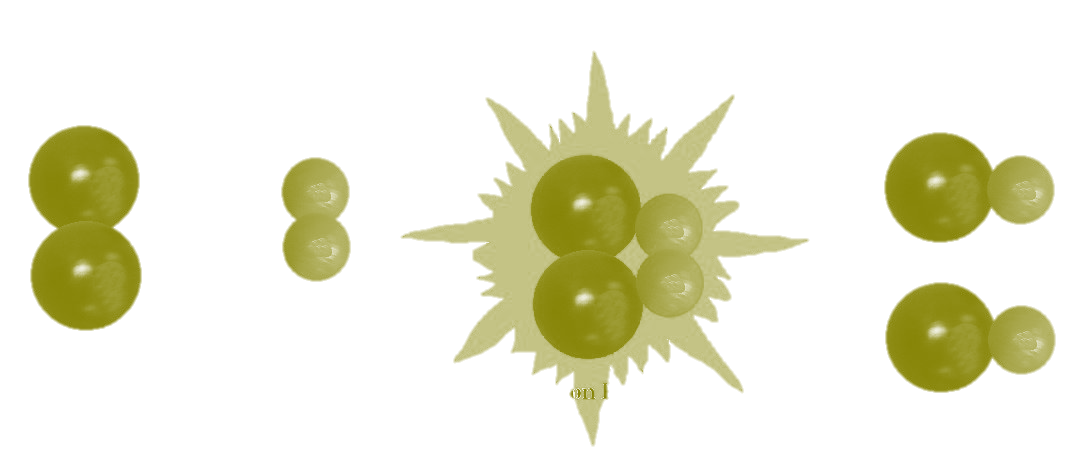 Big Idea #4
Kinetics
Source
Factors Affecting Reaction Rate
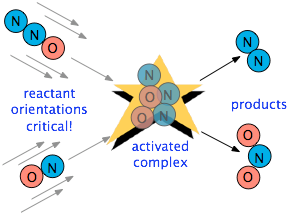 Factors that Affect Reaction Rate
State of reactants
Rate increases as state changes from       solid → gas as increased molecular movement allows for more opportunity for collision
Greater surface area of solids will increase rate as more reactant is exposed and able participate in collisions
Temperature - more kinetic energy leads to more successful collisions between molecules 
Concentration – more reactants → more collisions
Use of a catalyst – affect the mechanism of reaction leading to faster rate
Video
Collision theory states that reactants must collide in the correct orientation and with enough energy for the molecules to react; changing the number of collisions will affect the reaction rate
Rate is the change in concentration over time 
            Δ[A] / t
LO 4.1: 	The student is able to design and/or interpret the results of an experiment regarding the factors (i.e., temperature, concentration, surface area) that may influence the rate of a reaction.
Source
Determining Rate Order
Rate law for a reaction has the form:   rate = k [A]m[B]n…  (only reactants are part of the rate law)
Exponents (m, n, etc. ) are determined from examining data, not coefficients: 
				 for  A + B → C






The overall rate expression for the reaction is rate = k [B]
k is the rate constant and is determined experimentally by plugging in data into the rate expression
When [A] is doubled, the rate do not change, so the reaction is zero order with respect to A
When [B] is doubled, the rate doubles, so the reaction is first order with respect to B
Video
Plot to create a straight line graph:
		      Zeroth Order	        	           First Order		 Second Order
		        [A] / Time			ln[A] / Time                       1/[A] / time
The first and second order integrated rate laws can be found on the Kinetics section of the AP Equations Sheet
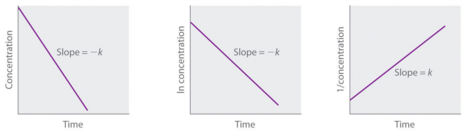 LO 4.2: The student is able to analyze concentration vs. time data to determine the rate law for a zeroth-, first-, or second-order reaction.
Source
Half-life (First Order)
Time needed for the concentration of reactant to reach half its initial value
Time to reach half concentration is dependent on k, not initial concentration
Half life remains constant in a first order reaction
Example: when t1/2= 30 sec, the concentration is halved each 30 seconds
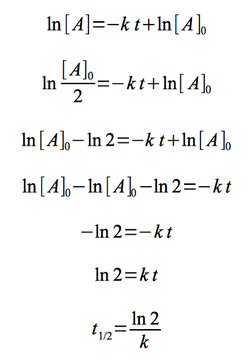 Video
The first order half life equation is derived from the first order integrated rate law
Initial Conditions               After 30 seconds	           After 60 seconds
 (12 molecules)		     (6 molecules)	              (3 molecules)
LO 4.3: The student is able to connect the half-life of a reaction to the rate constant of a first-order reaction and justify the use of this relation in terms of the reaction being a first-order reaction.
Source
Collision Theory and Reaction Mechanisms
In a successful collision
Molecules have enough energy to overcome Ea.
Molecules collide with proper orientation to break the bonds.
In a Mechanism
The rate law of any elementary reaction can be written from its stoichiometry.
The rate law of the slow step is the rate law of the overall reaction.
The larger the rate constant, the larger the percentage of molecules having successful collisions.
Video
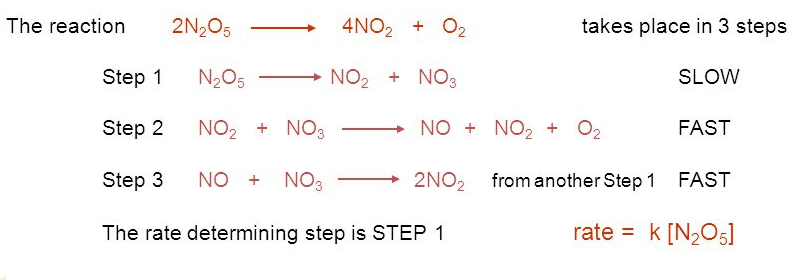 Click here after you identify the rate determining step AND have written the rate law
LO: 4.4: Connect the rate law for an elementary reaction to the frequency/success of molecular collisions, including connecting the frequency and success to the order and rate constant.
Source
Successful and Unsuccessful Molecular Collisions
Assume that all of these curves show the distribution of molecular speeds for the same substance.
Video
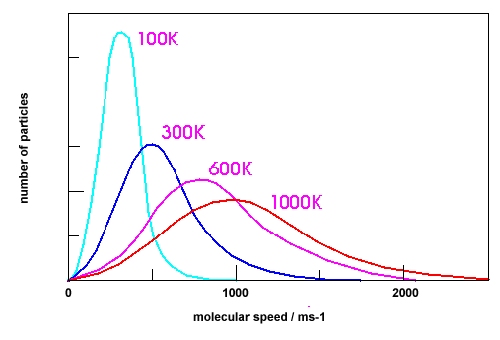 A
Curve D because a larger number of its particles have higher kinetic energies, and so are more likely to overcome the activation energy barrier when they collide.
Click here after you have chosen the correct curve and justified your answer.
B
C
D
Question: Which curve indicates the particles most likely to produce collisions that result in a chemical change? Justify your selection.
LO 4.5: The student is able to explain the difference between collisions that convert reactants to products and those that do not in terms of energy distributions and molecular orientation.
Source
Temperature and Reaction Rate
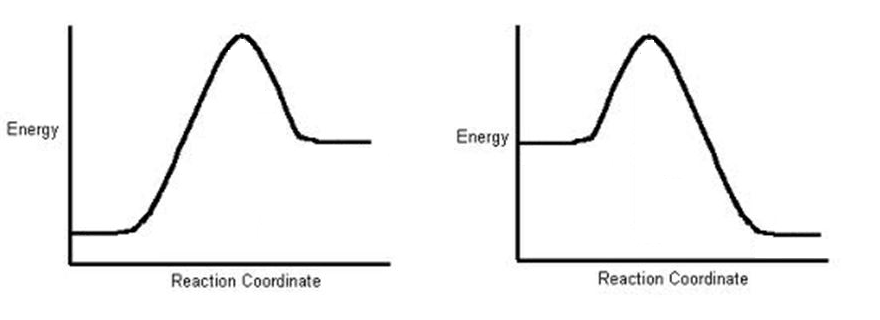 Video
Reaction A
Reaction B
Click here to see answer and justification.
In order for both Reaction A and Reaction B to proceed in the forward direction at the same rate, which reaction would need to be at the higher temperature? Justify your choice.
The greater the activation energy, the slower the reaction. Since Reaction A has a greater activation energy, it should be slower than Reaction B at the same temperature. To bring its rate up to that of Reaction B would require increasing its temperature. Important note: It does not matter at all, in answering this question, that Reaction A is endothermic and Reaction B is exothermic.
LO 4.6: The student is able to use representations of the energy profile for an elementary reaction (from the reactants, through the transition state, to the products) to make qualitative predictions regarding the relative temperature dependence of the reaction rate.
Source
Reaction Mechanisms
X2  +  Y2  →  X2Y2		rate = k[X2]
 
A reaction and its experimentally determined rate law are represented above.  A chemist proposes two different possible mechanisms for the reaction, which are given below.
 
			Mechanism 1					Mechanism 2
 
		   X2  →  2X		(slow)		            X2 →  2X			(slow)
	  X  +  Y2  →  XY2		(fast)		   X  +  Y2  →  XY  +  Y		(fast)
       X  +  XY2  →  X2Y2		(fast)		  X  +  XY  →  X2Y			(fast)
								 	 X2Y  +  Y  →  X2Y2			(fast)
	
Based on the information above, which of the mechanisms is/are consistent with the rate law?  List the intermediates in each mechanism:
Video
Answer:  Both are consistent.  In both mechanisms, the molecularity of the slow, rate determining step is consistent with the rate law.  Furthermore, the sum of the elementary steps for both mechanisms gives the overall balanced equation for the reaction. 
 
Intermediates in mechanism 1:  X, XY2.   Intermediates in mechanism 2:  X, XY, Y, X2Y
LO 4.7: Evaluate alternative explanations, as expressed by reaction mechanisms, to determine which are consistent with data regarding the overall rate of a reaction, and data that can be used to infer the presence of a reaction intermediate.
Source
Reaction Mechanisms
The rate law for a reaction is found to be Rate = k[A]2[B].  What is the intermediate?  Which of the following mechanisms gives this rate law?

	I.  	A  +  B  ⇄  E  (fast)
		E  +  B  → C  +  D  (slow)
 
	II.	A  +  B  ⇄  E  (fast)
		E  +  A  → C  +  D  (slow)
 
	III.	A  +  A  →  E (slow)
		E  +  B  → C  +  D  (fast)
  
A.  I
B.  II
C.  III
D.  Two of these
Video
Answer:  E is the intermediate.  Only Mechanism II is consistent with the rate law. Whenever a fast equilibrium step producing an intermediate precedes the slow rate determining step and we want to remove the intermediate from the rate law, we can solve for the concentration of the intermediate by assuming that an equilibrium is established in the fast step.  The concentration of the intermediate in the rate determining slow step can be replaced with an expression derived from the equilibrium constant   [E] =Keq[A][B].  This substitution gives us the desired rate law: rate = k’[A]2[B]
LO 4.7 The student is able to evaluate alternative explanations, as expressed by reaction mechanisms, to determine which are consistent with data regarding the overall rate of a reaction, and data that can be used to infer the presence of a reaction intermediate.
Reaction Mechanisms and Energy Profiles – Practice Problem
Draw and label axes for the energy profiles below.  Match the curves with the appropriate description.
Potential Energy
Potential Energy
Potential Energy
Potential Energy
Potential Energy
Potential Energy
Reaction pathway
Reaction pathway
Reaction pathway
Reaction pathway
Reaction pathway
Reaction pathway
D
C
F
E
B
A
LO 4.7  Cont.                                Dena K. Leggett, PhD Advanced Chemistry Teacher Allen High School Copyright 2015
Source
Catalysts
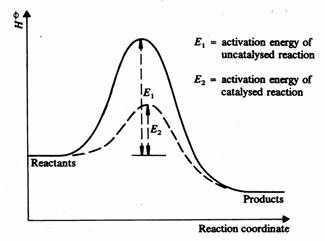 A catalyst can stabilize a transition state, lowering 
      the activation energy.

A catalyst can participate in the formation of a new reaction intermediate, 
      providing a new reaction pathway.
Video
The rate of the Haber process for the synthesis of ammonia is increased
by the use of a heterogeneous catalyst which provides a lower energy pathway.
N2(g)  + 2H2 (g) → iron-based catalyst + 2NH3 (g)
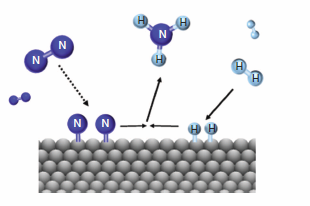 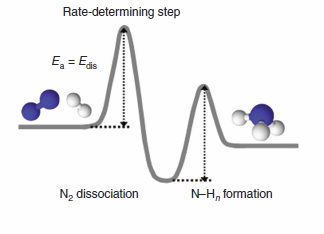 Iron based catalyst
LO 4.8 The student can translate among reaction energy profile representations, particulate representations, and symbolic representations (chemical equations) of a chemical reaction occurring in the presence and absence of a catalyst.
Source
Catalysts
catalysts provide alternative mechanisms with lower activation energy
In acid-base catalysis, a reactant either gains or loses a proton, 
changing the rate of the reaction.
b.  In surface catalysis, either a new reaction intermediate is formed or the probability of successful collisions is increased.
Video
c.  In Enzyme catalysis enzymes bind to reactants in a way that lowers the activation energy.  Other enzymes react to form new reaction intermediates.
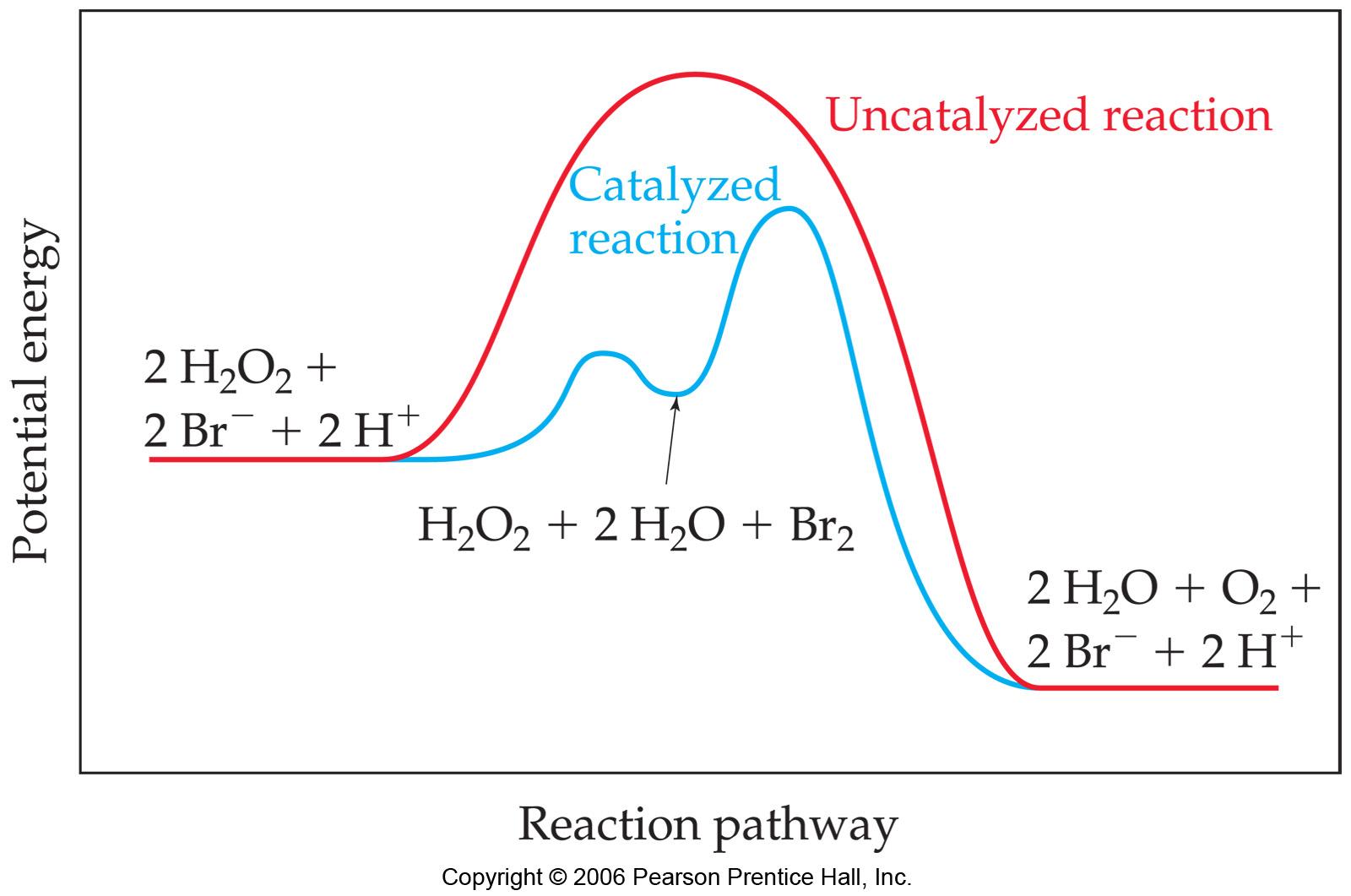 Homogeneous catalysis
of the decomposition of H2O2
LO 4.9 The student is able to explain changes in reaction rates arising from the use of acid-base catalysts, surface catalysts, or enzyme catalysts, including selecting appropriate mechanisms with or without the catalyst present.
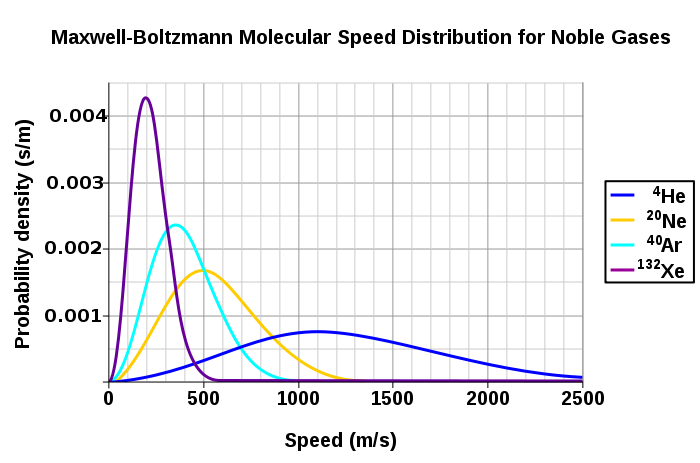 Big Idea #5
Thermochemistry
Source
Bond Energy, Length & Strength
Bond strength is determined by the distance between the atoms in a molecule and bond order.  Multiple bonds shorten the distance & increase the force of attraction between atoms in a molecule. 
Bond Energy is ENDOTHERMIC –the energy needed to break the bond.
Video
3 Factors
1) Size: H-Cl is smaller than
 H-Br

2) Polarity: HCl is more polar than H-C

3) Bond order (length) C=C involves more e-  is shorter than C-C.
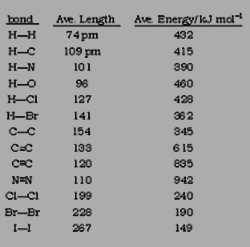 Lowest PE =Bond Energy
LO: 	5.1 The student is able to create or use graphical representations in order to connect the dependence of potential energy to the distance between atoms and factors, such as bond order and polarity, which influence the interaction strength.
Source
Maxwell –Boltzmann Distributions
Temperature is a measure of the average Kinetic Energy of a sample of substance. 
Particles with larger mass will have a lower velocity but the same Average KE at the same Temperature.
Kinetic Energy is directly proportional to the temperature of particles in a substance. (if you double the Kelvin Temp you double the KE) 
The M-B Distribution shows that the distribution of KE becomes greater at higher temperature. 
The areas under the curve are equal and therefore the number of molecules is constant
Increasing Temperature (KE) increases the number of particles with the Activation Energy necessary to react. 
Activation Energy is not changed with temperature but may be changed with a catalyst.
Video
LO 5.2:  The student is able to relate Temp to motions of particles in particulate representations including velocity , and/ or via KE and distributions of KE of the particles.
Source
Thermodynamic vocabulary
Universe: The sum of the system and surroundings 
System: The species we want to study
Surroundings: the environment outside the system 
Endothermic: Heat flows to the system from the surroundings (surroundings temperature drops-i.e. beaker feels cold)
Exothermic: Heat flows from the system to the surroundings. (surroundings temperature rises-i.e. beaker feels hot)
Video
LO 5.3: The student can generate explanations or make predictions about the transfer of thermal energy between systems based on this transfer being due to a kinetic energy transfer between systems arising from molecular collisions.
Source
Heat Transfer
Kinetic energy transferred between particles of varying temperature is heat energy.
Heat flows from particles of higher energy (hot) to those of lower energy (cold) when particles collide.
When the temperature of both particles are equal the substances are in thermal equilibrium.
Not all particles will absorb or                                                release the same amount of heat                                                  per gram.
Specific Heat Capacity is a                                                       measure of the amount of heat                                                       energy in Joules that is absorbed                                                 to raise the temperature of 1 gram                                                 of a substance by 1 degree Kelvin.
Heat transfer can be measured q=mcp∆T
Video
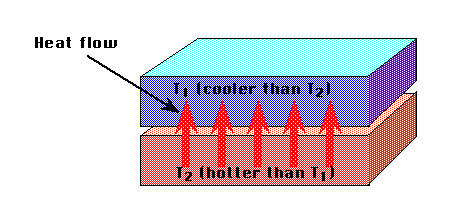 LO 5.3: The student can generate explanations or make predictions about the transfer of thermal energy between systems based on this transfer being due to a kinetic energy transfer between systems arising from molecular collisions.
Source
Conservation of Energy
1st Law of Thermodynamics: Energy is conserved
Temperature is a measure of the average Kinetic energy of particles in a substance
Energy can be transferred as Work or Heat
∆E = q+w 
Work = -P∆V  (this is the work a gas does on the surroundings i:e the volume expanding a piston) a gas does no work in a vacuum.
Video
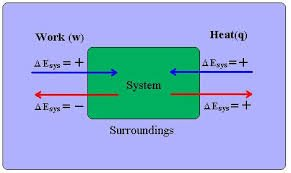 LO 5.4: The student is able to use conservation of energy to relate the magnitude of the energy changes occurring in two or more interacting systems, including identification of the systems, the type (heat vs. work), or the direction of the energy flow.
Source
Conservation of Energy
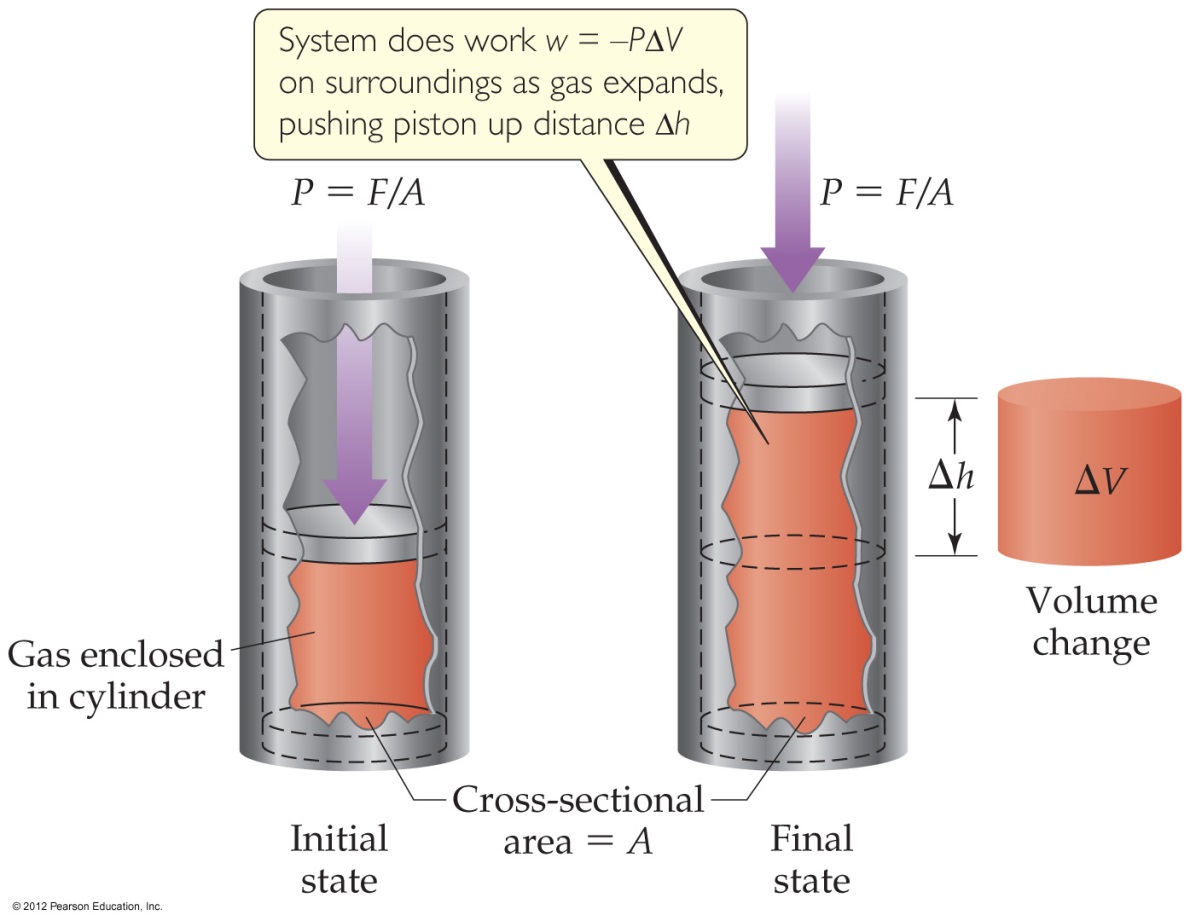 Video
Expansion/Compression of a gas 
Volume increases, work is done by the gas
Volume decreases, work is done on the gas
LO 5.4: The student is able to use conservation of energy to relate the magnitude of the energy changes occurring in two or more interacting systems, including identification of the systems, the type (heat vs. work), or the direction of the energy flow.
Source
Conservation of Energy when Mixing
Energy is transferred between systems in contact with one another
Energy lost by one system is gained by the other so that total energy is always conserved.
-Q lost by system = +Q gained by surroundings
 For example :
When room temperature water T1 (system)  is mixed with cold water T2 (surroundings), the final temperature T3 will be in-between.
Q1 + Q 2 = 0 and energy is conserved
Video
LO 5.5: The student is able to use conservation of energy to relate the magnitudes of the energy changes when two non reacting 	substances are mixed or brought into contact with one another.
Source
Calorimetry: an experimental technique used to determine the heat transferred in a chemical system. System can be a chemical reaction or physical process.
Can use Calorimetry to solve for Heat Capacity of a calorimeter (C),, specific heat of a substance, (c), and ΔHvap, Δfus, ΔHrxn.
The data handling and math:
Law of Conservation of Energy: Q system + Qsurroundings = 0  
Qsystem = - Qsurroundings where System = reaction, Surroundings = calorimeter
SO: Q rxn = - Q calorimeter
Heat Transfer due to Temperature Change in the Calorimeter:
 Q= CΔT, or Q=  mc ΔT where Q in J, C in J/K, m in g, c in J/g-K, ΔT in K
Q rxn = - Q calorimeter = - CΔT if the calorimeter Heat Capacity is Known, or can be determined.
Q rxn = - Q calorimeter = - mcΔT for reactions in solution. 
When calculating ΔH, must take into account the mass of reactant that caused Q rxn.
Video
Example problem in video
LO 5.5: The student is able to use conservation of energy to relate the magnitudes of the energy changes when two non-reacting substances are brought into contact with one another.
Source
Chemical Systems undergo 3 main processes that change their energy: heating/cooling, phase transitions, and chemical reactions.
1.   Heat Transfer due to Temperature Change: (kJ)
 Q= mcΔT
m= mass (g), c= specific heat capacity (J/g-°C), ΔT= Temp. change in °C
Q is + for Heating, - for cooling
2.   Heat Transfer due to Phase Change: (kJ/mol )
 Q= ΔH phase change
Q phase change = + for ΔH fusion, ΔH vaporizing, ΔH subliming,  - for ΔH freezing, ΔH condensing, ΔH deposition
3.  Q for a chemical reaction at constant pressure = ΔH rxn
When calculating ΔH rxn  from Q, remember ΔH rxn  must agree with the stoichiometric coefficients in the reaction.  Units of ΔH rxn  are kJ/mol rxn.
4.   When a gas expands or contracts in a chemical reaction, energy is transferred in the form of Pressure- Volume work.         W= -PΔV (l-atm) 
Gas Expands – Does work on surroundings (system loses energy) 
Gas Contracts – Work done on the gas (system gains energy)       No change in volume, no work done.
Video
LO 5.6: The student is able to use calculations or estimations to relate energy changes associated with heating/cooling a substance to the heat capacity, relate the energy changes associated with a phase transition to the enthalpy of fusion/vaporization, relate energy changes associated with a chemical reaction to the enthalpy of the reaction, and relate the energy changes to PΔV work.
Source
Calorimetry: an experimental technique used to determine the heat transferred in a chemical system. System can be a chemical reaction or physical process.
Video
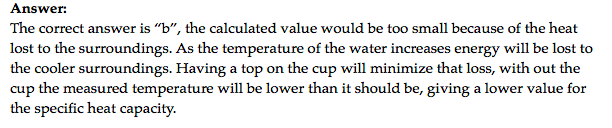 LO 5.7 The student is able to design and/or interpret the results of an experiment in which calorimetry is used to determine the change in enthalpy of a chemical process. (heating/cooling, phase transition, or chemical reaction) at constant pressure.
Source
The net energy change during a reaction is the sum of the energy required to break the reactant bonds and the energy released in forming the product bonds. The net energy change may be positive for endothermic reactions where energy is required, or negative for exothermic reactions where energy is released.
Any bond that can be formed can be broken. These processes are in opposition. (their enthalpy changes are equal in magnitude, opposite sign)
ΔH bonds breaking → ENDOTHERMIC (+)
ΔH bonds forming → EXOTHERMIC (-)
To find ΔHrxn, apply Hess’s Law:
ΔHrxn = ΣΔH bonds breaking (+)  + Σ ΔH bonds forming (-)

To calculate or estimate ΔHrxn from Bond Energy:
Draw the Lewis Structure. Don’t forget about double and triple bonds!
Add up ΔH bonds breaking. It’s + (kJ)
Add up ΔH bonds forming. It’s - (kJ).
Add the two terms. Units are kJ/mol rxn.

To calculate ΔH°rxn from a table of standard enthalpies of formation:
ΔH°rxn = ΣΔH°f products - ΣΔH°f reactants
.
Video
If a reaction is EXOTHERMIC, there is a net release in energy, since weaker bonds break and stronger bonds form. Product has higher kinetic energy and lower potential energy than reactant.

If a reaction is ENDOTHERMIC, there is a net absorption of energy, since stronger bonds break, and weaker bonds form. Product has lower kinetic energy, and higher potential energy than reactant.
LO 5.8: The student is able to draw qualitative and quantitative connections between the reaction enthalpy and the energies involved in the breaking and formation of chemical bonds.
Source
Electrostatic forces exist between molecules as well as between atoms or ions, and breaking these intermolecular interactions requires energy.
The Stronger the IMF the more energy required to break it, the Higher the Boiling        Point,  the Lower the Vapor Pressure.
Intermolecular Forces Listed from weakest to strongest. Thus the boiling points and vapor                  pressure of molecular substances can be ordered based on IMF strength:
Dispersion (Induced Dipole- Induced Dipole): Caused by distortion of electron cloud. The larger the electron cloud, and the more surface area, the more polarizable the cloud, the stronger the dispersion force. Thus the boiling point trend in halogens is I2 >Br2>Cl2> F2  and n-butane (30.2° C) has a higher boiling point than isobutane (-11 °C). All substances have dispersion forces, as all electron clouds distort. Nonpolar molecules and atoms have only dispersion forces, as they have no permanent dipoles.
Dipole- Induced Dipole: Occurs between a polar molecule (HCl) and a nonpolar molecule. (Cl2) The nonpolar molecule’s cloud distorts when affected by a dipole.
Dipole-Dipole: Occurs between 2 polar molecules. (HCl-HCl)
Hydrogen Bond: An extreme case of Dipole – Dipole. Occurs between molecules containing a H covalently  bonded to F,O, or N. The “bond” occurs between the lone pair of F, O, or N, and the H which is attached to one of those elements.
Video
Weaker IMF, Lower Boiling, Higher Vapor Pressure
Stronger IMF, Higher Boiling, Lower Vapor Pressure
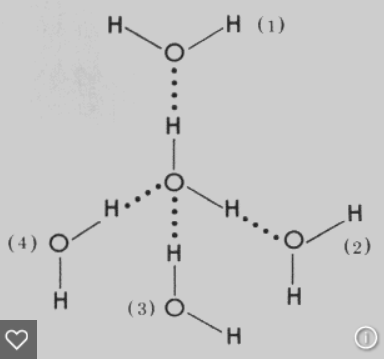 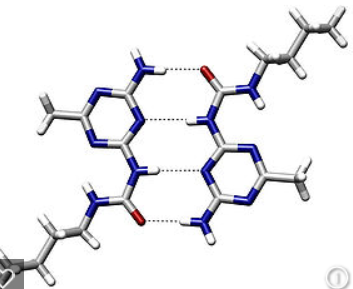 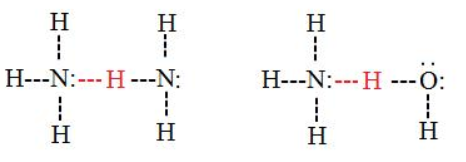 LO 5.9: Make claims and/or predictions regarding relative magnitudes of the forces acting within collections of interacting molecules based on the distribution of electrons within the molecules and the types of intermolecular forces through which the molecules interact.
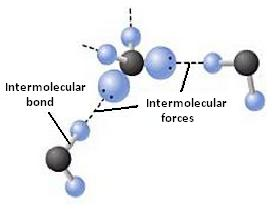 Source
Source
Source
Source
Inter vs Intra                        Chemical vs. Physical
Interstates- Between States
IMF- Between Molecules
Video
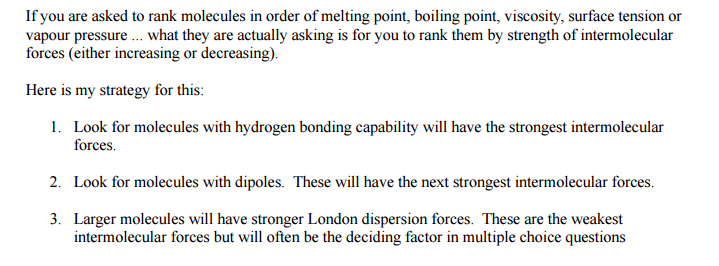 Chemical vs. Physical Changes
A physical change doesn’t produce a new substance.  Phase changes are the most common.  It involves IMF changes.
A chemical change produces new substances.  Bonds are broken and new bonds are formed!  The Intra-molecular forces are changed.
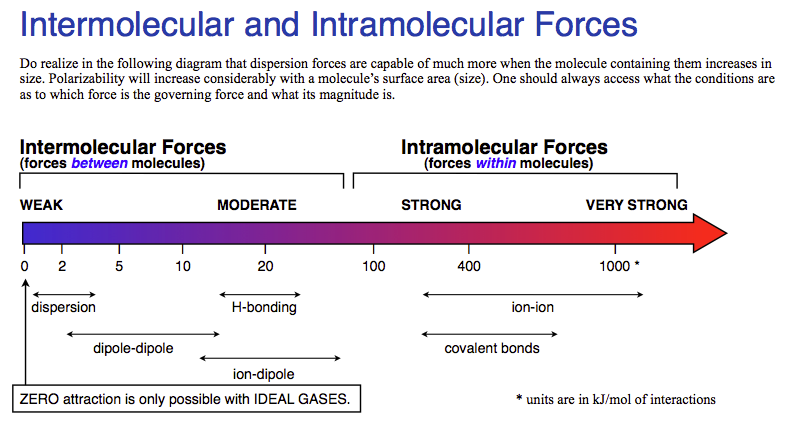 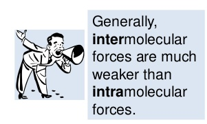 Strong IMF= High BP, High MP, High viscosity, high surface tension, low vapor pressure!
LO 5.10: The student can support the claim about whether a process is a chemical or physical change (or may be classified as both) based on whether the process involves changes in intramolecular versus intermolecular interactions.
Source
Source
Source
Video
IMF and Biological/Large Molecules
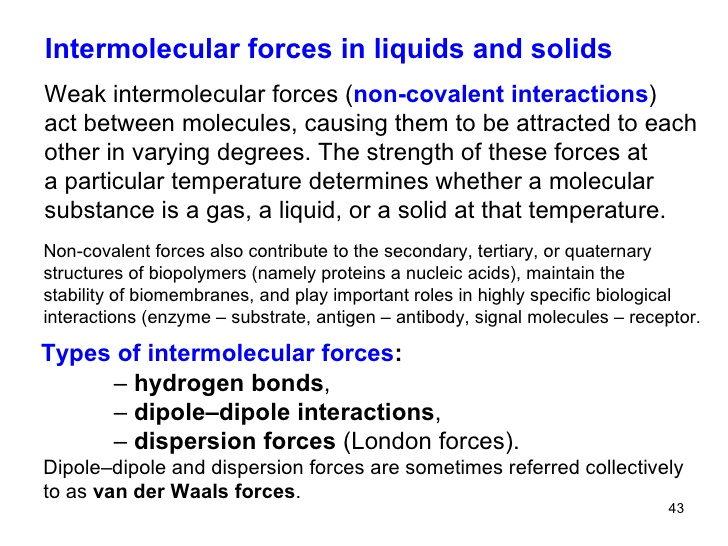 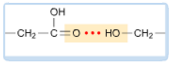 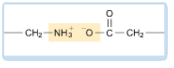 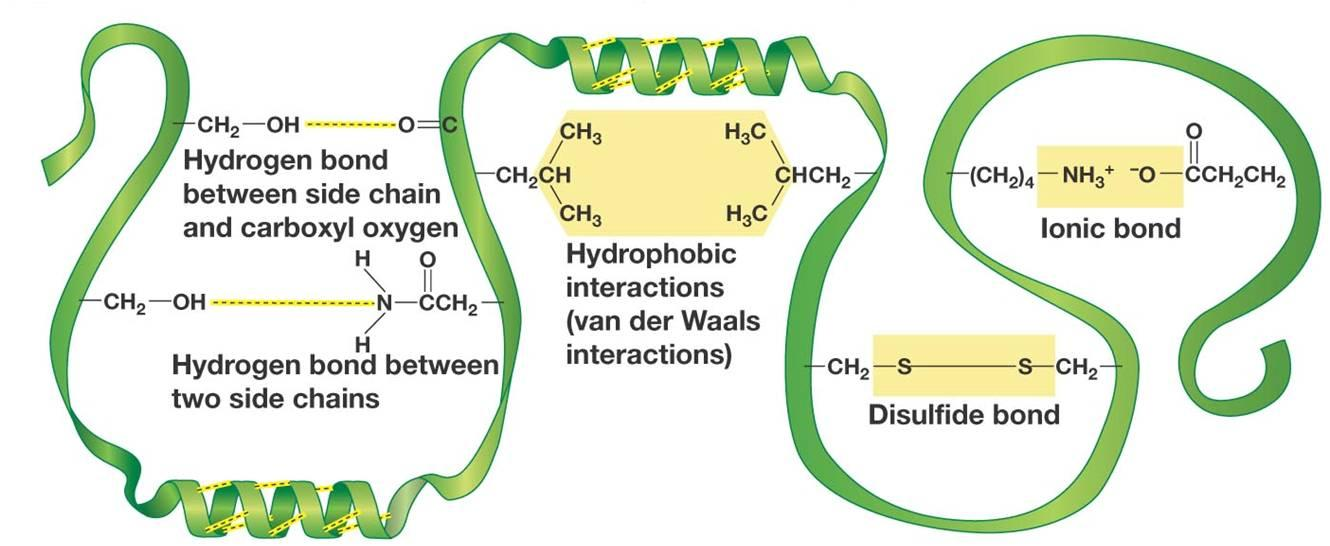 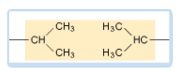 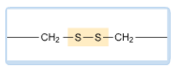 LO 5.11: The student is able to identify the noncovalent interactions within and between large molecules, and/or connect the shape and function of the large molecule to the presence and magnitude of these interactions.
Source
Source
Entropy- Embrace the Chaos!
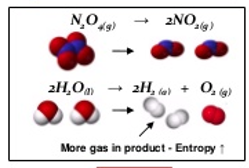 Entropy Changes that result in a +   S:
Increasing moles
Increasing temperature
Increasing volume
Solid to liquid to gas
Forming more complicated molecules. (More moles of electrons)
Video
LO 5.12:  The student is able to use representations and models to predict the sign and relative magnitude of the entropy change associated with chemical or physical processes.
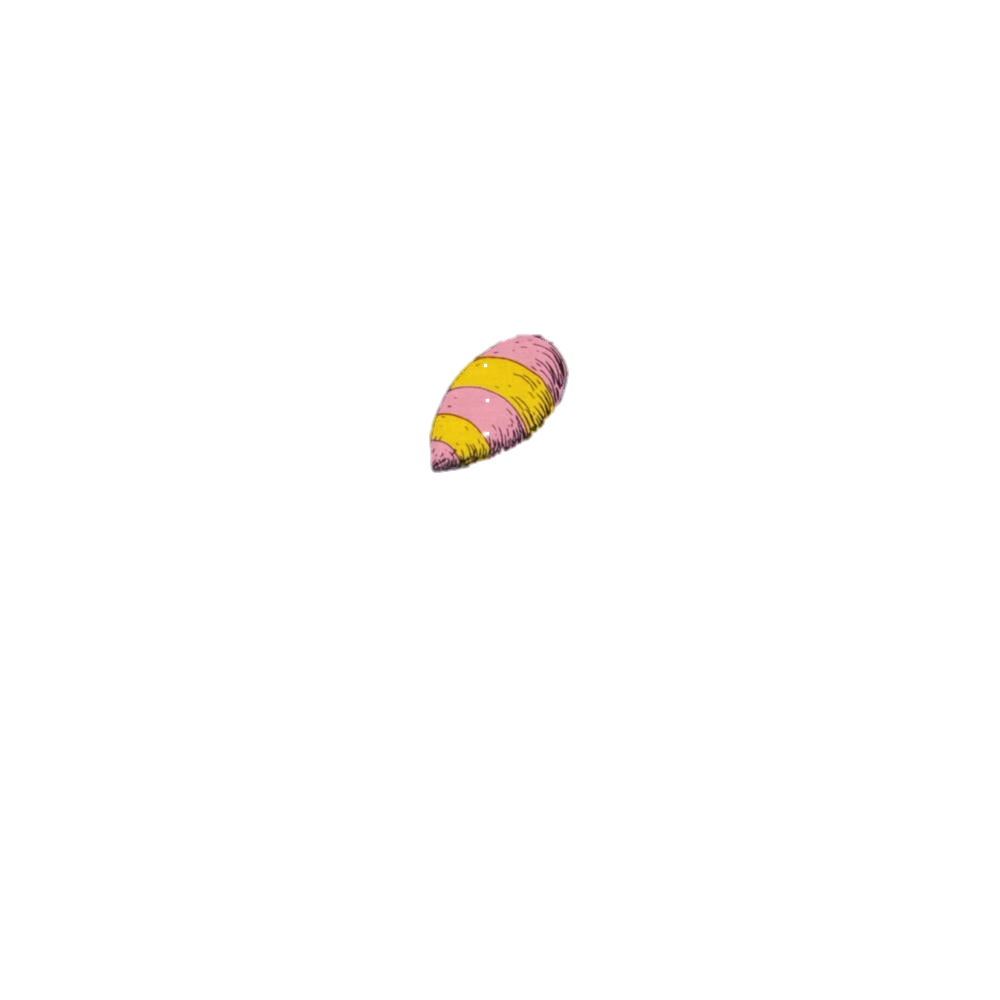 Predicting How Reactions Will Go
Video #1
Video #2
Source
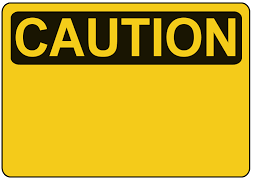 Entropy is typically given in J/K so you MUST convert to kJ!
LO 5.13:  The student is able to predict whether or not a physical or chemical process is thermodynamically favored by determination of (either quantitatively or qualitatively) the signs of both delta Hº and delta Sº, and calculation or estimation of delta Gº when needed.
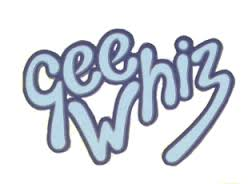 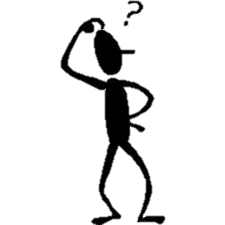 Source
Source
Video
Video
Video
How can I calculate ΔG?
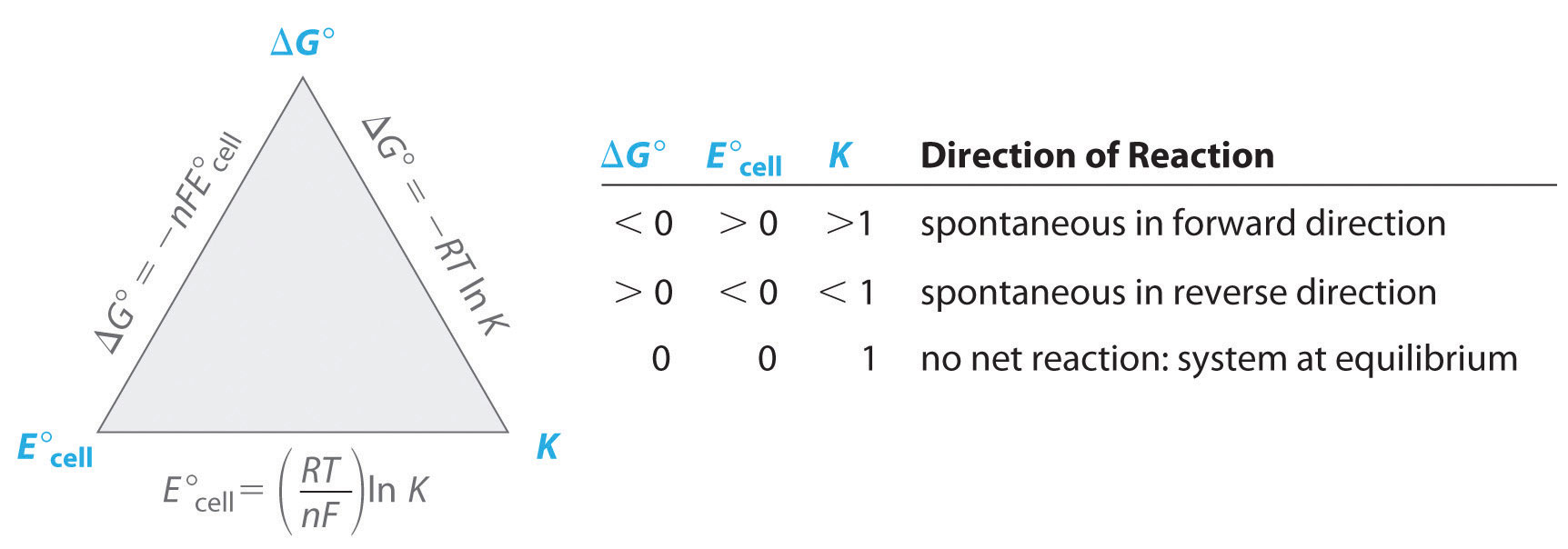 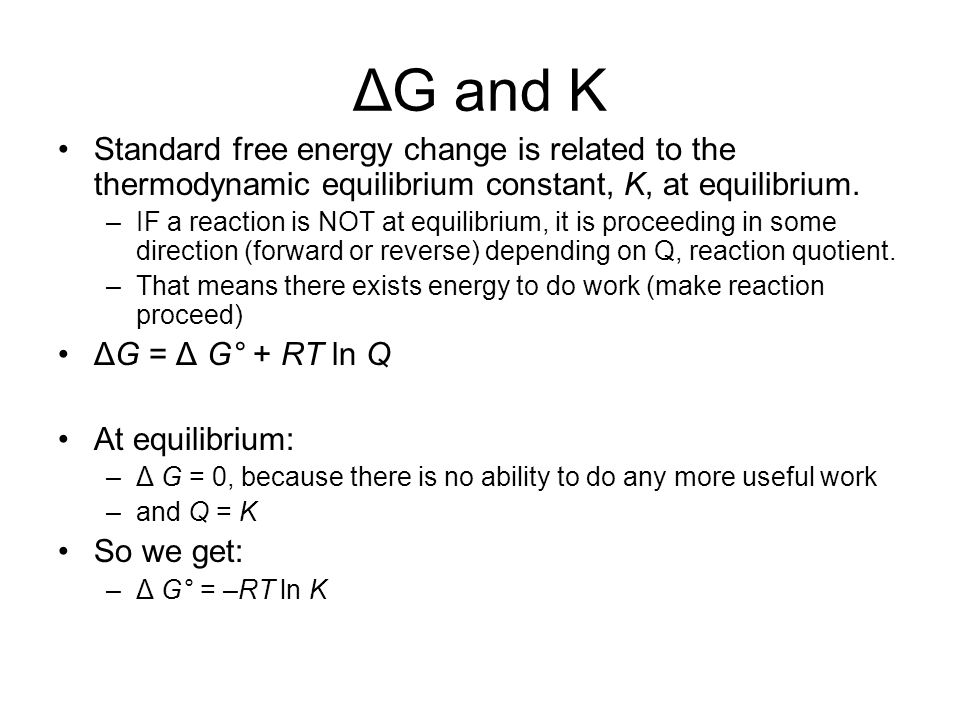 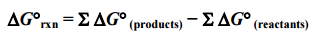 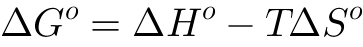 LO 5.14: Determine whether a chemical or physical process is thermodynamically favorable by calculating the change in standard Gibbs free energy
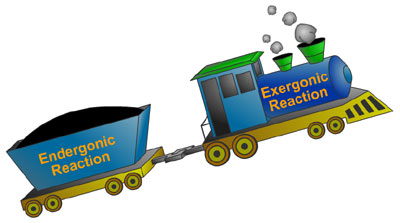 Coupling 		Reactions
Source
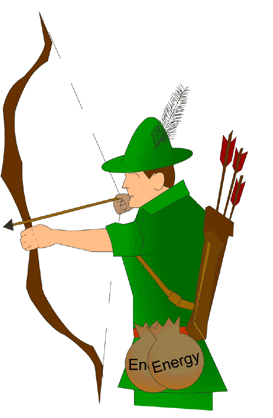 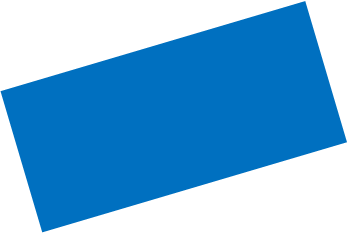 Video #1
ChooChoo
Exothermic Reaction
Endothermic Reaction
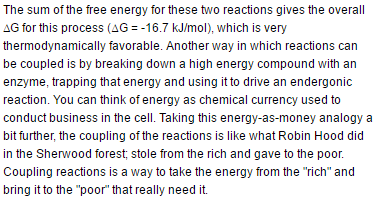 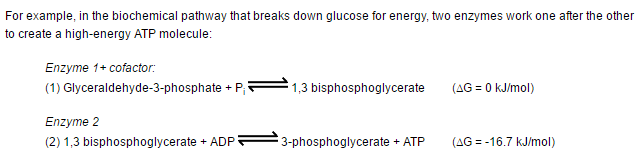 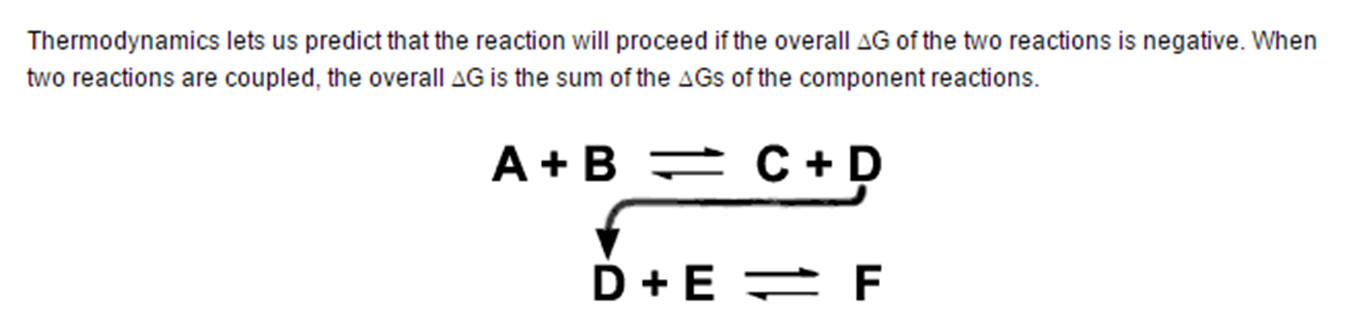 LO: 	5.15  The student is able to explain the application the coupling of favorable with unfavorable reactions to cause processes that are not favorable to become favorable.
Source
Coupled Reactions and LeChatelier
Video
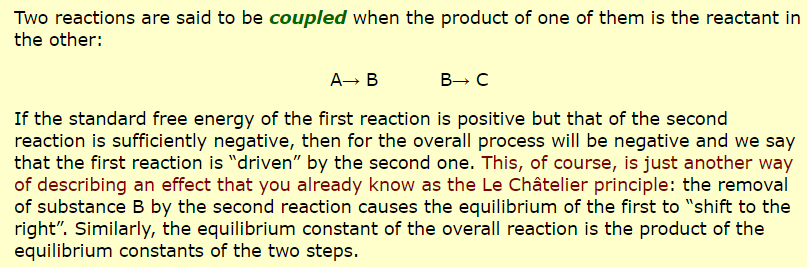 LO: 	5.16  The student can use LeChatelier's principle to make qualitative predictions for systems in which coupled reactions that share a common intermediate drive formation of a product.
COUPLING OF REACTIONS
Video
Reactions with known values can be COUPLED to produce a new reaction.  
When we couple reactions (or half-reactions), we may multiple by a factor or reverse the reaction before we couple or add them together.
Coupled Reactions and K
Source
Source
Source
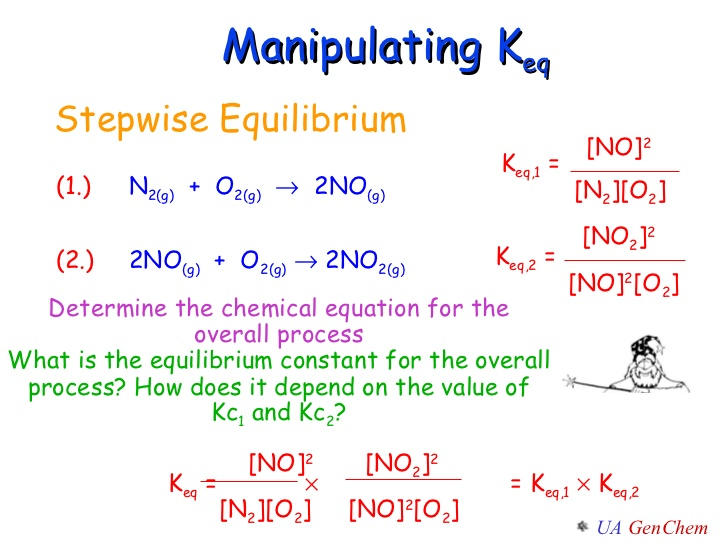 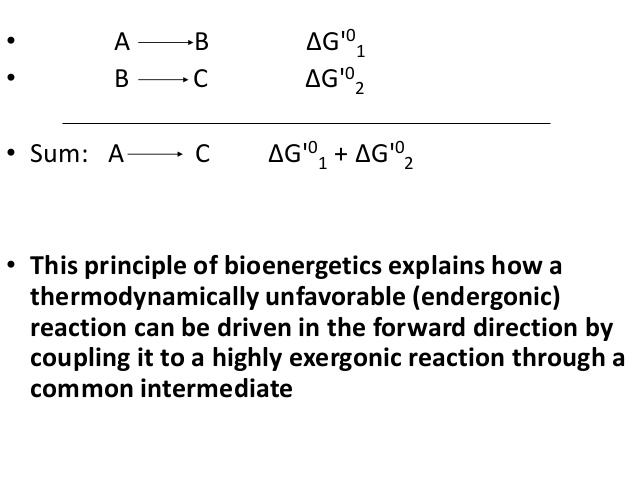 LO 5.17:   The student can make quantitative predictions for systems involving coupled reactions that share a common intermediate, based on the equilibrium constant for the combined reaction.
The free energy at non-standard, non-equilibrium states is given by:


At Equilibrium, ΔG = 0 and Q becomes “K”


Thermodynamically favorable (aka spontaneous) means a reaction is PRODUCT favored at a given temperature.
ΔGo and the Equilibrium Constant
Is it thermo, kinetics, or K?
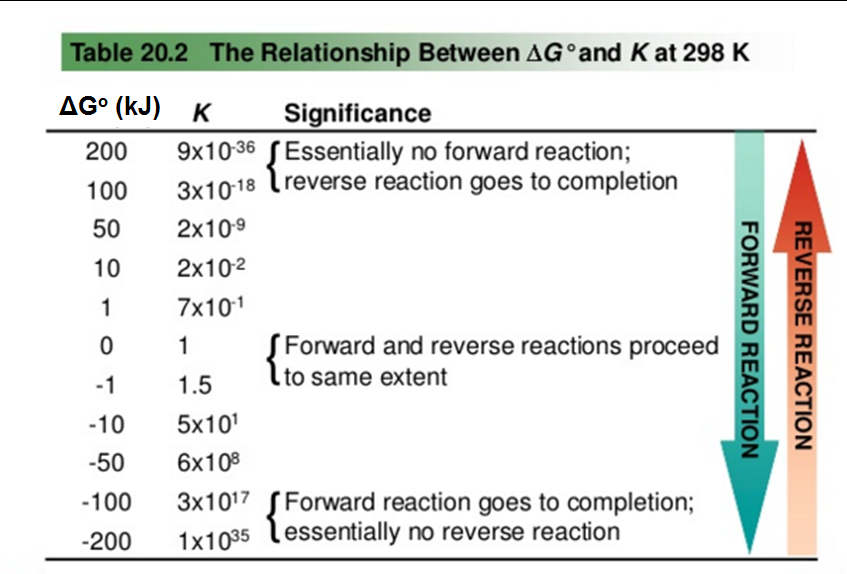 ΔG = ΔGo  + RTln(Q)
ΔGo = -RTln(K)
Video
Source
Source
K > 1, ln(K) is positive, ΔGo is negative
As K decreases, ΔGo becomes more positive
ΔH
“Thermodynamically UNFAVORABLE” (aka non-spontaneous) reactions will run in reverse when set up with standard conditions (1M/1atm of ALL reactants and products) BUT can be made to proceed forward under different conditions. "
THERMODYNAMICALLY  FAVORABLE

Kinetics tells us how FAST a reaction will proceed.
Equilibrium tells us how FAR a reaction proceeds.
Thermodynamics tells us whether or not the reaction is FAVORABLE at a given temperature.


A reaction that is thermodynamically favorable will form more products at equilibrium BUT the reaction may be so SLOW that few products form in a reasonable amount of time.
L 5.18:    Explain why a thermodynamically favored chemical reaction may not produce large amounts of product (based on consideration of both initial conditions and kinetic effects), or why a thermodynamically unfavored chemical reaction can produce large amounts of product for certain sets of initial conditions.
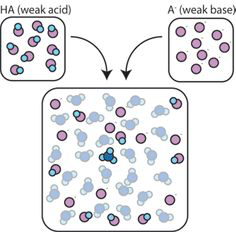 Big Idea #6
Equilibrium
Source
What is chemical equilibrium?
Systems that have reached the state where the rates of the forward reaction and the reverse reaction are constant and equal.
It is a dynamic process where reactants continuously form products and vice versa, but the net amounts of reactants and products remain constant.
The proportions of products and reactants formed in a system at a specific temperature that has achieved equilibrium is represented by K, the equilibrium constant.
Video
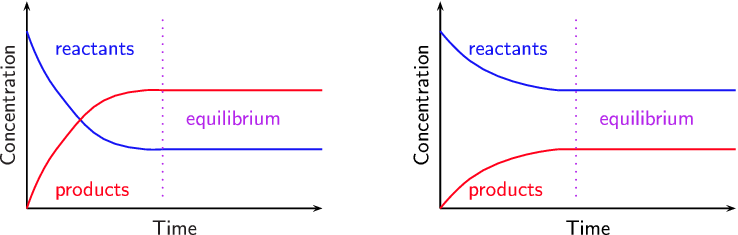 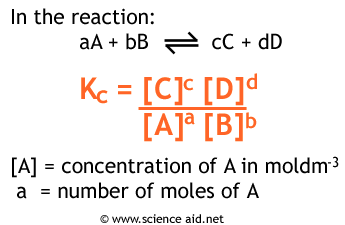 LO 6.1: Given a set of experimental observations regarding processes that are reversible, construct an explanation that connects the observations to the reversibility of the underlying chemical reactions or processes.
Source
Manipulating Q and K
K (equilibrium constant) represents the relative amounts of products to reactants at equilibrium at a given temperature.
Q (reaction progress) describes the relative amounts of products to reactants present at any point in the reaction at a given temperature. 
Q and K only include substances that are gases or in aqueous solutions. No solids or liquids are ever included in these expressions.
Video
Similar reactions will have related K values at the same temperature.
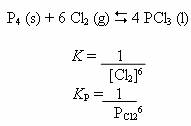 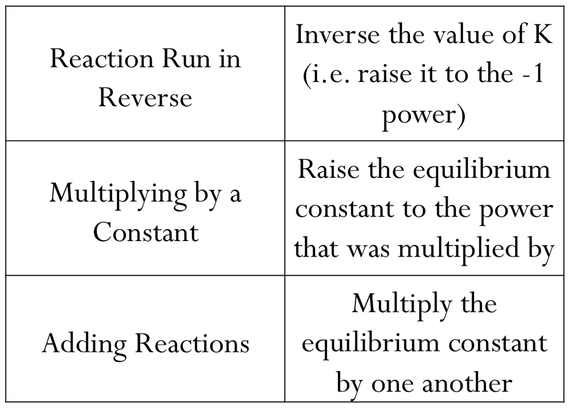 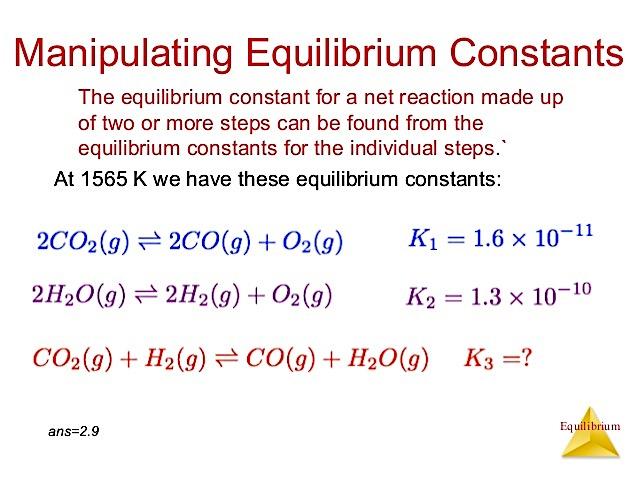 Click reveals answer.
.35
LO 6.2: The student can, given a manipulation of a chemical reaction or set of reactions (e.g., reversal of reaction or addition of two reactions), determine the effects of that manipulation on Q or K.
Source
Kinetics and Equilibrium
Kinetics examines the rate at which reactions proceed. Rate laws are used to describe how reactant concentrations affect a reaction’s rate. Rate constants (k) in rate law expressions are determined experimentally at a given temperature.
Equilibrium describes the state at which the rates of the forward reaction and the reverse reaction are constant and equal. 
If the rates are initially unequal (the system is not at equilibrium), the faster direction depletes its reactants, which feeds back to slow down that direction.  
At the same time, the slower direction accumulates its reactants, speeding up the slower direction.
Video
These loops continue until the faster rate and the slower rate have become equal. 
In the graph to the right, after equilibrium has been achieved, additional hydrogen gas is added to the system. The system then consumes both H2 and N2 to form additional NH3 molecules, eventually reestablishing equilibrium.
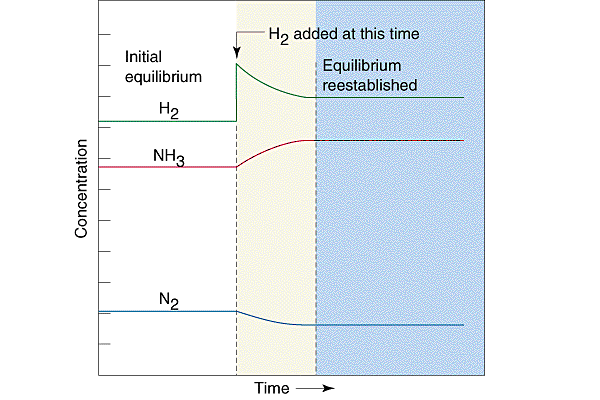 LO 6.3: The student can connect kinetics to equilibrium by using reasoning, such as LeChatelier’s principle, to infer the relative rates of the forward and reverse reactions.
Source
Q vs. K
Equilibrium is reacted when the rates of the forward reaction and the rates of the reverse reaction are equal, which is when Q is equal to K.
Comparing Q to K enables us to determine if a chemical system has achieved equilibrium or will need to move towards reactants or products to reach equilibrium.
    -  if Q < K, the reaction will proceed in the forward direction until Q = K    -  if Q > K, the reaction will proceed in the reverse direction until Q = K    -  if Q = K, the reaction is at equilibrium, and the concentrations of       reactants and products remain constant
Video
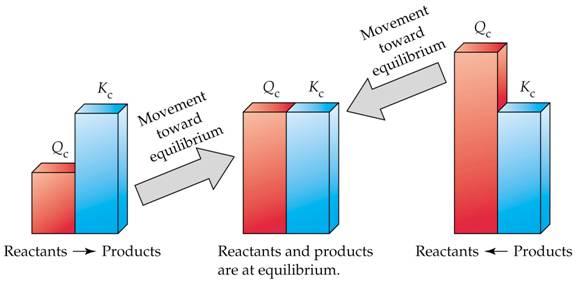 LO 6.4: Given a set of initial conditions and the equilibrium constant, K, use the tendency of Q to approach K to predict and justify the prediction as to whether the reaction will proceed toward products or reactants as equilibrium is approached.
Source
Source
Calculating K
Equilibrium constants can be determined using experimental concentrations of reactants and products at equilibrium.
Steps:1) Write an equilibrium expression2) Determine equilibrium molar concentrations or partial pressures for all      substances in expression3) Substitute quantities into equilibrium expression and solve.
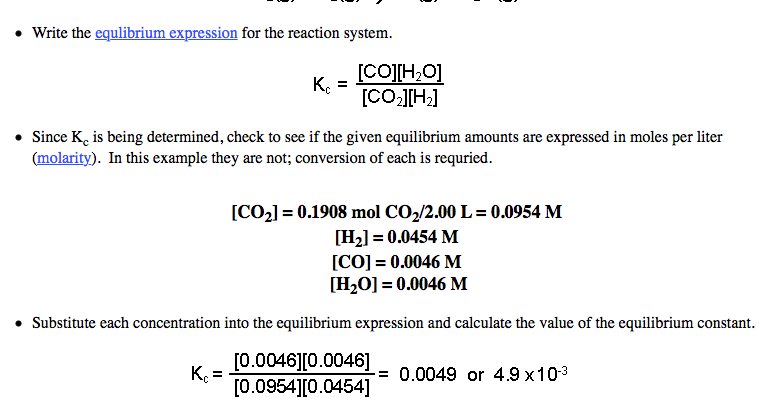 Video
Example: Calculate K for the following system if 0.1908 mol CO2, 0.0908 mol H2, 0.0092 CO, and 0.0092 mol H2O vapor are present in a 2.00 L vessel at equilibrium:
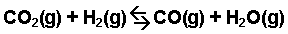 Click reveals answer and explanation.
LO 6.5: The student can, given data (tabular, graphical, etc.) from which the state of a system at equilibrium can be obtained, calculate the equilibrium constant, K.
Source
Source
Calculating K
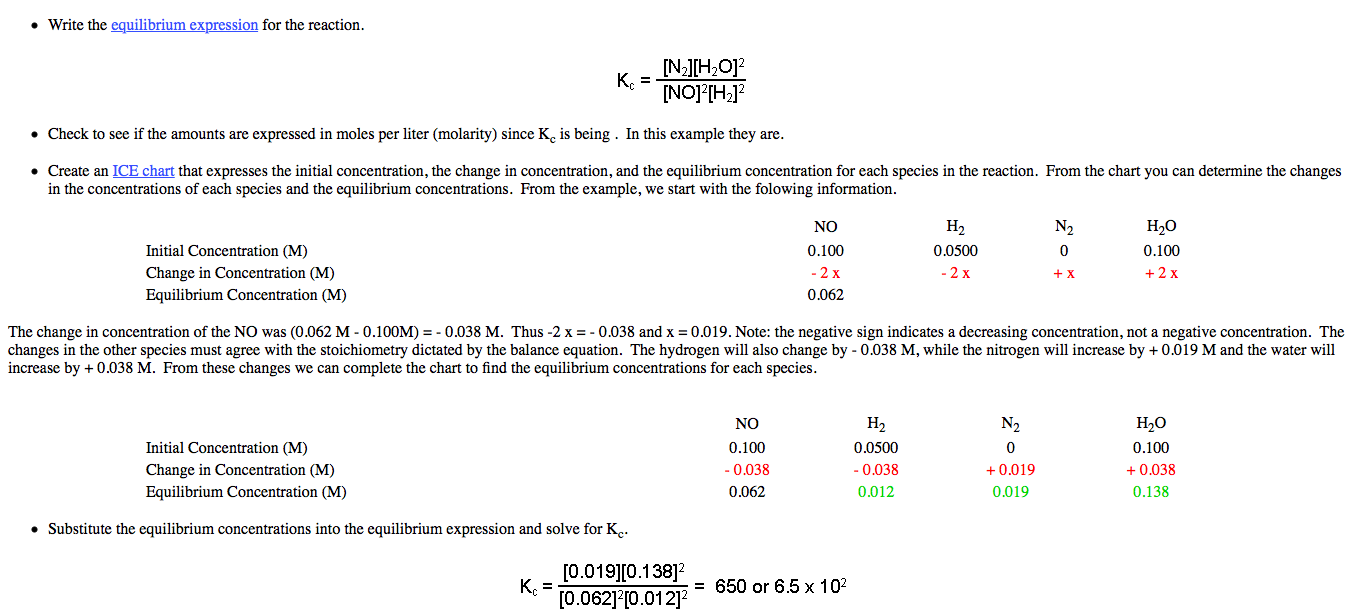 Equilibrium constants can also be determined from both initial and equilibrium concentrations using an ICE chart. 
Steps:1) Write an equilibrium expression2) Determine molar concentrations or partial pressures for all      substances in expression3) Determine equilibrium concentrations or partial pressures using an ICE      chart.4) Substitute quantities into equilibrium expression and solve.
Video
Example: Initially, a mixture of 0.100 M NO, 0.050 M H2, and 0.100 M H2O was allowed to reach equilibrium. No N2 was present initially. At equilibrium, NO had a concentration of 0.062 M. Determine the value of K for the reaction:
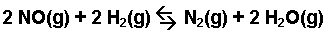 Click reveals answer and explanation.
LO 6.5: Given data (tabular, graphical, etc.) from which the state of a system at equilibrium can be obtained, calculate the equilibrium constant, K.
Calculating Equilibrium Concentrations with K
Source
Equilibrium concentrations can be calculated using a K expression, the K constant, and initial concentrations or partial pressures of substances.
Steps: 1) Write an equilibrium expression for the reaction2) Set up an ICE table and fill in “initial” quantities3) Determine “changes” in the system in terms of x needed for the     system to achieve equilibrium4) Determine the “equilibrium” values for the system by adding the     “initial” and “change” values together5) Solve for x using the K expression and the “equilibrium” values.      Verify if the change in initial concentrations is negligible using the      5% rule.6) Determine all equilibrium quantities using the value of x
Example:  Given the following reaction at 1373 K: Cl2(g)      2Cl(g), determine the equilibrium partial pressures of all species if 0.500 atm Cl2 is present initially. K  = 1.13x10-4 for the reaction at 1373 K.
Video
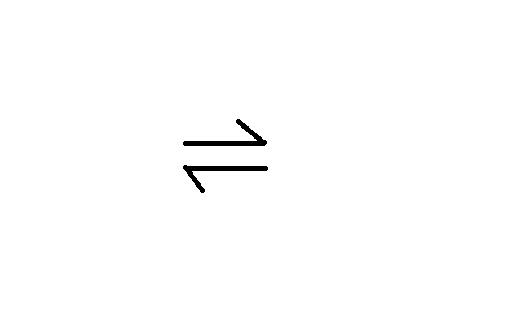 Click reveals answer.
0.497 atm Cl2 and 
0.00752 atm Cl
LO 6.6: Given a set of initial conditions (concentrations or partial pressures) and K, use stoichiometric relationships and the law of mass action (Q equals K at equilibrium) to determine qualitatively and/or quantitatively the conditions at equilibrium for a system involving a single reversible reaction.
Source
Magnitude of K
For many reactions involving aqueous solutions, K is either very large (favoring the forward reaction) or very small (favoring the reverse reaction)
The size of K can be used to describe the relationship between the numbers of reactant and product particles present at equilibrium.
Video
LO 6.7: The student is able, for a reversible reaction that has a large or small K, to determine which chemical species will have very large versus very small concentrations at equilibrium.
Animation
Source
Le Chatelier’s Principle
This principle is used to describe changes that occur in a system that has achieved equilibrium.  There are three factors that can cause shifts in a system at equilibrium: concentration, pressure, and temperature.
Video
LO 6.8: The student is able to use LeChatelier’s principle to predict the direction of the shift resulting from various possible stresses on a system at chemical equilibrium.
Animation
Source
Experimentally Examining Le Chatelier’s Principle
Systems at equilibrium can be examined using Le Chatelier’s Principle by measuring its properties, including pH, temperature, solution color (absorbance)
Video
Fe+3(aq) + SCN-(aq)      FeSCN2+(aq)
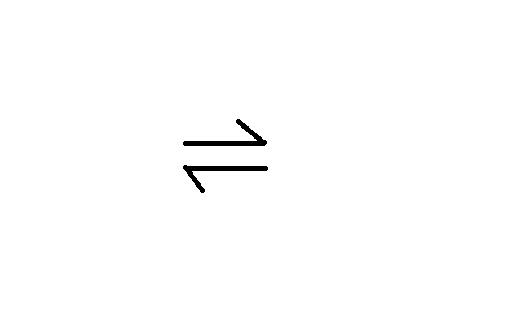 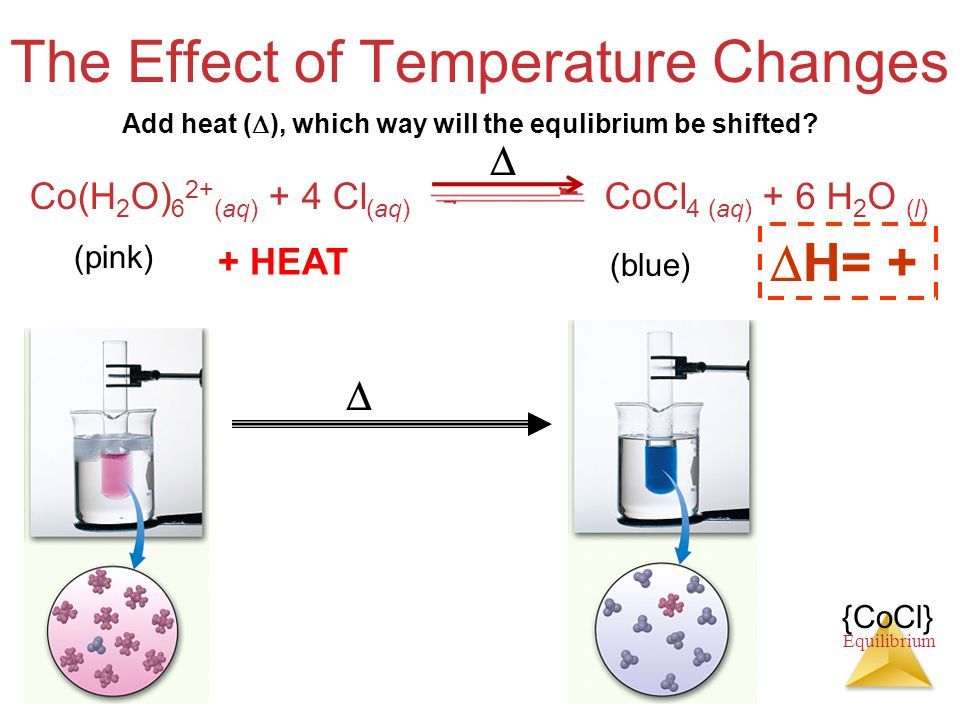 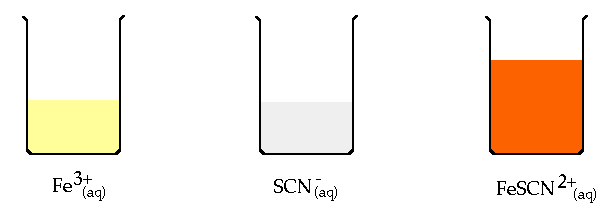 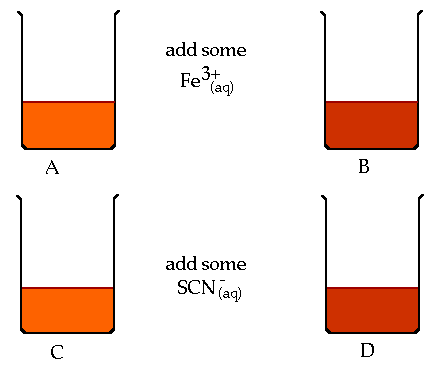 LO 6.9: The student is able to use LeChatelier’s principle to design a set of conditions that will optimize a desired outcome, such as product yield.
Animation
Changes to Q and K for a System at Equilibrium
Some changes that occur to a system at equilibrium will affect the reaction’s current position (Q).  Others will affect the value of K
Video
Source
LO 6.10: The student is able to connect LeChatelier’s principle to the comparison of Q to K by explaining the effects of the stress on Q and K.
Source
Select Acid-Base Ionization
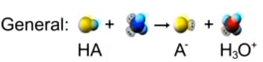 Acid/Base Particulates
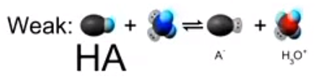 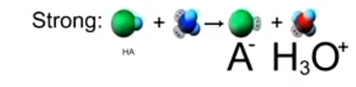 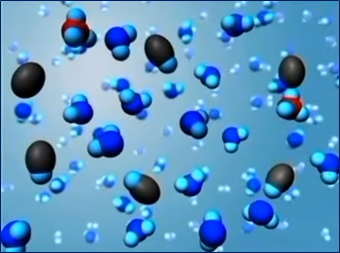 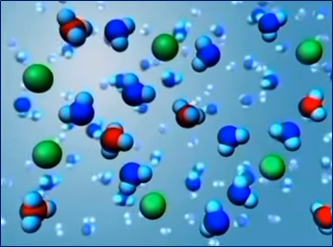 Video
LO 6.11: 	The student can generate or use a particulate representation of an acid (strong or weak or polyprotic) and a strong base to explain the species that will have large versus small concentrations at equilibrium.
Source
pH of Weak or Strong Acid
Note the similar pH values of both monoprotic acids.
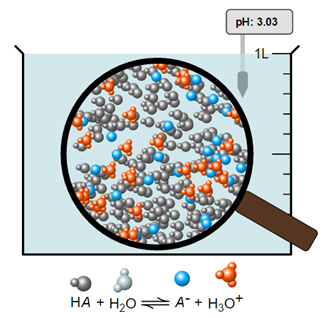 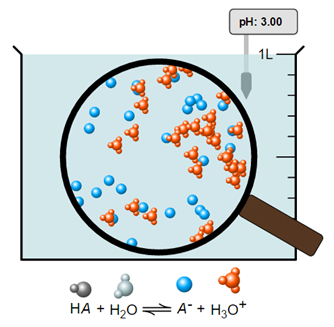 pH= 3.00
pH= 3.00
Video
This is a particulate picture of a weak acid whose [HA] = 1.00M and Ka = 1.00x10-6.
pH is a measure of the [H+] in solution. More moles of a weak acid are needed to achieve equivalent [H+] values of a strong acid of the same pH, since a weak acid only partially ionizes.
This is a particulate picture of a strong acid whose [HA] = 0.00100M.
Note the 100% ionization of this acid.
If similar volumes of both acids above were titrated with the same strong base, the weak acid would require a larger volume of base to reach its equivalence point.
LO 6.12: Reason about the distinction between strong and weak acid solutions with similar values of pH, including the percent ionization of the acids, the concentrations needed to achieve the same pH, and the amount of base needed to reach the equivalence point in a titration.
Source
This illustration shows the titration curve of a strong acid with a strong base.
Titrations
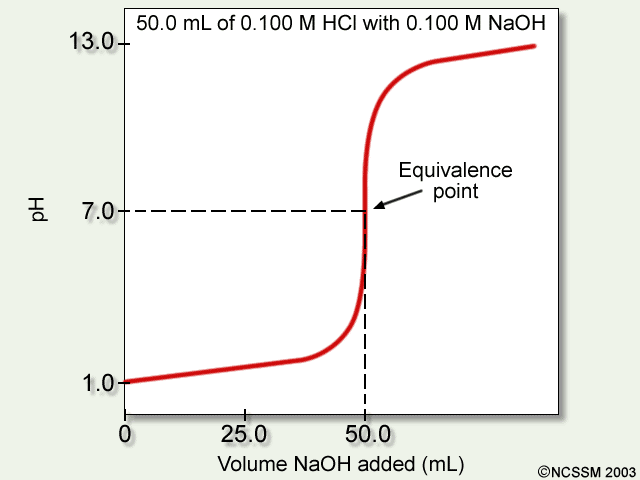 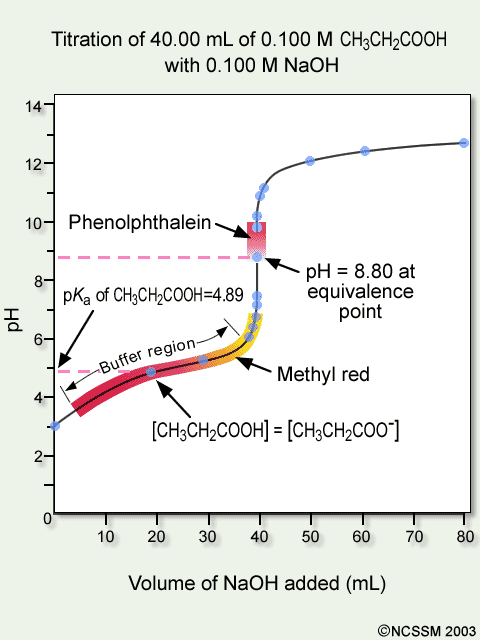 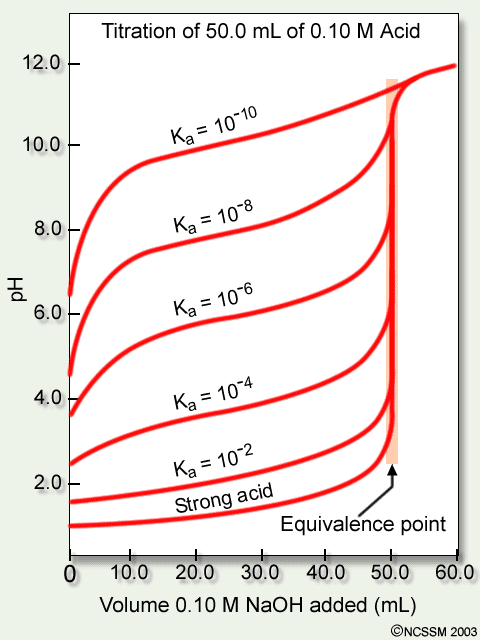 Video
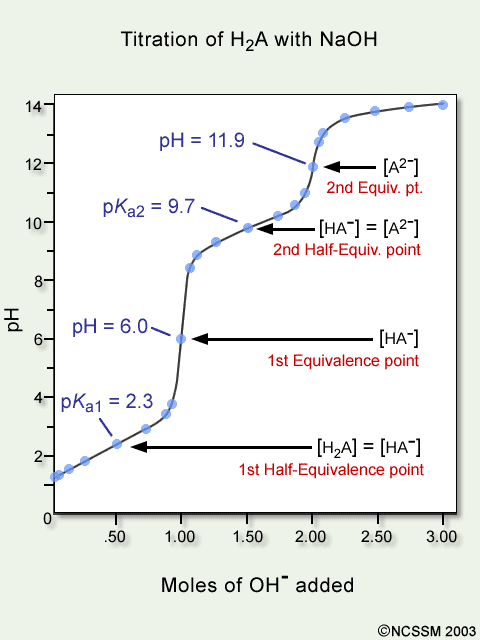 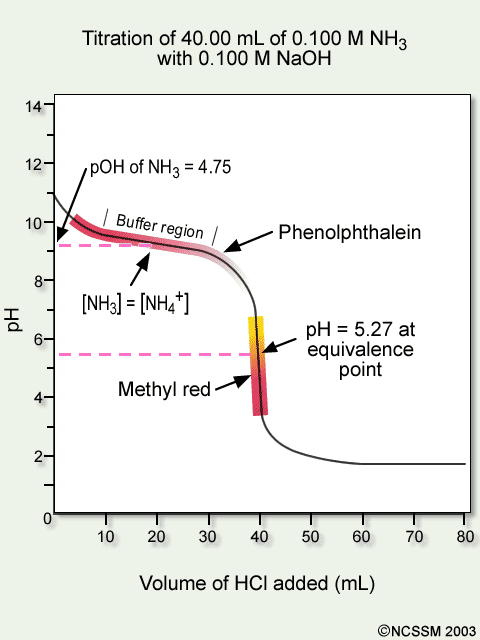 This illustration shows the titration curves of several weak acids with a strong base
This illustration shows the titration curve of a weak acid with a strong base with indicator changes.
See Source link to review titration calculations.
This illustration shows the titration curve of a weak base with a strong acid with indicator changes.
This illustration shows the titration curve of a polyprotic weak acid with a strong base.
LO 6.13: The student can interpret titration data for monoprotic or polyprotic acids involving titration of a weak or strong acid by a strong base (or a weak or strong base by a strong acid) to determine the concentration of the titrant and the pKa for a weak acid, or the pKb for a weak base.
Source
Kw and Temperature
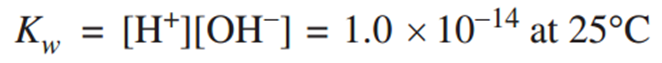 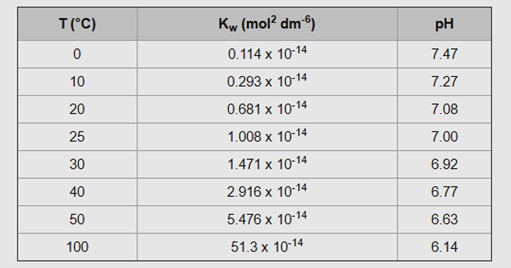 Video
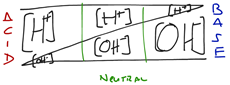 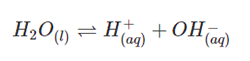 E +
As T increases, pH of pure water decreases. The water is NOT becoming more acidic. A solution is only acidic if [H+] > [OH-].
At 50°C, the pH of pure water is 6.63, which is defined as “neutral”, when [H+] = [OH-]. A solution with a pH of 7 at this temperature is slightly basic b/c it is higher than the neutral value of 6.63.
The dissociation of water is endothermic. An increase of energy will shift the reaction to the right, increasing the forward reaction, and increase the value of Kw.
LO 6.14: The student can, based on the dependence of Kw on temperature, reason that neutrality requires [H+] = [OH-] as opposed to requiring pH = 7, including especially the application to biological systems.
Source
Acid/Base Mixtures and its pH
A 25 mL sample of hydrofluoric acid (HF) is titrated with 25 mL of 0.30M sodium hydroxide (NaOH). At the equivalence point of the titration, what would the pH of the solution be? Justify with a reaction.

pH < 7
pH = 7
pH > 7
pH = pKa
Video
Click reveals answer and explanation.
The correct answer is “c” pH>7. At the equivalence point, the moles of acid equal the moles of base. The remaining species would be Na+ and F-. The conjugate base, F- will hydrolyze with water, producing OH- in solution: F-(aq) + H2O(l)  HF(aq) + OH-(aq) Select the Source link to see more calculations in this titration.
LO 6.15: 	The student can identify a given solution as containing a mixture of strong acids and/or bases and calculate or estimate the pH (and concentrations of all chemical species) in the resulting solution.
Source
pH and Acid/Base Equilibria
See Source link for more calculations.
1st click reveals answer and explanation.
1. Vinegar is 0.50M acetic acid, HC2H3O2, with a Ka = 1.8 x 10-5. What would be the pH of this solution?
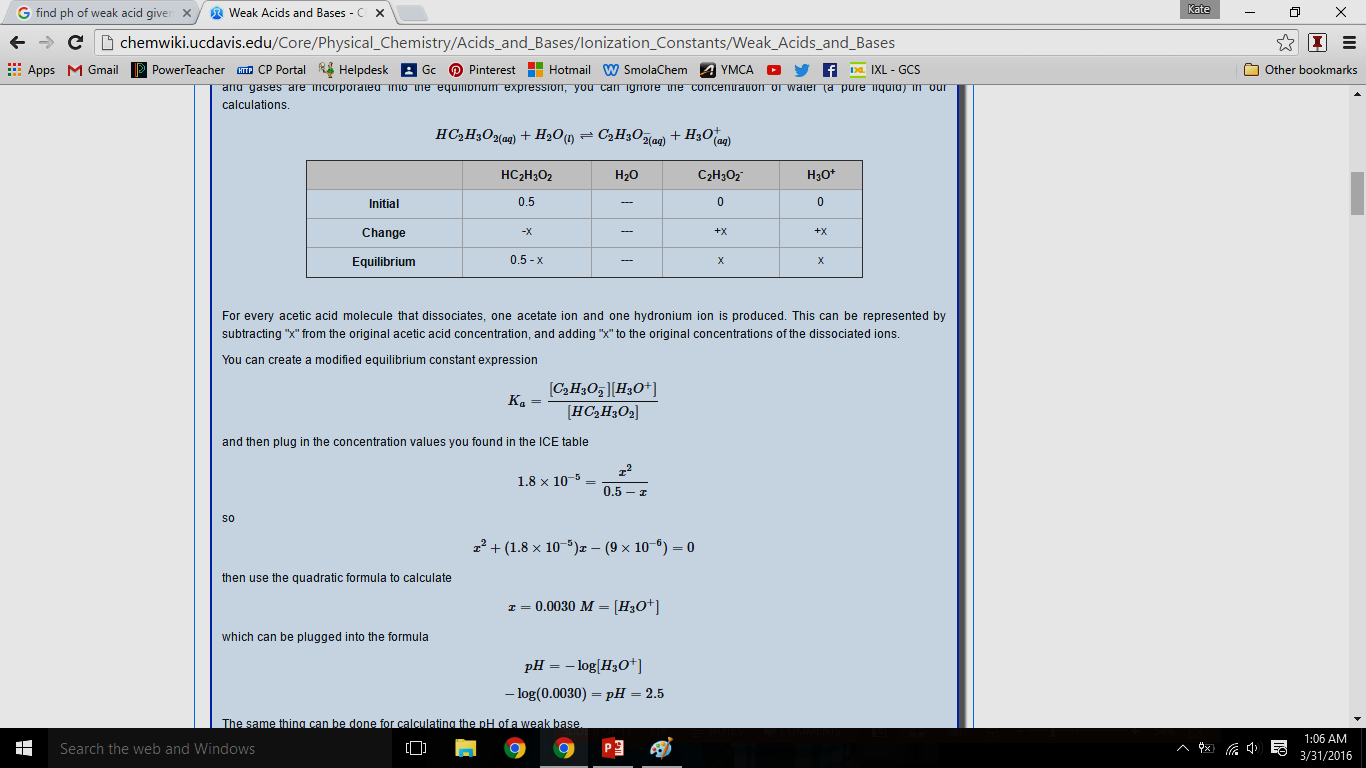 Video
2. Identify and compare the relative strengths of the two acids and the two bases in this neutralization reaction:  OH-(aq) + NH4+(aq)  H2O(l) + NH3(aq).
The correct formulation of acid strength is based on a comparison to the Ka's of hydronium (=1) and water (= 1 x 10-14).  Any acid that is stronger than hydronium (e.g. HCl) is a strong acid and its conjugate base (chloride) has no effect on pH because it does not hydrolyze in water.  Any acid whose strength is between hydronium and water (e.g. ammonium) is a weak acid, and its conjugate is a weak base.  Similarly, for bases, any base with Kb greater than that of hydroxide, which is = 1, (e.g., oxide ion as K2O) is a strong base, and its conjugate acid (K+) has no effect on pH because it does not hydrolyze in water.  Any base with Kb between that of hydroxide and water (= 1 x 10-14) is a weak base, and its conjugate is a weak acid (e.g., acetate).
2nd click reveals answer and explanation.
Answer: Hydroxide(OH-), and ammonia(NH3) are the two bases, with ammonia being the weaker, while ammonium(NH4+) and water are the acids, with water the weaker.
LO 6.16: The student can identify a given solution as being the solution of a monoprotic weak acid or base (including salts in which one ion is a weak acid or base), calculate the pH and concentration of all species in the solution, and/or infer the relative strengths of the weak acids or bases from given equilibrium. concentrations.
Source
Acid/Base reaction species
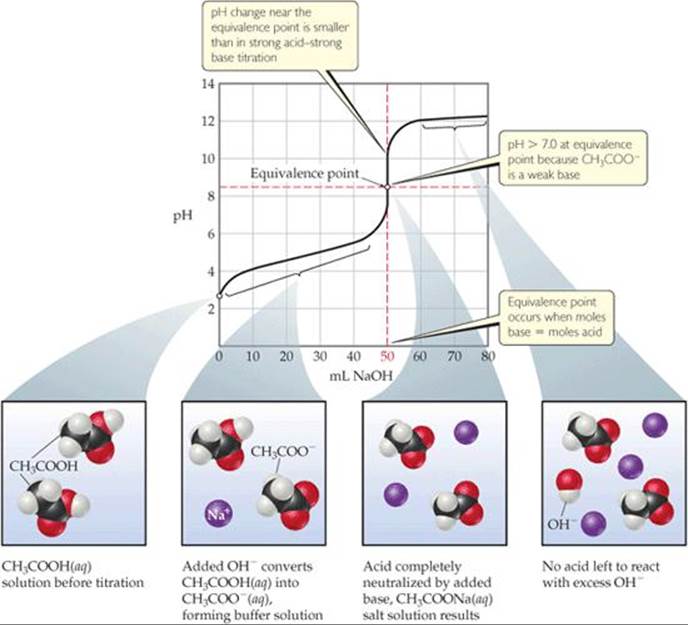 Ask yourself:
Is it strong?  Weak? A salt? A buffer? What will it do in water?
See Source link for more details
Video
Deal w/strong A/B first. These will react to completion with the available species.
LO 6.17: The student can, given an arbitrary mixture of weak and strong acids and bases (including polyprotic systems), determine which species will react strongly with one another (i.e., with K>1) and what species will be present in large concentrations at equilibrium.
How to Build a Buffer:
Source
Estimating Buffer Capacity:
A buffer is only effective as long as it has sufficient amounts of both members of the conjugate acid-base pair to allow equilibrium to shift during a stress.
Getting the pH correct:
The pH of a buffer is primarily determined by the pKa of the weak acid in the conjugate acid-base pair.
When both species in the conjugate acid-base pair have equal concentrations, the pH of the buffer is equal to the pKa.
Choose a conjugate acid-base pair that has a pKa closest to the pH you desire and then adjust concentrations to fine tune from there.
Video
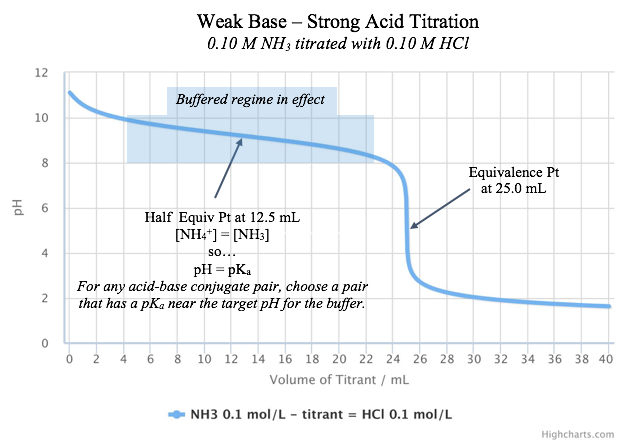 LO 6.18: 	The student can design a buffer solution with a target pH and buffer capacity by selecting an appropriate conjugate acid-base pair and estimating the concentrations needed to achieve the desired capacity.
Source
Finding the Major Species
A 50.0 mL sample of 0.50 M HC2H3O2 is titrated to the half equivalence point with 25.0 mL of 0.50 M NaOH.  Which of the following options shows the correct ranking of the molarities of the species in solution? 
				(pKa for HC2H3O2 is 4.7)
	a. [HC2H3O2] > [C2H3O2 1-] > [ H+ ] > [ OH- ]
	b. [HC2H3O2] = [C2H3O2 1-] > [ H+ ] > [ OH- ]
	c. [HC2H3O2] > [C2H3O2 1-] = [ H+ ] > [ OH- ]
	d. [C2H3O2 1-] > [HC2H3O2] > [ OH- ] > [ H+ ] 

Option B is correct.
	At the half equivalence point, the concentrations of the weak acid and its conjugate base are equal because the OH- ion has reacted with half of the original acetic acid.  The pH of the buffer is equal to the pKa at that point, so the [H+] is 10-4.7 which is far lower than the concentrations of the conjugates but far higher than the [OH-] which has a value of 10-9.3.
Video
Click reveals answer and explanation.
LO 6.19: The student can relate the predominant form of a chemical species involving a labile proton (i.e., protonated/deprotonated form of a weak acid) to the pH of a solution and the pKa associated with the labile proton.
Source
The Buffer Mechanism
A buffer is able to resist pH change because the two components (conjugate acid and conjugate base) are both present in appreciable amounts at equilibrium and are able to neutralize small amounts of other acids and bases (in the form of H3O+ and OH-) when they are added to the solution.  Take, for example, a fluoride buffer made from hydrofluoric acid and NaF.   A model fluoride buffer would contain equimolar concentrations of HF and NaF.  Since they are a weak acid and a weak base, respectively, the amount of hydrolysis is minimal and both buffer species are present at, effectively, their initial supplied concentrations.
Video
If a strong base is added to the HF/F- buffer, then the added base will react completely with the available acid, HF.  This results in a nearly unchanged [H3O+] and a nearly unchanged pH.
HF(aq) + OH-(aq) → F-(aq) + H2O(l)
If a strong acid is added to the HF/F- buffer, then the the added acid will react completely with the available base, F-.  This results in a nearly unchanged [H3O+] and a nearly unchanged pH.
H3O+(aq) + F-(aq) → HF(aq) + H2O(l)
The slight shift in pH after challenge is governed by the hydrolysis equilibrium of HF, based on the new HF and F- concentrations: 
HF(aq) + H2O(l) ⇌ F−(aq) + H3O+(aq)
LO 6.20: The student can identify a solution as being a buffer solution and explain the buffer mechanism in terms of the reactions that would occur on addition of acid/base.
Source
Ksp and Solubility Calculations
Question:
What is the maximum number of moles of AgBr that will fully dissolve in 1.0 L of water, if the Ksp value of silver bromide is 4.0 x 10-12?
 
4.0 x 10-12		b. 2.0 x 10-12		c.  4.0 x 10-6		d. 2.0 x 10-6
 
 
 

 
Answer:
The correct answer is “d”  2.0 x 10-6  .  To determine the solubility of AgBr we need to determine the maximum concentrations of Ag+ and Br- that will equal the equilibrium constant.  The Ksp equation is 
Ksp = [Ag+][Br-] with [Ag+] = [Br-] = X, so to solve for X we need to take the square root of  4.0 x 10-12
Video
Click reveals answer and explanation.
LO 6.21: The student can predict the solubility of a salt, or rank the solubility of salts,
given the relevant Ksp values.
Source
Find a Ksp from solubility data
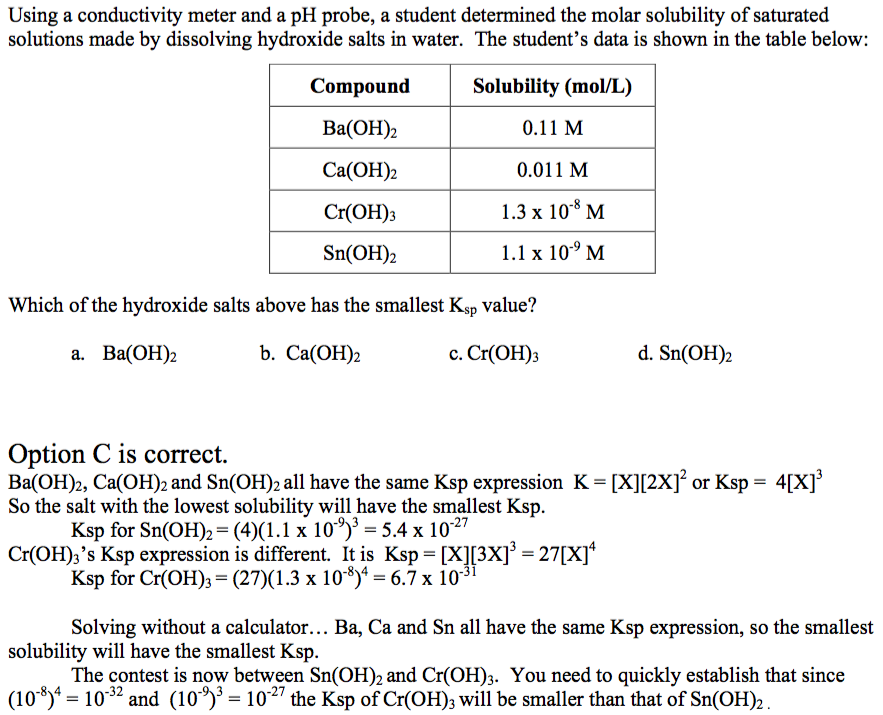 Video
Click reveals answer and explanation.
LO 6.22: The student can interpret data regarding solubility of salts to determine, or
rank, the relevant Ksp values.
Source
Common Ion Effect
The solubility of a sparingly soluble hydroxide can be greatly increased by the addition of an acid.  For example, the hydroxide salt Mg(OH)2 is relatively insoluble in water:
Mg(OH)2(s) ⇌ Mg2+(aq) + 2OH−(aq)		With  Ksp=5.61×10−12
When acid is added to a saturated solution that contains excess solid Mg(OH)2, the following reaction occurs, removing OH− from solution:
H+(aq) + OH−(aq)→H2O(l)
The overall equation for the reaction of Mg(OH)2 with acid is thus
Mg(OH)2(s) + 2H+(aq) ⇌ Mg2+(aq) + 2H2O(l)		(18.7.7)
As more acid is added to a suspension of Mg(OH)2, the equilibrium shown in Equation 18.7.7 is driven to the right, so more Mg(OH)2 dissolves.
Video
In contrast, the solubility of a sparingly soluble salt may be decreased greatly by the addition of a common ion.  For example, if MgCl2 is added to a saturated Mg(OH)2 solution, additional Mg(OH)2 will precipitate out.  The additional Mg2+ ions will shift the original equilibrium to the left, thus reducing the solubility of the magnesium hydroxide.
LO 6.23: The student can interpret data regarding the relative solubility of salts in terms of factors (common ions, pH) that influence the solubility.
Source
Salt dissolution: ∆H and ∆S
The enthalpy (∆Hsoln) of dissolution is dependent upon the intermolecular forces of the solute and solvent.
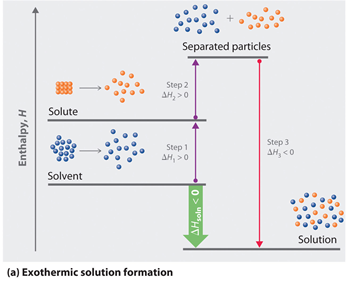 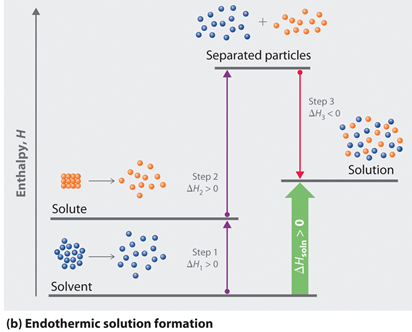 Video
Java Tutorial
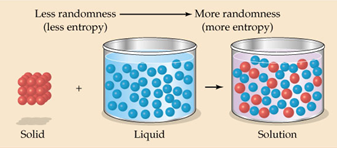 The entropy (∆Ssoln) of dissolution generally increases the disorder of the system.
LO 6.24: The student can analyze the enthalpic and entropic changes associated with the dissolution of a salt, using particulate level interactions and representations.
Source
K, ∆G° and thermodynamic favorability
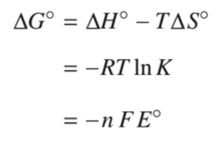 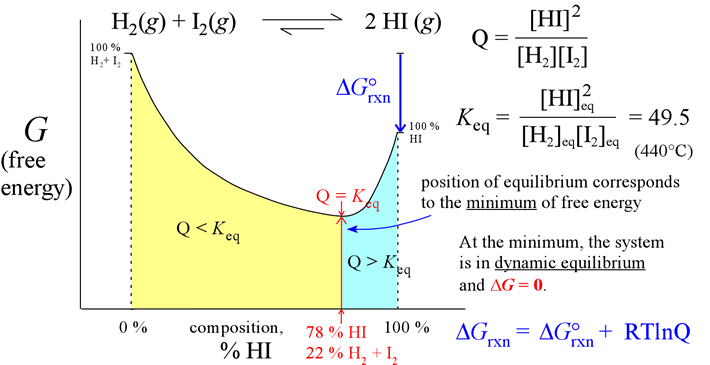 G°reactants
Video
∆G°rxn <0
Q=1, 
m = ∆G
G°products
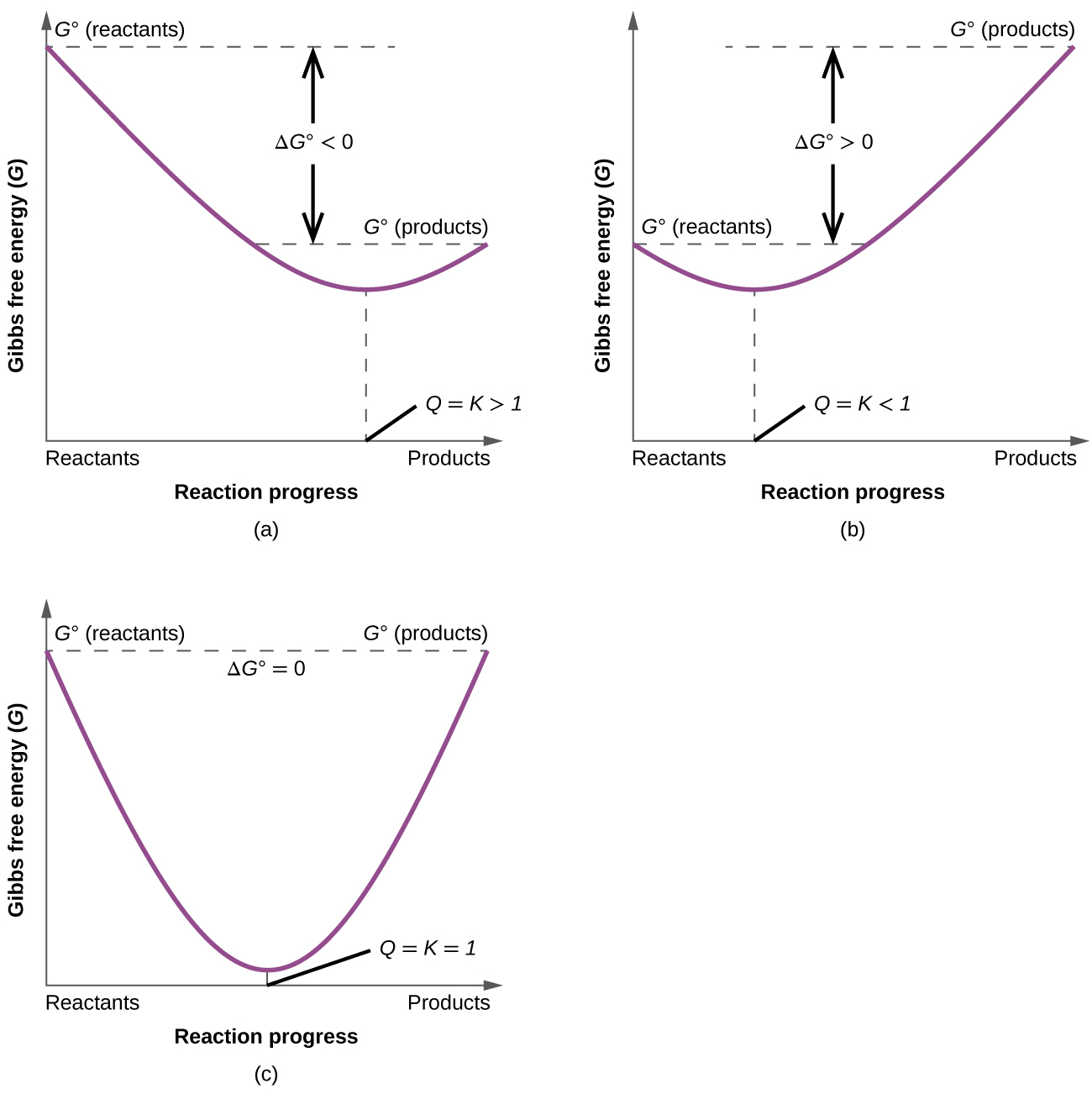 Extent of Reaction
The key to understanding the relationship between ∆G° and K is recognizing that the magnitude of ∆G° tells us how far the standard-state is from equilibrium. The smaller the value of ∆G° , the closer the standard-state is to equilibrium. The larger the value of ∆G°, the further the reaction has to go to reach equilibrium.
LO 6.25: The student is able to express the equilibrium constant in terms of ∆G ° and RT and use this relationship to estimate the magnitude of K and, consequently, the thermodynamic favorability of the process.
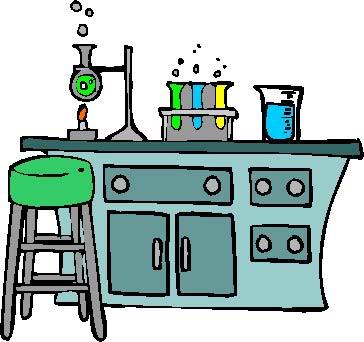 Science Practices
Laboratory Exercises
Source
Gravimetric Analysis
What It Determines:  
amount of analyte by mass measurements
% composition
empirical formulas
How It Can Be Done:  
Dehydration of a hydrate
Forming a precipitate, which is then isolated and massed
Analysis:
Remember to ALWAYS go to moles!
use mole ratios to convert between various components
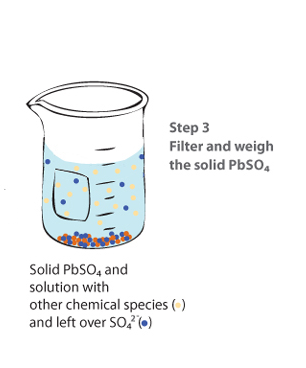 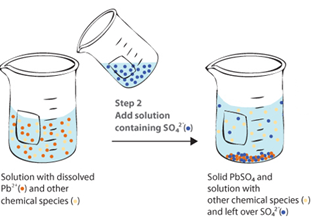 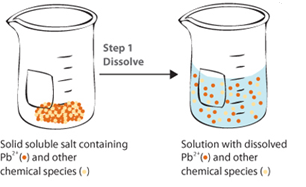 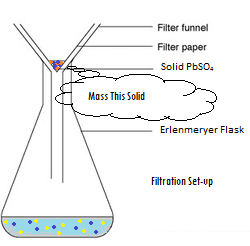 Video
Virtual Lab
Science Practices
1.5  The student can re-express key elements of natural phenomena across multiple representations in the domain.
2.2  The student can apply mathematical routines to quantities that describe natural phenomena.
4.2  The student can design a plan for collecting data to answer a particular scientific question.
5.1  The student can analyze data to identify patterns or relationships.
6.1  The student can justify claims with evidence.
Learning Objectives
1.3: The student is able to select and apply mathematical relationships to mass data in order to justify a claim regarding the identity and/or estimated purity of a substance. 
1.17: The student is able to express the law of conservation of mass quantitatively and qualitatively using symbolic representations and particulate drawings. 
1.19: The student can design, and/or interpret data from, an experiment that uses gravimetric analysis to determine the concentration of an analyte in a solution.
Source 1
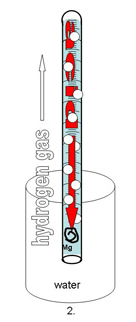 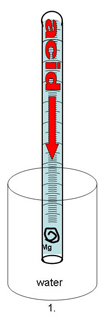 After rxn, eudiometer lowered into water until levels equal so pressure inside room and tube are same
Use Dalton’s Law to subtract Pwater
Sources of error:
Mg left: moles of H2 too low
Air bubble at start: volume of gas too high
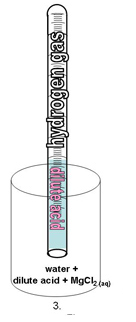 Gas Laws Labs
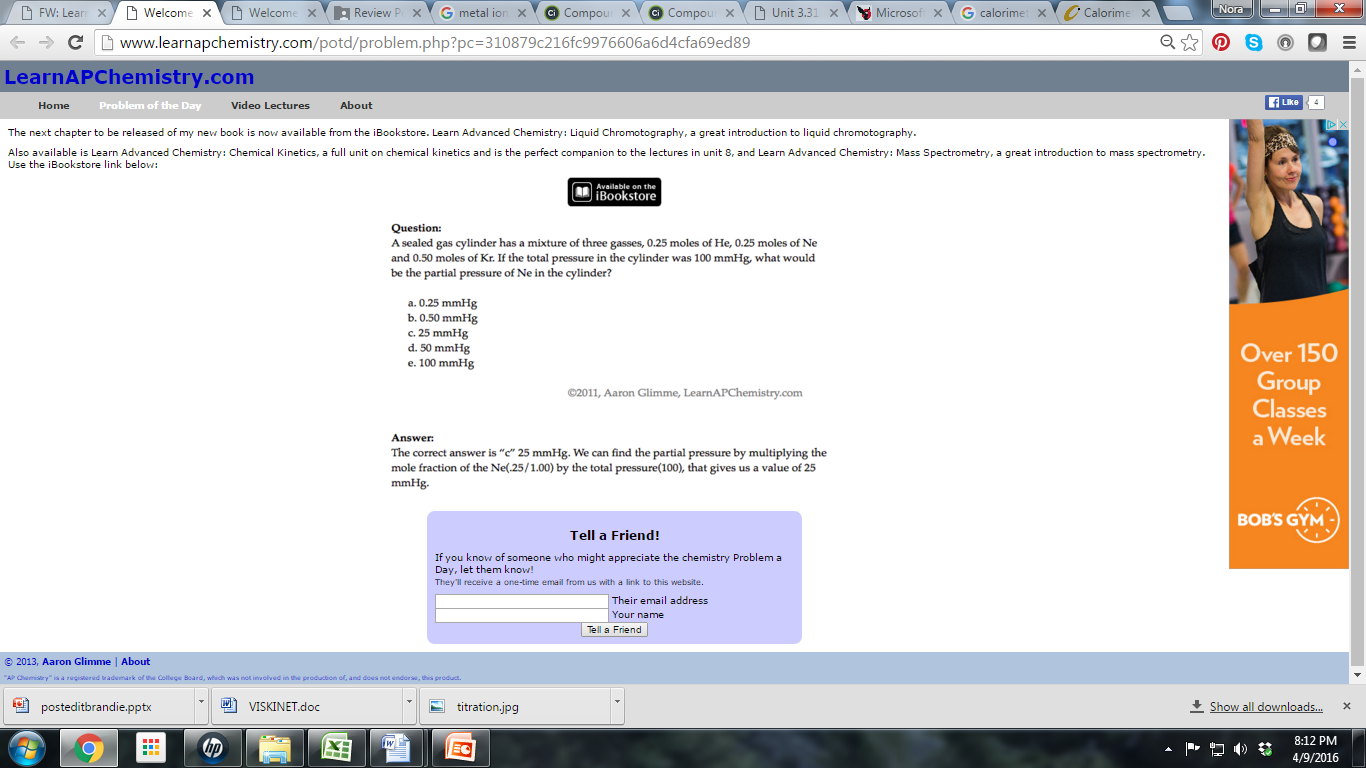 Determination of Molar Mass of  a Volatile Liquid
How It’s Done/Analysis:
Volatile liquid heated until completely vaporized
PV=nRT to solve for n:
Temperature of water bath=T
Small hole in stopper means Pressure = room pressure 
Volume=volume of flask
Divide Mass of recondensed unknown by moles, compare to known molar mass to ID unknown
Assume vapor completely recondenses 
→If lose vapor, then mass would be too low, and moles would be low
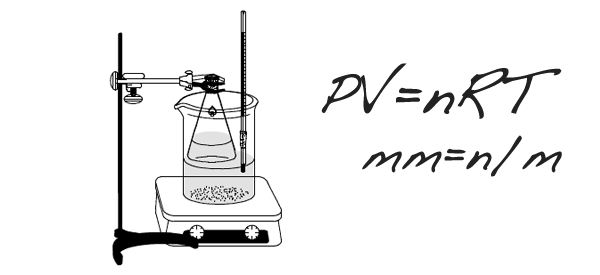 Determination of Molar Volume of a Gas
Source 2
Video 1
Video 2
Video 3
http://chemskills.com/?q=ideal_gas_law
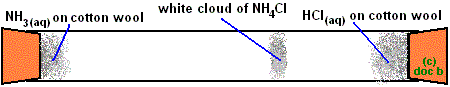 Diffusion : Graham’s Law 
Demo
How It’s Done/Analysis:
Ends of glass tube plugged with soaked cotton
White ring is NH4Cl ppt

Ppt will not be exactly in middle… 
Molar mass of NH3 is lower than MM of HCl, so ring will be toward right side of tube
Graham’s Law can be used to establish ratios which can be applied to distances
Learning Objectives
LO 2.4: The student is able to use KMT and concepts of intermolecular forces to make predictions about the macroscopic properties of gases, including both ideal and nonideal behaviors. 
LO 2.6: The student can apply mathematical relationships or estimation to determine macroscopic variables for ideal gases.
Science Practices
1.4  The student can use representations and models to analyze situations or solve problems qualitatively and quantitatively.
2.2  The student can apply mathematical routines to quantities that describe natural phenomena.
2.3  The student can estimate numerically quantities that describe natural phenomena.
6.4  The student can make claims and predictions about natural phenomena based on scientific theories and models.
Source
Click here to watch animation explaining column chromatography
Chromatography
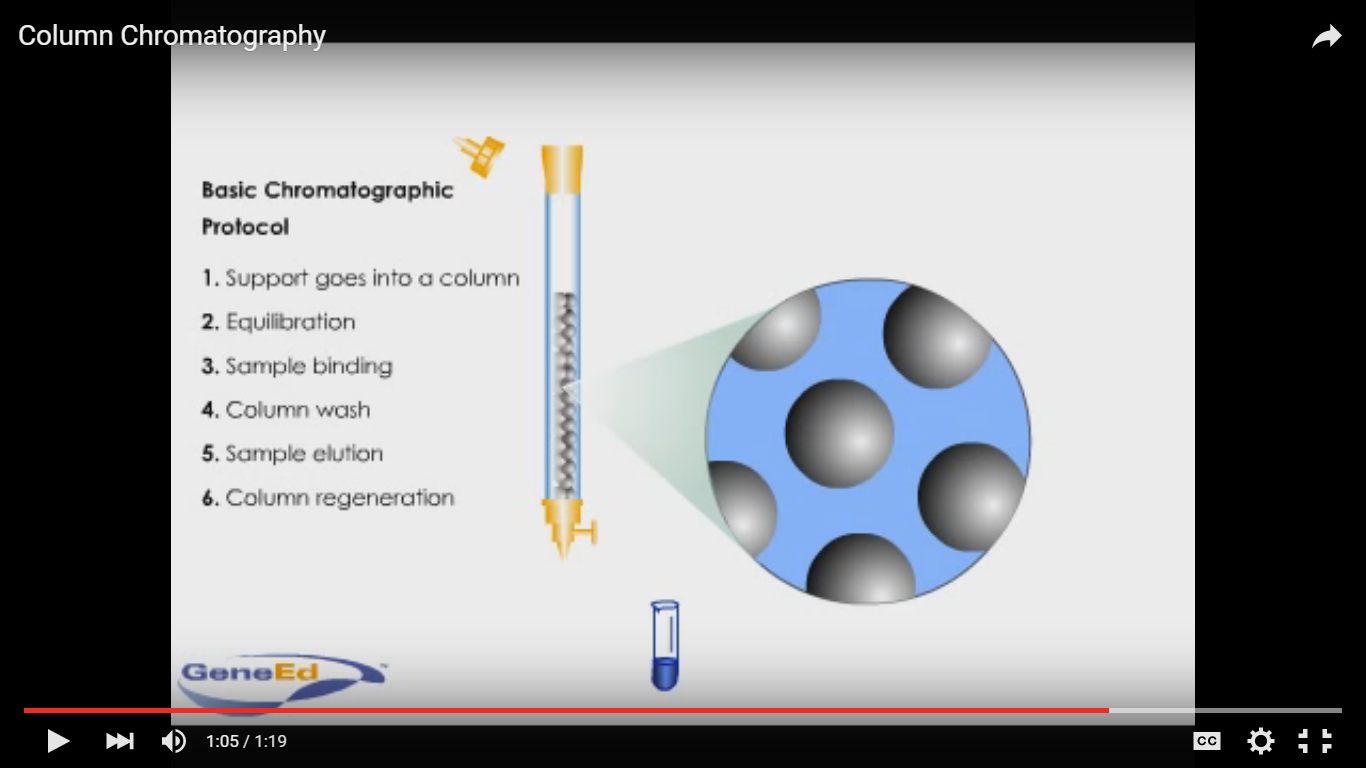 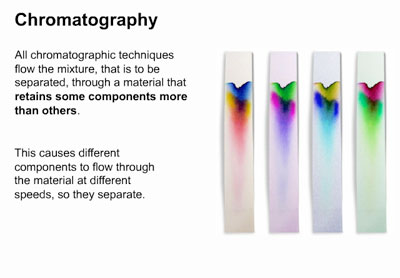 Video
Virtual Lab
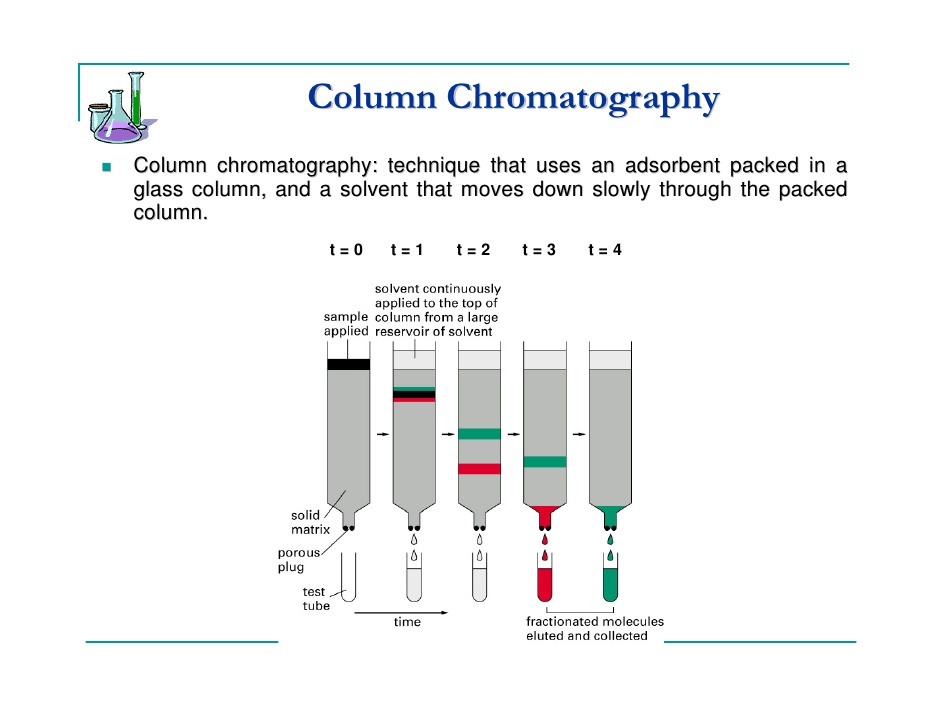 Source (includes nice discussion of biological applications)
Advantage: We can collect and use the fractions
Main Error:
Incomplete Separation
Can be caused by:
Inconsistent spotting
Overloading
Improper packing (column)
Poor solvent choice
Learning Objectives
LO 2.7: The student is able to explain how solutes can be separated by chromatography based on intermolecular interactions. 
LO 2.10: The student can design and/or interpret the results of a separation experiment (filtration, paper chromatography, column chromatography, or distillation) in terms of the relative strength of interactions among and between the components.
Science Practices
4.2 The student can design a plan for collecting data to answer a particular scientific question.
5.1The student can analyze data to identify patterns or relationships.
6.2 The student can construct explanations of phenomena based on evidence produced through scientific practices.
Source
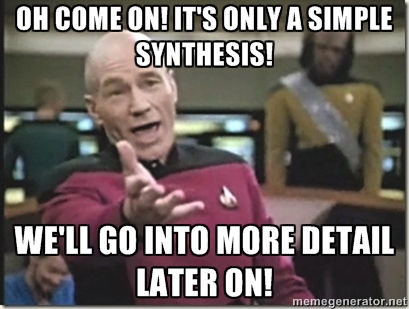 Synthesis
Inorganic Synthesis Examples: 
Synthesis of Coordination Compound  
Synthesis of Alum from aluminum
Organic Synthesis Example: 
Synthesis of Aspirin
Syntheses are done in solution, and require purification by filtration, recrystalization, column chromatography or a combination
% Yield is calculated; analysis is done by melting point, NMR, IR
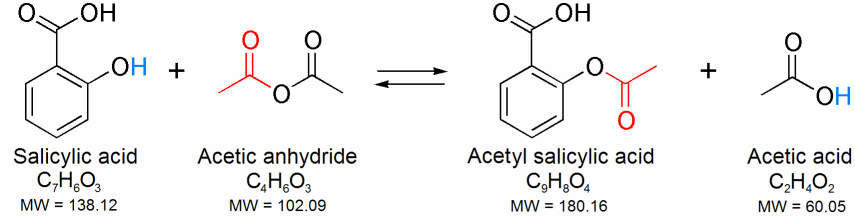 Video
Virtual Lab
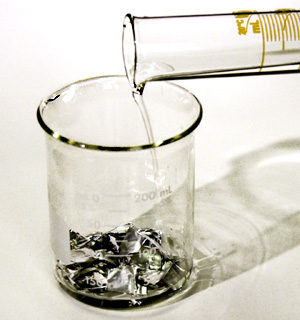 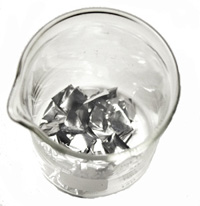 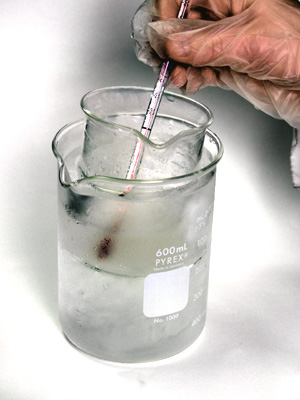 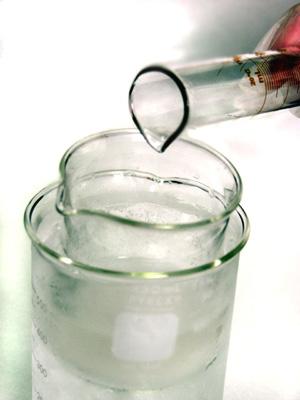 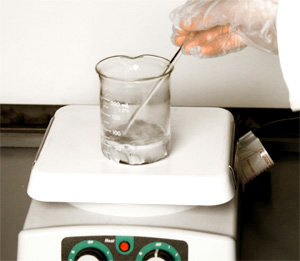 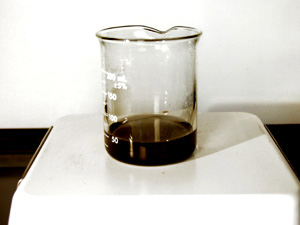 Synthesizing Alum Procedure:
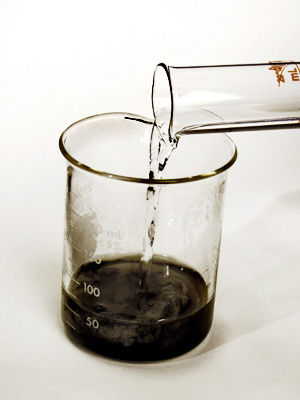 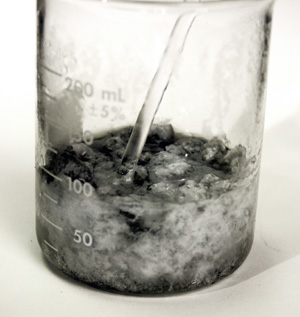 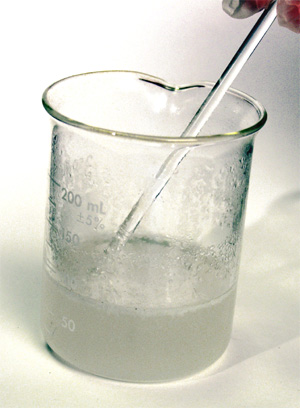 Source of aluminum is reacted with KOH

Possible Error Sources: impurity in Al (such as plastic coating) prevents complete rxn
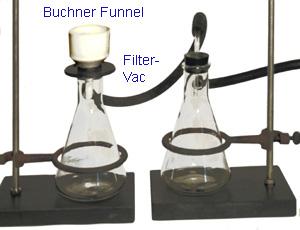 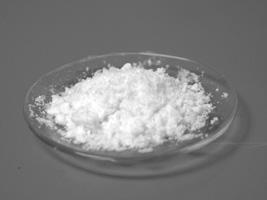 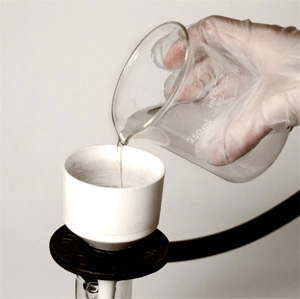 H2SO4 is added to ppt Al(OH)3

Possible Error Sources: incomplete precipitation
Mixture heated until no Al(s) is left

Possible Error Sources: some Al(s) remains undissolved
Filter and collect alum crystals

Possible Error Sources: crystals escape to filtrate, crystals not washed well and remain wet
Recrystallize alum in ice bath

Possible Error Sources: crystals form too quickly, incomplete recrystallization
Learning Objectives
LO 3.5: The student is able to design a plan in order to collect data on the synthesis or decomposition of a compound to confirm the conservation of matter and the law of definite proportions. 
LO 3.6: The student is able to use data from synthesis or decomposition of a compound to confirm the conservation of matter and the law of definite proportions.
Science Practices
2.1 The student can justify the selection of a mathematical routine to solve problems.
2.2 The student can apply mathematical routines to quantities that describe natural phenomena.
4.2 The student can design a plan for collecting data to answer a particular scientific question.
6.1 The student can justify claims with evidence.
LO:
Source 1
Titration- Acid/Base
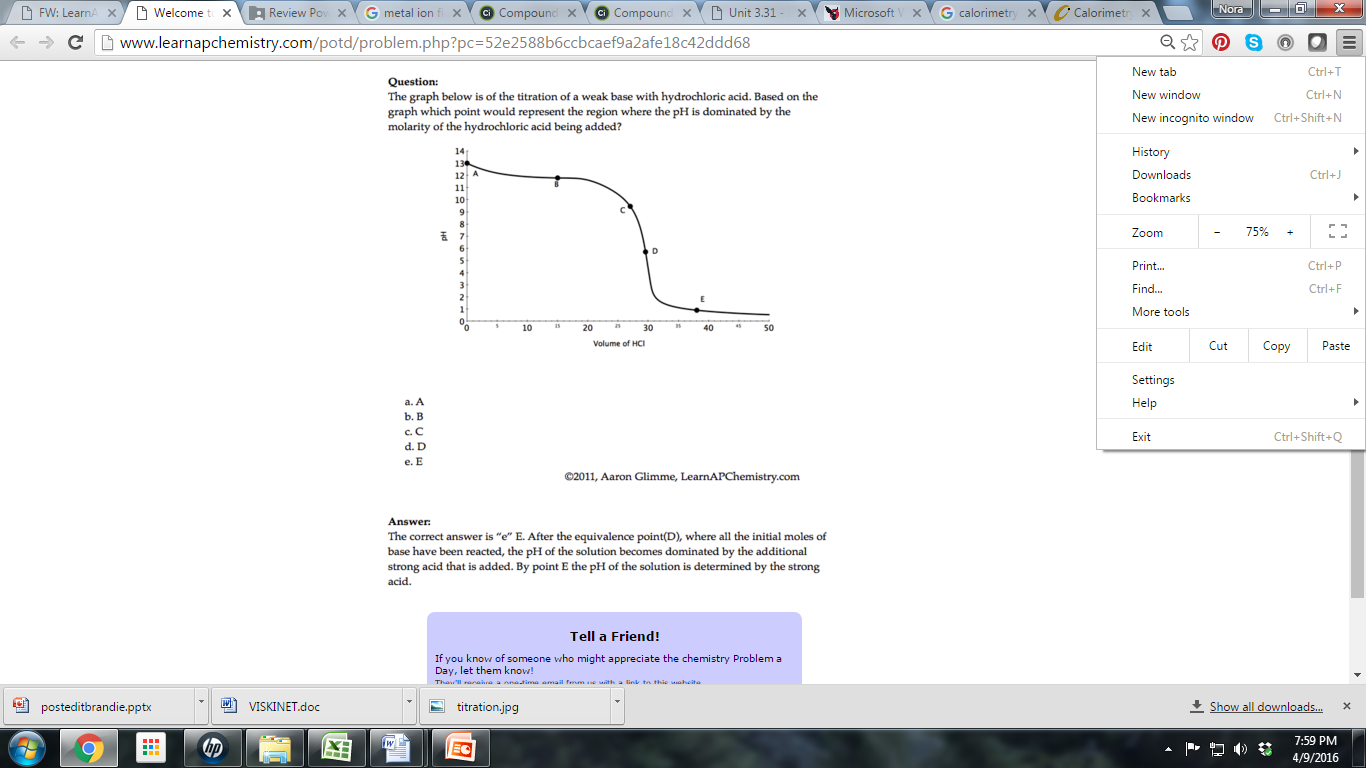 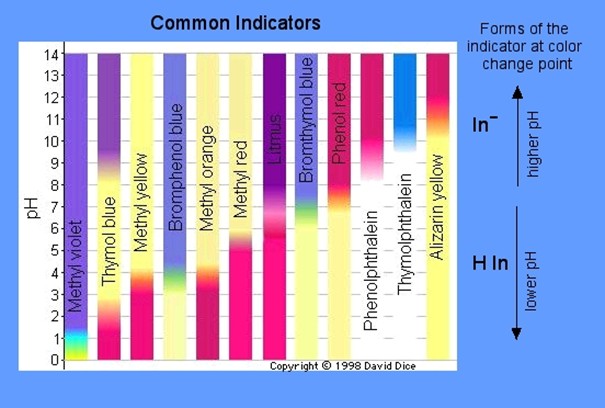 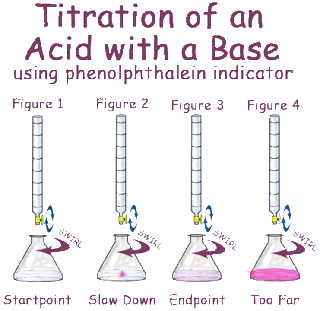 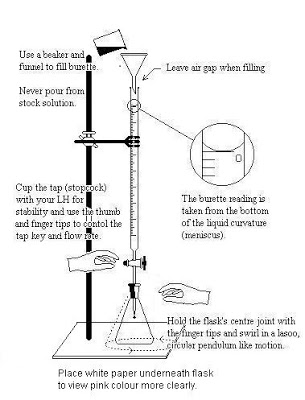 Assumption:  Endpoint is equivalence point
This is not true – we actually “overshoot” before indicator changes
Possible Sources of Error:
Overshoot Endpoint
Moles of titrant (and therefore analyte) too high
Not reading to bottom of meniscus
Moles of titrant too low
Concentration of titrant not what expected
Be sure to rinse buret with titrant first to control for this
Source 2
Video
Virtual Lab
Source
Strength of Acids affects shape of graph:
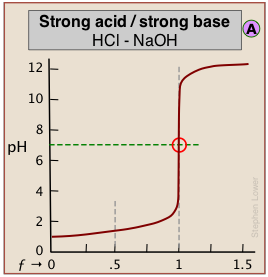 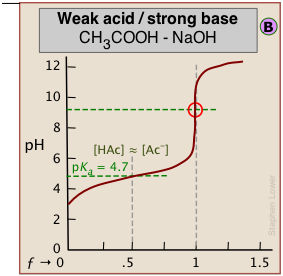 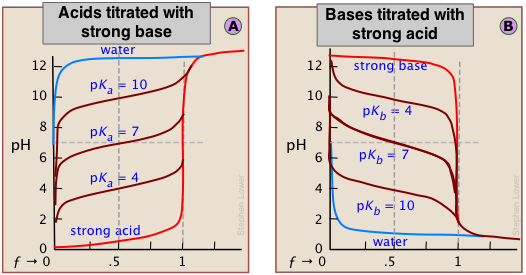 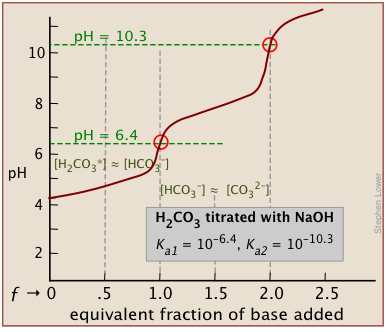 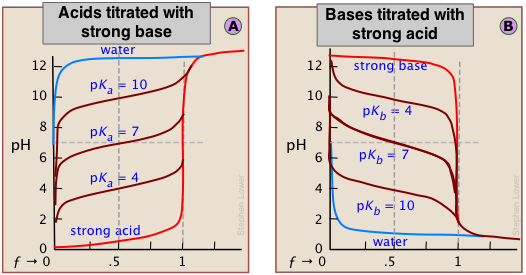 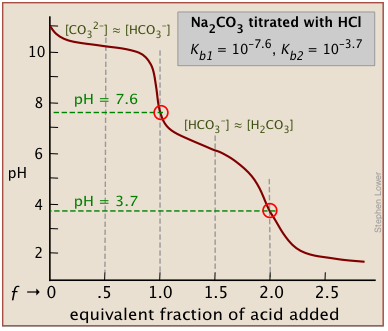 Polyprotic acids have multiple end points:
Science Practices
1.4 The student can use representations and models to analyze situations or solve problems qualitatively and quantitatively.
5.1 The student can analyze data to identify patterns or relationships.
Learning Objectives
LO 6.12: The student can reason about the distinction between strong and weak acid solutions with similar values of pH, including the percent ionization of the acids, the concentrations needed to achieve the same pH, and the amount of base needed to reach the equivalence point in a titration. 
LO 6.13: The student can interpret titration data for monoprotic or polyprotic acids involving titration of a weak or strong acid by a strong base (or a weak or strong base by a strong acid) to determine the concentration of the titrant and the pKa for a weak acid, or the pKb for a weak base.
Source 1
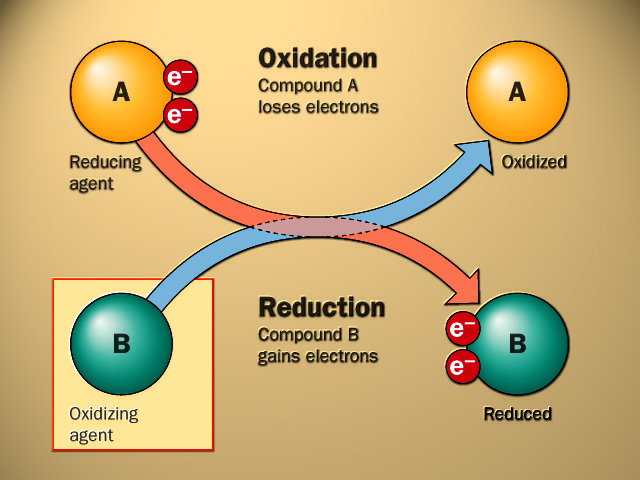 REDOX Titration
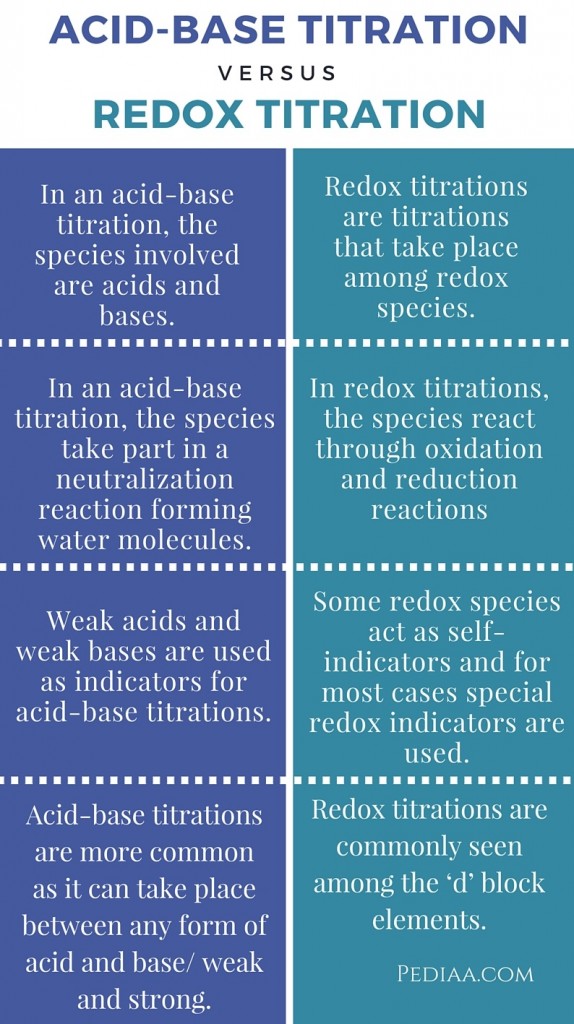 Endpoint can be determined by potentiometer:
Or REDOX indicator:
Applications/Methods of REDOX  Titrations:
Or an indicator that shows the presence of a particular species:
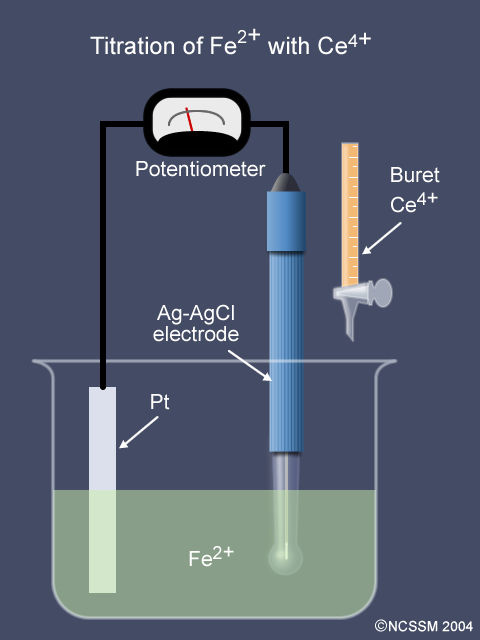 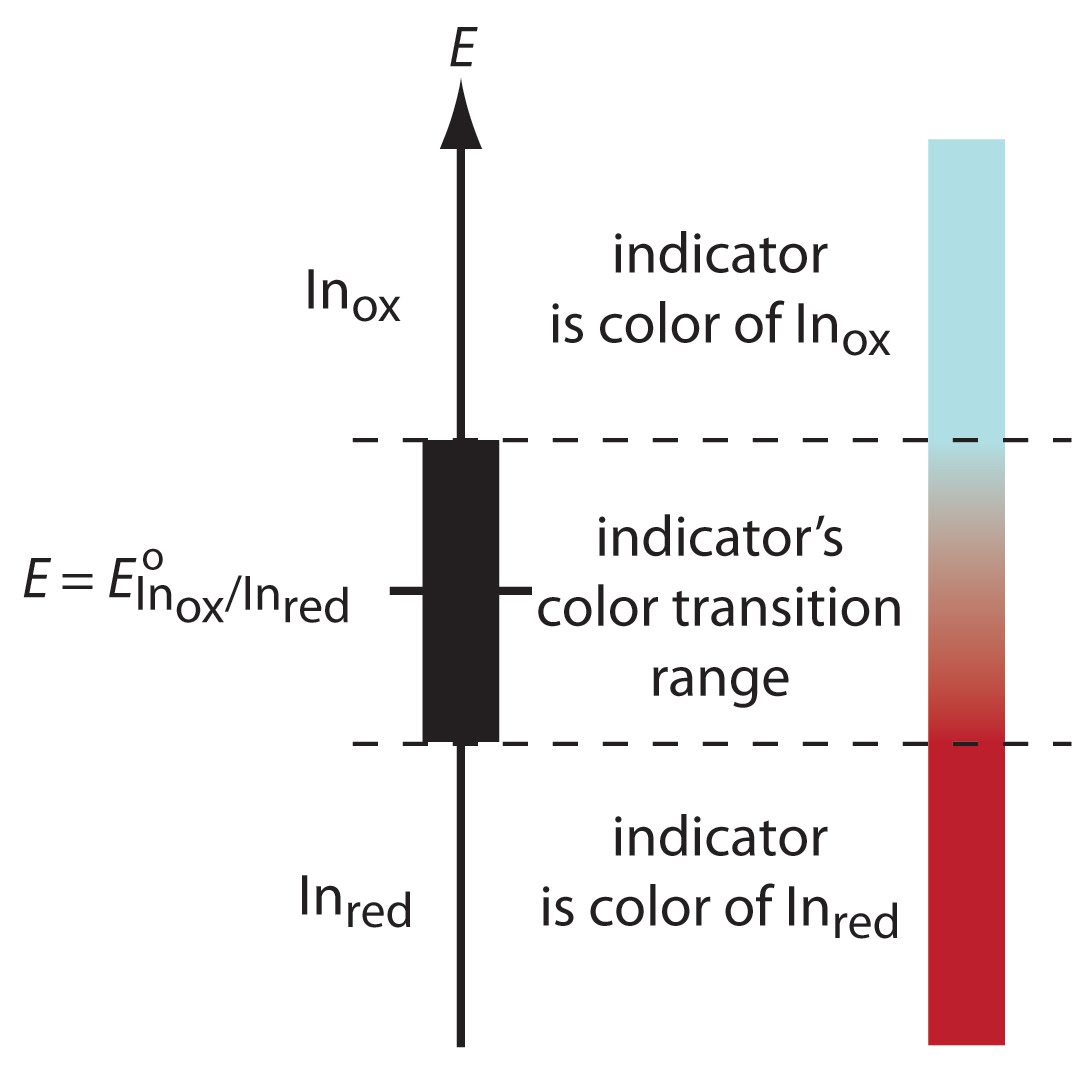 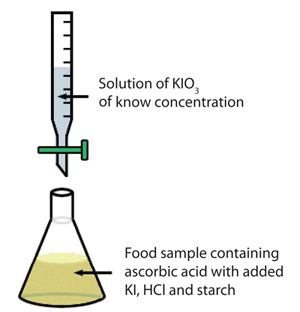 Video
Virtual Lab
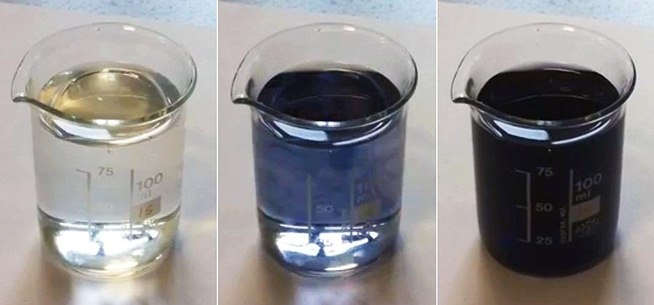 Source
Starch indicates presence of iodine
Source
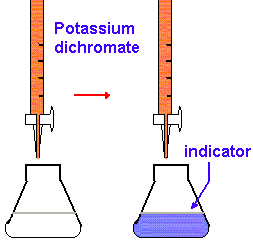 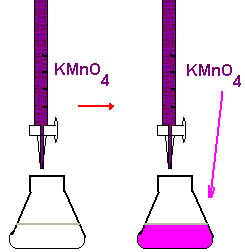 Source
Done when the endpoint can be hard to ID – add an excess, and then back titrate to determine how much is in excess
Learning Objectives
LO 1.20: The student can design, and/or interpret data from, an experiment that uses titration to determine the concentration of an analyte in a solution. 
LO 3.9: The student is able to design and/or interpret the results of an experiment involving a redox titration.
Science Practices
4.2 The student can design a plan for collecting data to answer a particular scientific question.
5.1 The student can analyze data to identify patterns or relationships.
Video
Source 1
Virtual Lab 1
Virtual Lab 2
Kinetics
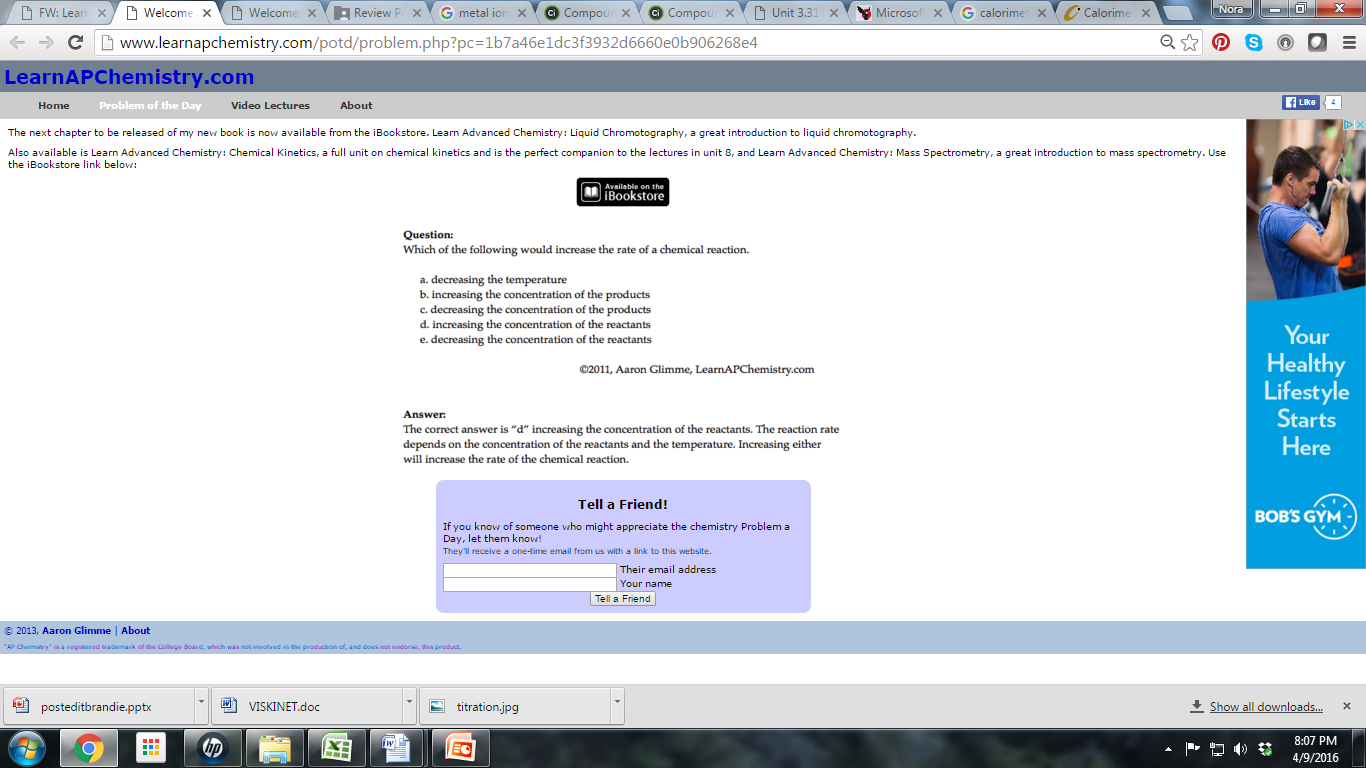 Using Spectrometry:



Data:



Analysis 
rate law from straight-line graph
k from integrated rate law
Ea from Arrhenius Equation
Clock Reactions
Reactions that have a delayed physical change due to mechanism which only has a later step show color change
Concentration vs. time data can be gathered 
It is important that there is a relatively low [S2O3-] so that the I3- will accumulate and show the color change
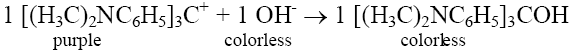 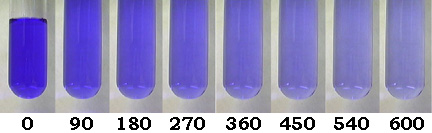 Time (s)
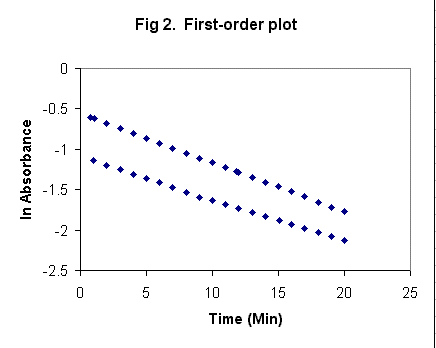 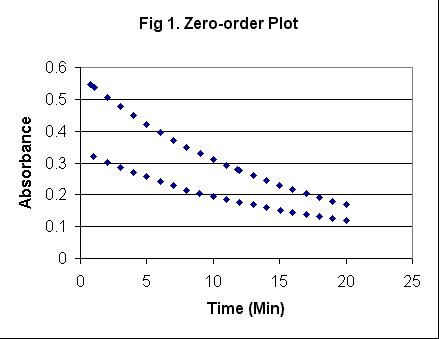 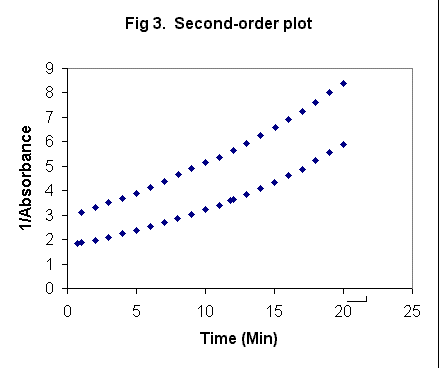 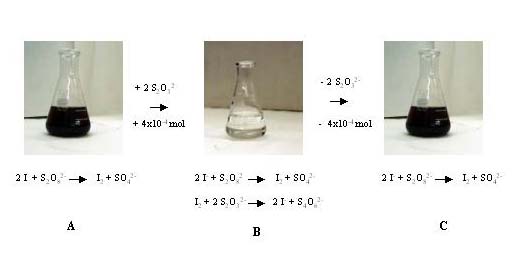 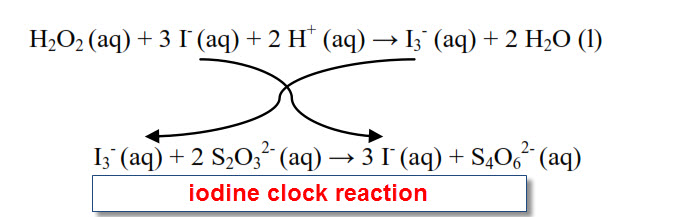 Blue in the presence of starch
Science Practices
2.1 The student can justify the selection of a mathematical routine to solve problems.
2.2 The student can apply mathematical routines to quantities that describe natural phenomena.
5.1 The student can analyze data to identify patterns or relationships.
Learning Objectives 
LO 4.2: The student is able to analyze concentration vs. time data to determine the rate law for a zeroth-, first-, or second-order reaction. 
LO 4.3: The student is able to connect the half-life of a reaction to the rate constant of a first-order reaction and justify the use of this relation in terms of the reaction being a first-order reaction.
Source 1
Application of Law of Conservation of Energy: All heat produced/consumed during reaction (system) is exchanged with the surroundings.
Calorimetry
Applications:
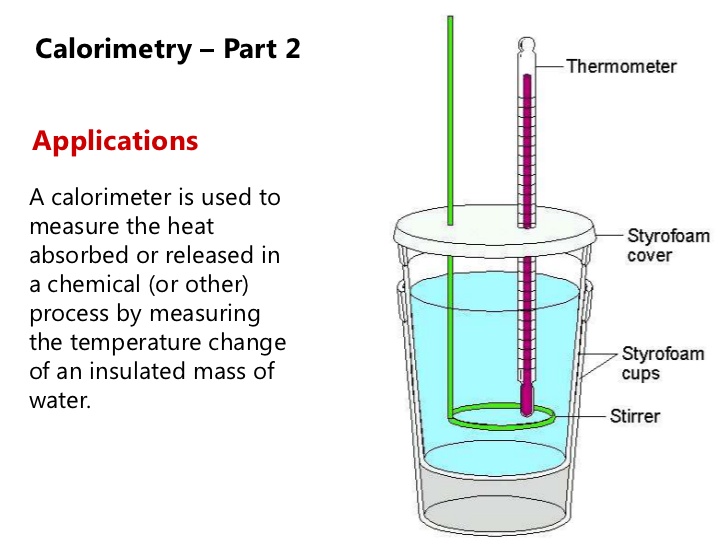 Coffee Cup Calorimeter
Specific Heat of Material 
Can be used to ID unknown
Heat of reaction
Energy content of food
This is usually done in a bomb calorimeter (constant V)
Assumption: 
the calorimeter is isolated 
so the surroundings are only the  calorimeter setup, which includes the water
the calorimeter itself has a heat capacity, as it will absorb some heat.
So… 
	qsurr = -qrxn
	qsurr = qcal+qH2O+sys
	qcal = CcalΔT
Therefore:
-qrxn= CcalΔT + mH2O+syscΔT
Then we can use qrxn find ΔHrxn:
ΔHrxn =qrxn/molreact
Video
Virtual Lab
Constant P
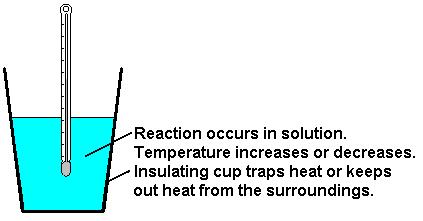 Source
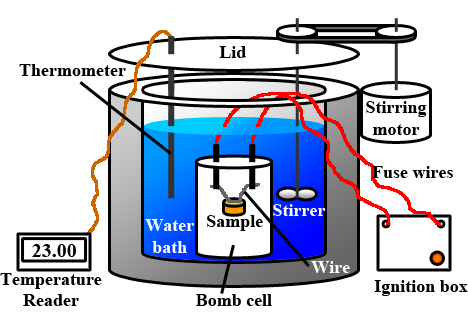 Source
Learning Objectives 
LO 5.4: The student is able to use conservation of energy to relate the magnitudes of the energy changes occurring in two or more interacting systems, including identification of the systems, the type (heat versus work), or the direction of energy flow. 
LO 5.7: The student is able to design and/or interpret the results of an experiment in which calorimetry is used to determine the change in enthalpy of a chemical process (heating/cooling, phase transition, or chemical reaction) at constant pressure.
Science Practices
1.4 The student can use representations and models to analyze situations or solve problems qualitatively and quantitatively.
2.2 The student can apply mathematical routines to quantities that describe natural phenomena.
4.2 The student can design a plan for collecting data to answer a particular scientific question.
5.1 The student can analyze data to identify patterns or relationships.
Virtual Lab 2
Video
Virtual Lab 1
Source
Qualitative Analysis
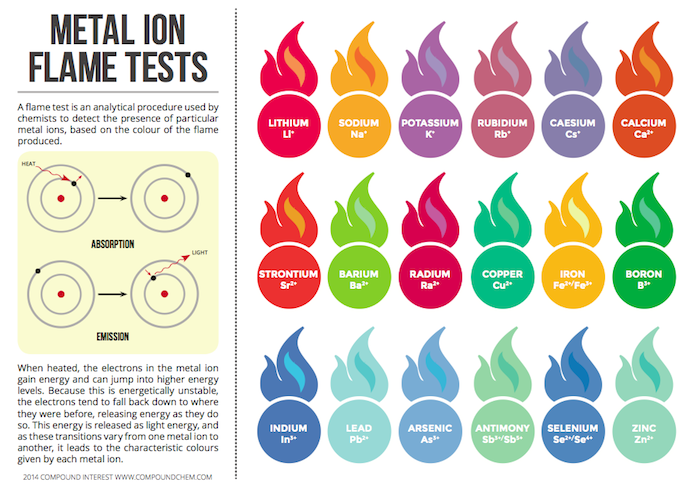 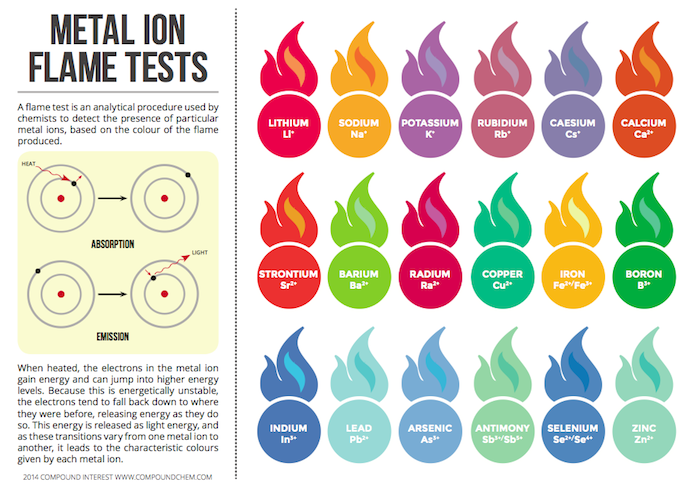 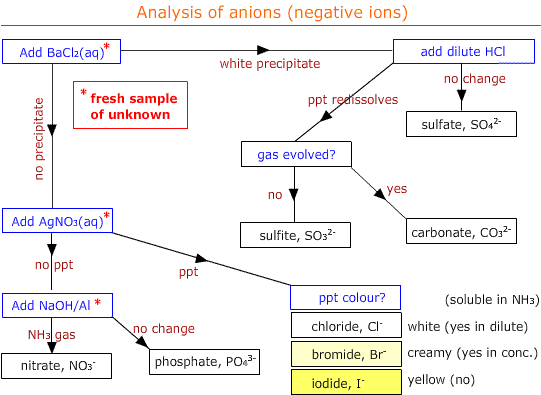 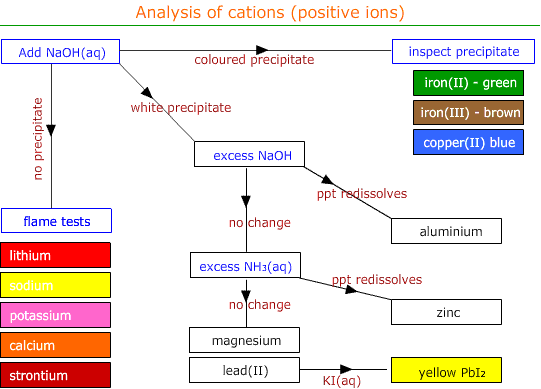 Remember that the lower the Ksp, the less soluble the substance.  Qualitative analysis then also allows a ranking of salts by Ksp, and demonstrates the effect of pH on solubility.
Learning Objectives 
LO 6.21: The student can predict the solubility of a salt, or rank the solubility of salts, given the relevant Ksp values. 
LO 6.22: The student can interpret data regarding solubility of salts to determine, or rank, the relevant Ksp values. 
LO 6.23: The student can interpret data regarding the relative solubility of salts in terms of factors (common ions, pH) that influence the solubility.
Science Practices
2.2 The student can apply mathematical routines to quantities that describe natural phenomena.
2.3 The student can estimate numerically quantities that describe natural phenomena.
5.1 The student can analyze data to identify patterns or relationships.
6.4 The student can make claims and predictions about natural phenomena based on scientific theories and models.
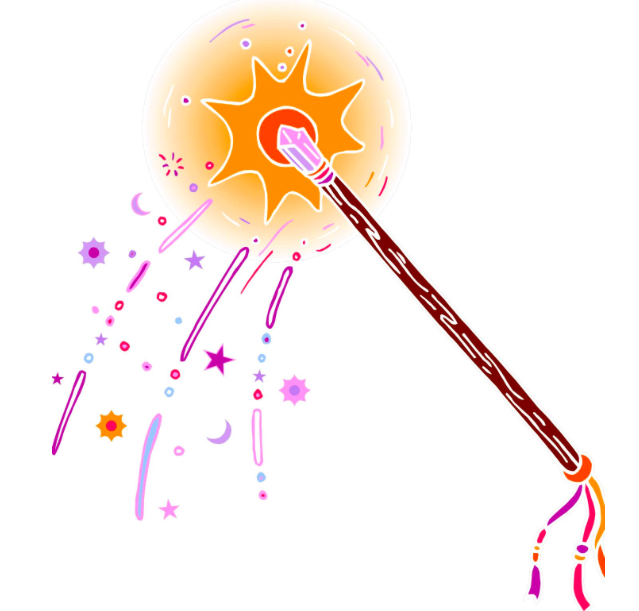 Now…
Just for Fun Some “Harry” Problems
2Fe(OH)3 (s) + 3H2SO4 (aq) à Fe2(SO4)3 (aq) + 6H2O (l)
a.  Ron Weasley had to perform the above reaction in Professor Snape’s potions class.  Ron mixed 45.0 g iron III hydroxide with 45.0 ml 2.00 M sulfuric acid in a cauldron, leaving the lid off.  The heat capacity of his cauldron was 645 J/K.
            i.  What other information would Ron need to know or measure experimentally to determine the molar change in enthalpy of the reaction, ∆H°rxn?
            ii.  Unbeknownst to Ron, Draco Malfoy dropped a 100 g sneakoscope (assume this is unreactive and at room temperature) into Ron’s cauldron before Ron measured his temperature but after the reaction was initiated.  Explain in which direction this would alter Ron’s experimental value of ∆H°rxn.
b.  Hermione Granger also performed this reaction.  She mixed 45.0 g iron III hydroxide with 450 ml 2.00 M sulfuric acid in her cauldron, and kept the lid on, using a spell to enable her to measure temperature (revelio thermo).
            i.  How would you expect her temperature change to differ from Ron’s, if at all?  For this comparison, assume that Ron’s reaction was performed with the lid on and with no sneakoscope.
            ii.  Hermione repeated the experiment using all the same measurements, but used aluminum hydroxide instead of iron III hydroxide.  Assuming that both reactions have the same ∆H°rxn, would her temperature change be smaller, the same, or greater in her second experiment.
c.  Given the following values for absolute entropies, what would ∆S°rxn be?
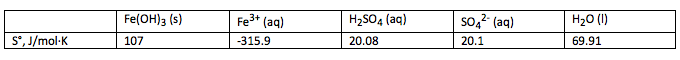 Just for Fun… Answers
ai.  qrxn = -(Ccal∆T + c(mixture)m(mixture)∆T); ∆H°rxn = qrxn / moles rxn
Ron would need to measure the starting and final temperatures, know (or measure) the specific heat capacity and mass of the reaction mixture, and the number of moles of reaction.  In this case,
45.0 g Fe(OH)3 / 106.8 g/mole = 0.421 moles; 0.045 L x 2 M = 0.09 moles H2SO4 (limiting), so 0.03 moles reaction (to those who dislike this concept, I apologize).
bii.  45.0 g Al(OH)3 / 78 g/mole = 0.577 mole.  This is still limiting, but now there are about 0.288 moles of reaction, so more heat is produced.  As the total mass doesn’t change, and the specific heat capacity is unlikely to change dramatically, it is reasonable to predict that ∆T would be larger.
aii.  Because the sneakoscope would absorb heat, ∆T would be lower, so the heat of the reaction would appear to be lower as would ∆H°rxn.
c.  ∆S°rxn = sum product S° - sum reactant S°
∆S°rxn = 6(69.91) + 2(-315.9) + 3(20.1) – 2(107) – 3(20.08) = -426.3 J/mole*K.
bi.  For Hermione, the Fe(OH)3 is now limiting, as there are now 0.9 moles H2SO4.  So, there are more moles of reaction, about 0.21, a seven-fold increase.  This would increase the temperature change.  However, there is also a significant increase in mass of the reaction mixture, from about 90 g to 500 g.  This would decrease the temperature change.  So the exact ∆T outcome, increase or decrease, depends on the specific heat capacity of the reaction mixture.
Common problems and misconceptions
Going from mass to empirical formula – often switch the coefficients
Transition metals lose the s electrons first
s electrons are further on average from nucleus than p for same energy level
Units:  kJ vs J, °C vs K, per mole or per gram; don’t lose track of which unit you’re using; not always at STP for a gas
Explaining is more than just an observation:  a lone pair on a central atom is not sufficient for shape, the pair must act (repel the other electrons)
What occurs in the process of dissolving?  The solute is not disappearing; it is mixing
[Speaker Notes: Show combustion analysis slide for Big Idea #1
Van der Waal’s is not LDF; mass is not an explanation for LDF, # electrons, polarizability, size, volume have been accepted
Students get mixed up in limiting reactant problems – amounts of whatever is left over
Don’t make H+ from a strong base, don’t make OH- from a strong acid]
Common problems and misconceptions
Don’t make H+ from the addition of a strong base; don’t make OH- from the addition of a strong acid
Van der Waal’s is not LDF; do not use mass as an explanation for LDF.  You may use polarizability, # of electrons, size, and volume.
Limiting reactant problems are confusing – which is limiting, how much of the other is used up, how much of the other remains, etc
Combustion analysis to get empirical formula can be confusing, particularly if not using oxygen as the oxidizer